Grundlagen der Rechnerarchitektur[CS3100.010]
Wintersemester 2014/15

Heiko Falk

Institut für Eingebettete Systeme/Echtzeitsysteme
Ingenieurwissenschaften und Informatik
Universität Ulm
Kapitel 2Kombinatorische Logik
Inhalte der Vorlesung
Einführung
Kombinatorische Logik
Sequentielle Logik
Technologische Grundlagen
Rechnerarithmetik
Grundlagen der Rechnerarchitektur
Speicher-Hardware
Ein-/Ausgabe
© H. Falk | 01.10.2014
2 - Kombinatorische Logik
Inhalte des Kapitels (1)
Kombinatorische Logik
Einleitung
Digitale Schaltungen
Logische Schaltungen und Gatter
Boolesche Algebra
Schaltfunktionen
Beispiele für wichtige Schaltfunktionen
Darstellung von Schaltfunktionen
Wahrheitstabellen
Normalformen (KDNF, KKNF)
Hauptsatz der Schaltalgebra
...
© H. Falk | 01.10.2014
2 - Kombinatorische Logik
Inhalte des Kapitels (2)
Kombinatorische Logik
…
Synthese von Schaltungen
Beispiele
ODER-Funktion, Eingabemelder, Siebensegmentanzeige
Äquivalenz von Schaltfunktionen
Minimierung von Schaltungen
Grundlagen
Vorgehensweise
Karnaugh-Veitch Diagramme
Beispiele
Schaltnetze / Combinational Networks
Vorgehensweise der Synthese für Schaltnetze
Typische Schaltnetze
© H. Falk | 01.10.2014
2 - Kombinatorische Logik
Digitale elektrische Systeme
Einfaches Szenario: Lampenschaltung






Strom kann bei geschlossenem Stromkreis fließen
Zwei Zustände:
Strom fließt – Lampe leuchtet
Strom fließt nicht – Lampe bleibt dunkel
Schalter
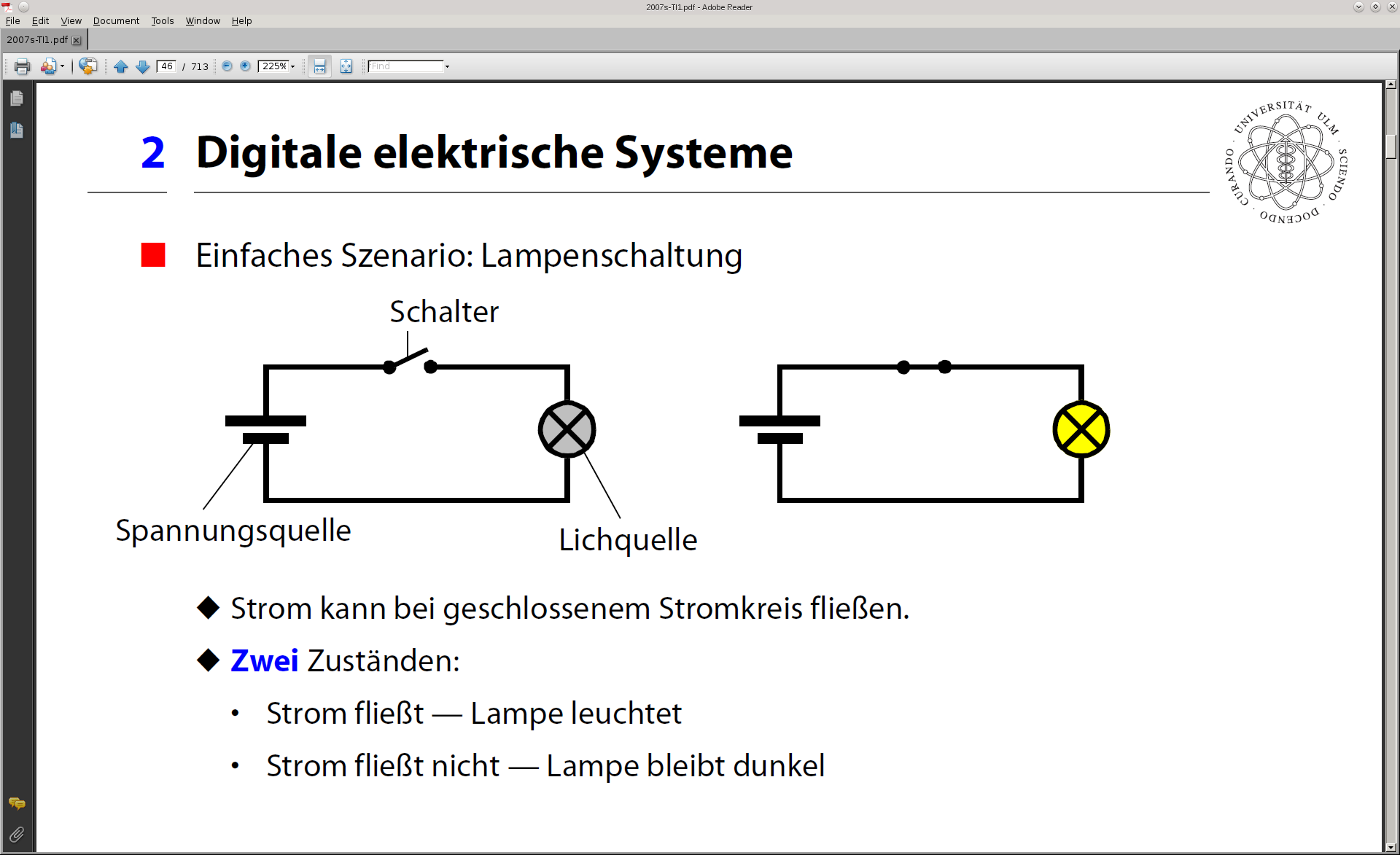 Spannungsquelle
Lichtquelle
© H. Falk | 01.10.2014
2 - Kombinatorische Logik
Einfache Schaltungen (1)
Einfaches Szenario: Zwei Schalter in Reihe






Lampe leuchtet nur dann, wenn der erste und der zweite Schalter geschlossen sind
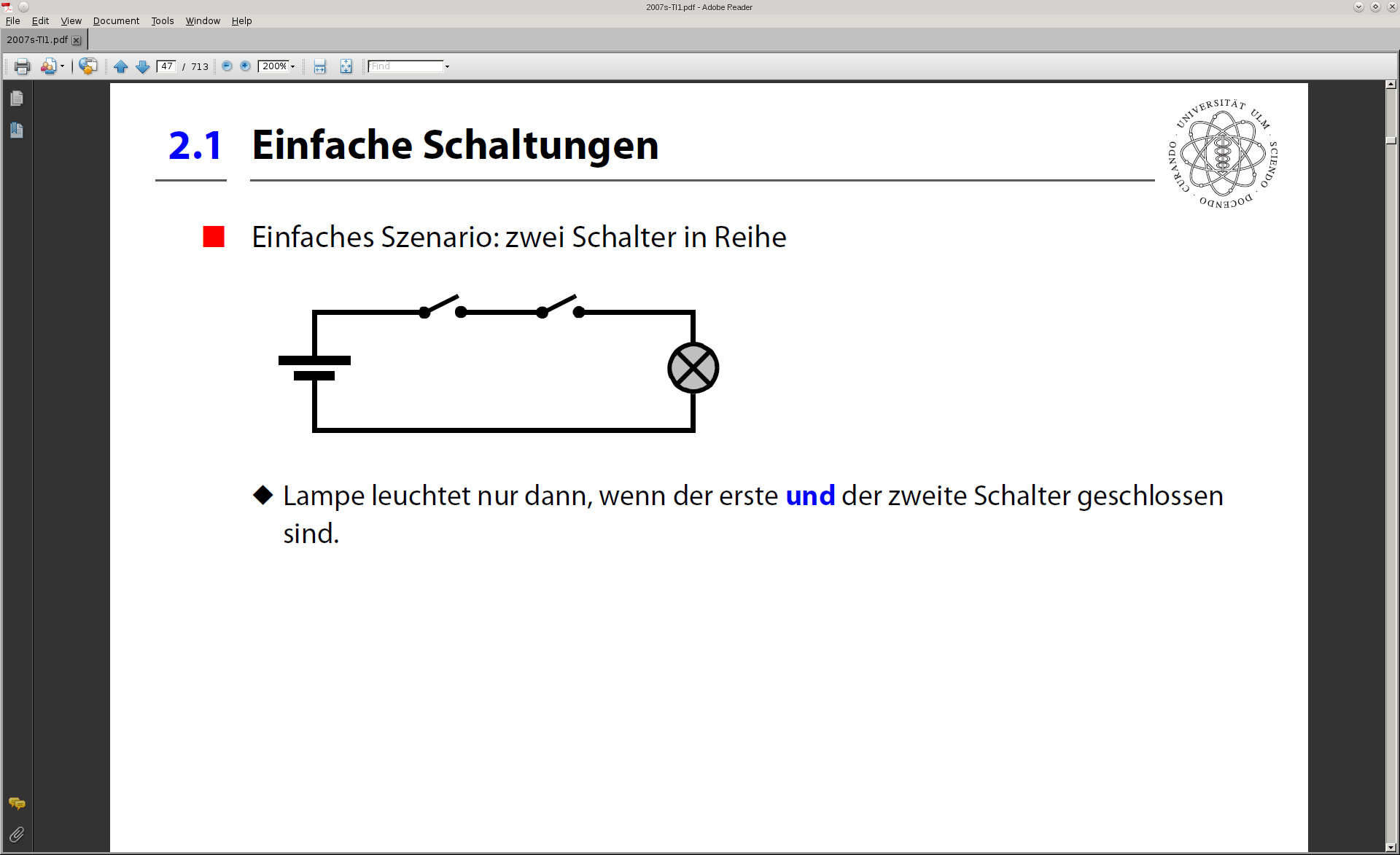 © H. Falk | 01.10.2014
2 - Kombinatorische Logik
Einfache Schaltungen (2)
Einfaches Szenario: Zwei parallele Schalter






Lampe leuchtet nur dann, wenn der erste oder der zweite Schalter geschlossen sind
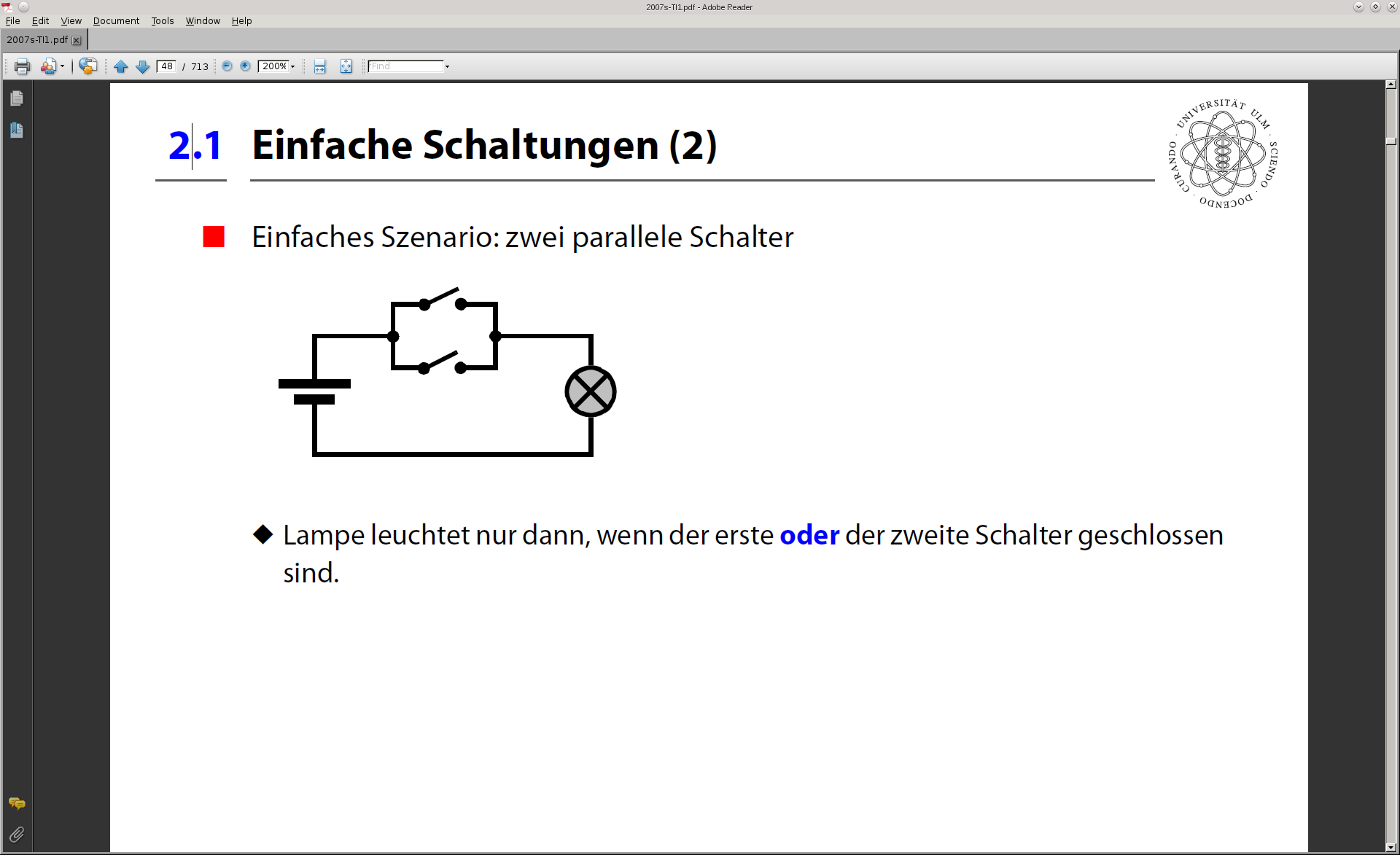 © H. Falk | 01.10.2014
2 - Kombinatorische Logik
Komplexe Schaltung
Komplexes Szenario: Viele Schalter






Wann leuchtet die Lampe?
s1
s9
s4
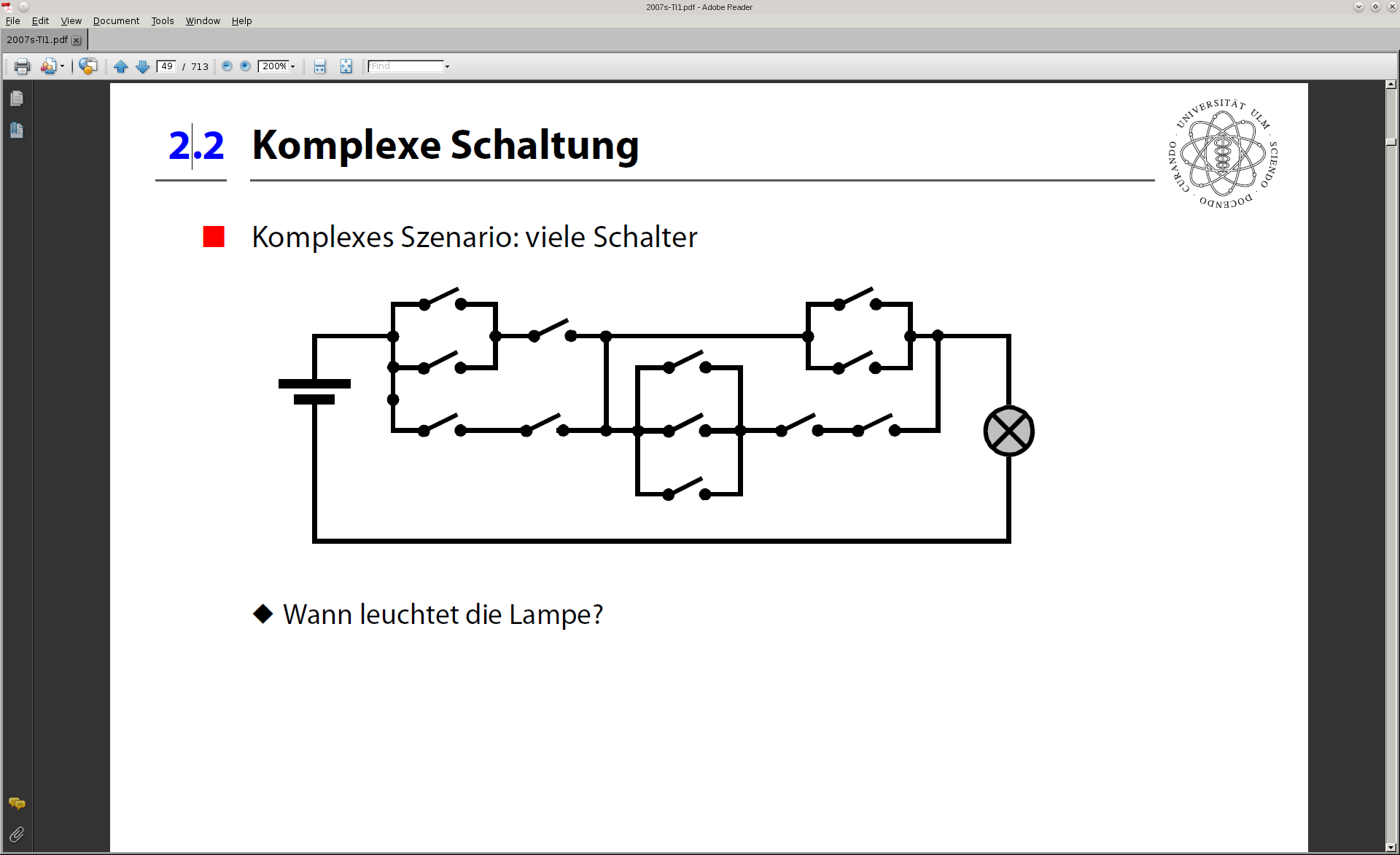 s2
s5
s6
s10
s3
s7
s11
s12
s8
© H. Falk | 01.10.2014
2 - Kombinatorische Logik
Realisierungsmöglichkeiten
Bisher
Stromkreis, Schalter und Lampe

Unterschiedlichste Technologien
Mechanisch, optoelektronisch,elektromechanisch, elektronisch
Flüssigkeitslogik (Fluidic Logics)

Repräsentation der zwei Zustände
Spannung, Strom, Ladung
Perforation
Magnetisierung
Licht
Flüssigkeitsströmung
Bio ...
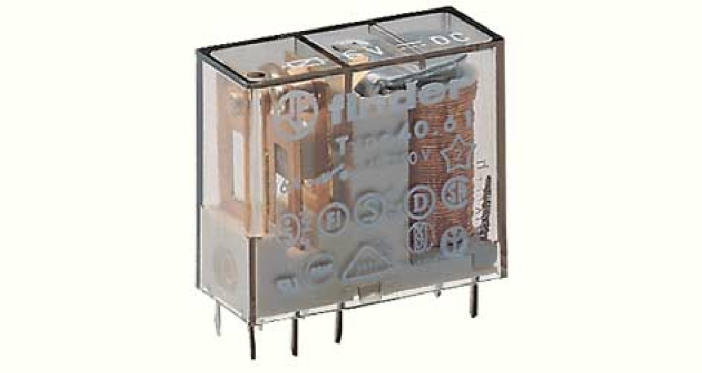 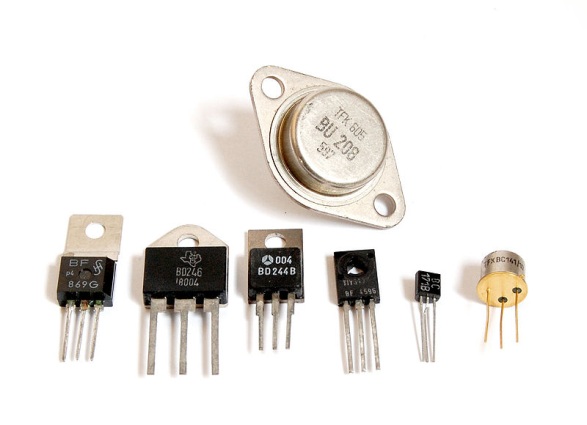 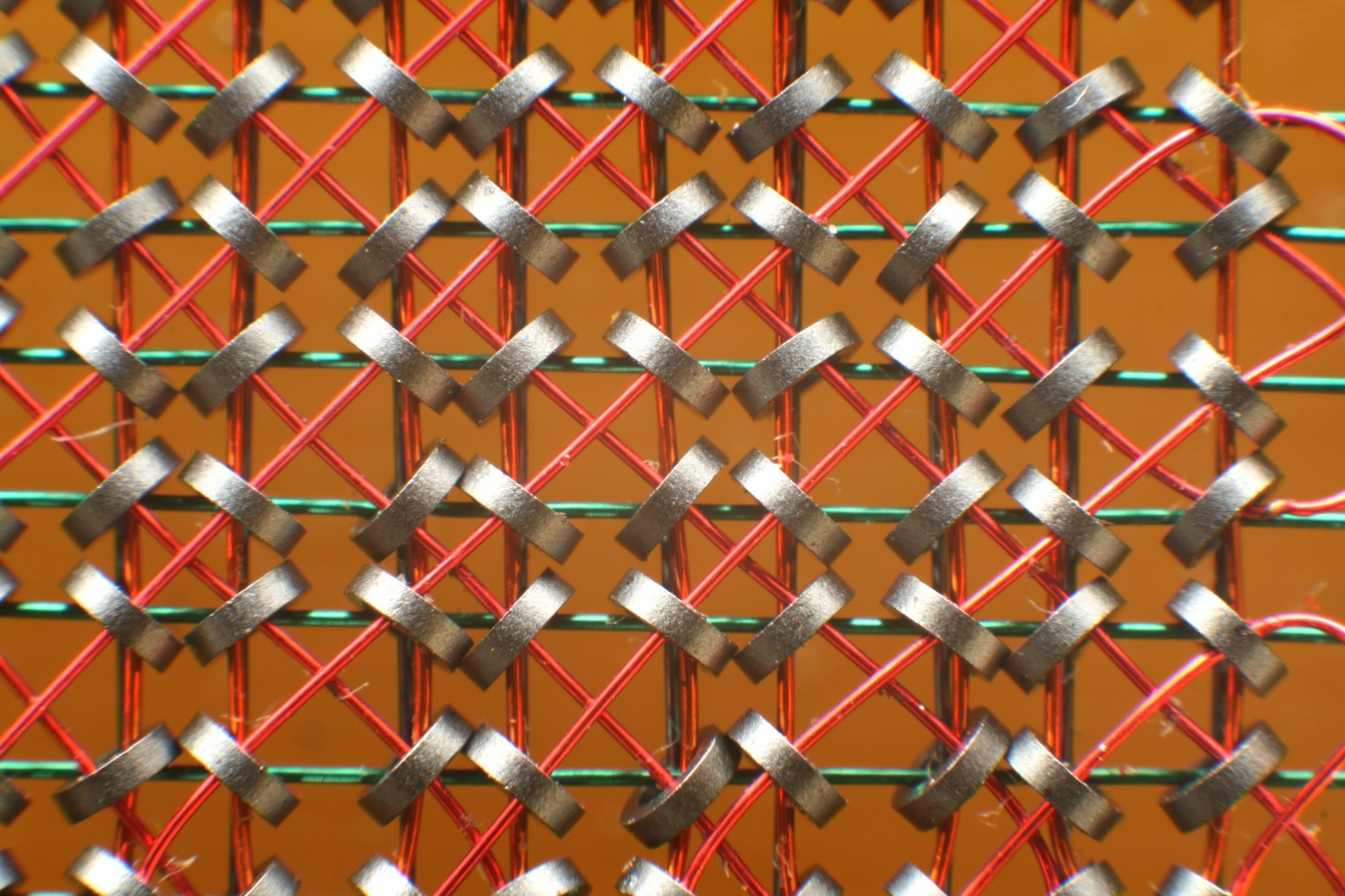 [de.wikipedia.org]
© H. Falk | 01.10.2014
2 - Kombinatorische Logik
Logische Schaltungen (1)
Betrachtung aus dem Blickwinkel der Logik
Zwei Zustände
an – aus
Stromfluss – kein Stromfluss
wahr – falsch
true – false
1 – 0

Realisierung mit elektronischen Bausteinen
Zwei Zustände, z.B. Stromfluss – kein Stromfluss
© H. Falk | 01.10.2014
2 - Kombinatorische Logik
Logische Schaltungen (2)
Elementare Funktionen über die beiden Zustände
Realisiert mit Funktionsbausteinen (Gatter)
Eingänge und Ausgänge

Komplexere Funktionen durch mehrere zusammengeschaltete Gatter

 Logische Funktion tritt in den Vordergrund
Elektronik wird weniger wichtig

 Betrachtung elementarer Funktionen / Gatter
© H. Falk | 01.10.2014
2 - Kombinatorische Logik
UND-Gatter
Implementierung der Konjunktion
Zwei Parameter				Alternative Schreibweisen







Mehrere Parameter
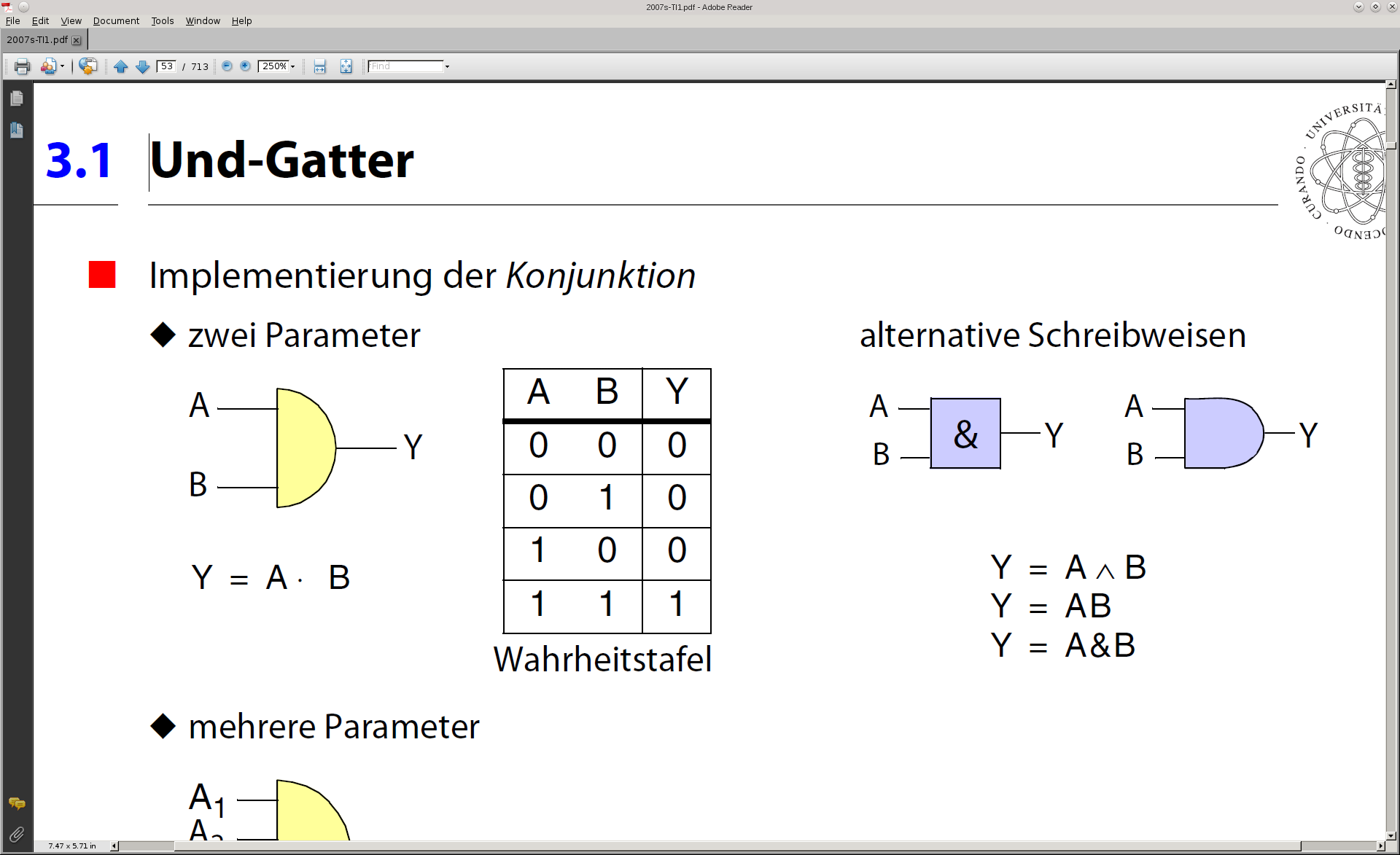 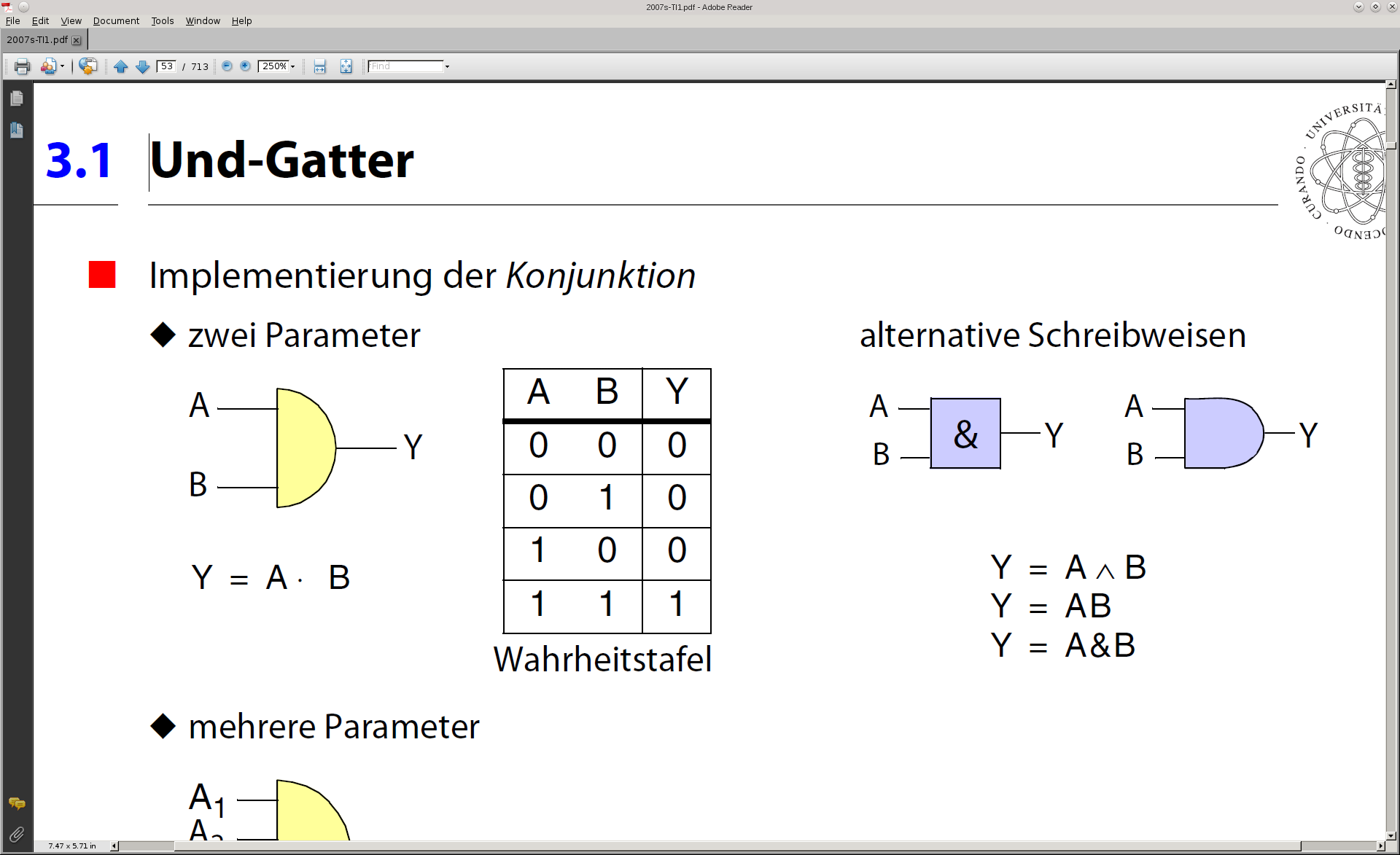 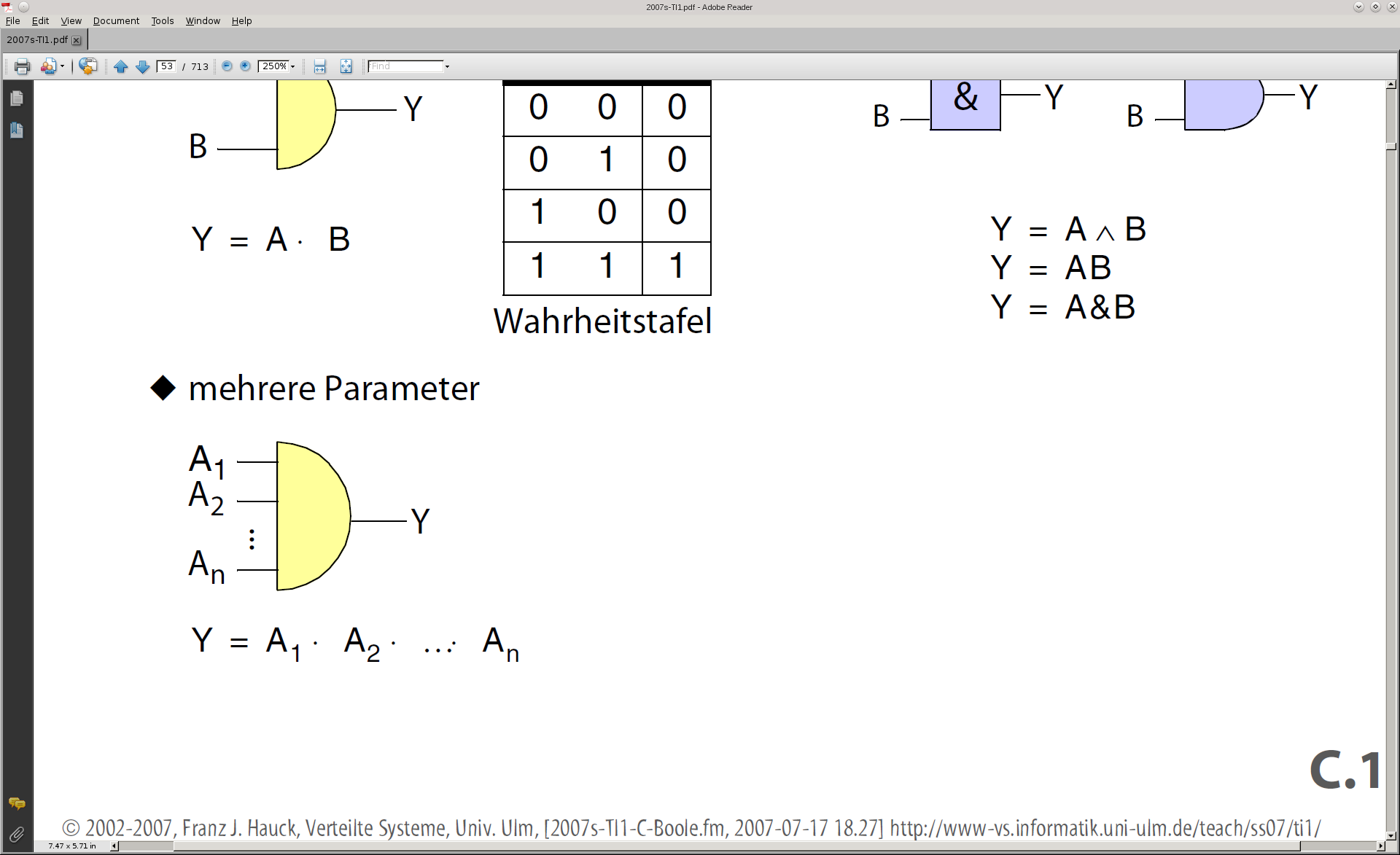 © H. Falk | 01.10.2014
2 - Kombinatorische Logik
ODER-Gatter
Implementierung der Disjunktion
Zwei Parameter				Alternative Schreibweisen







Mehrere Parameter
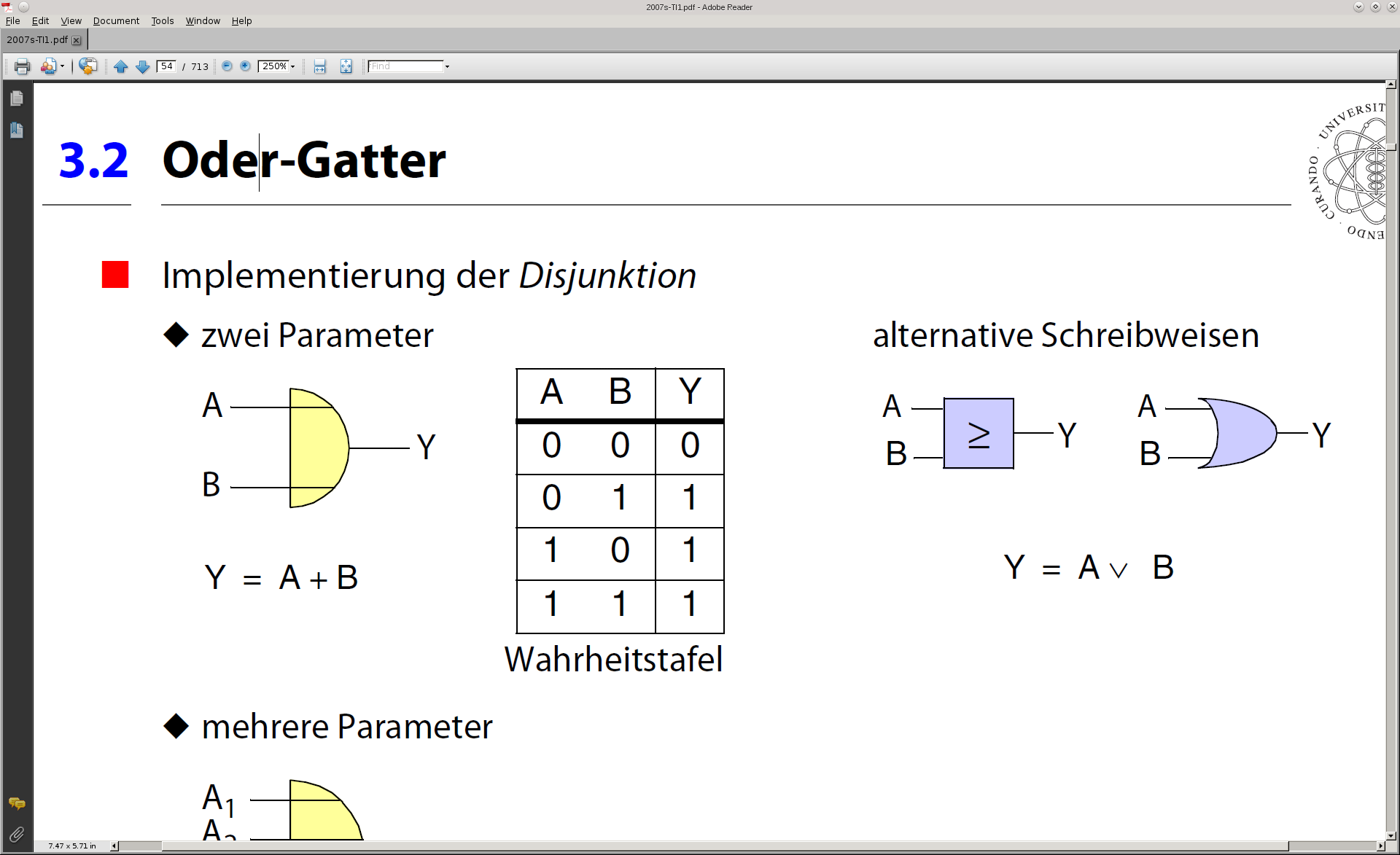 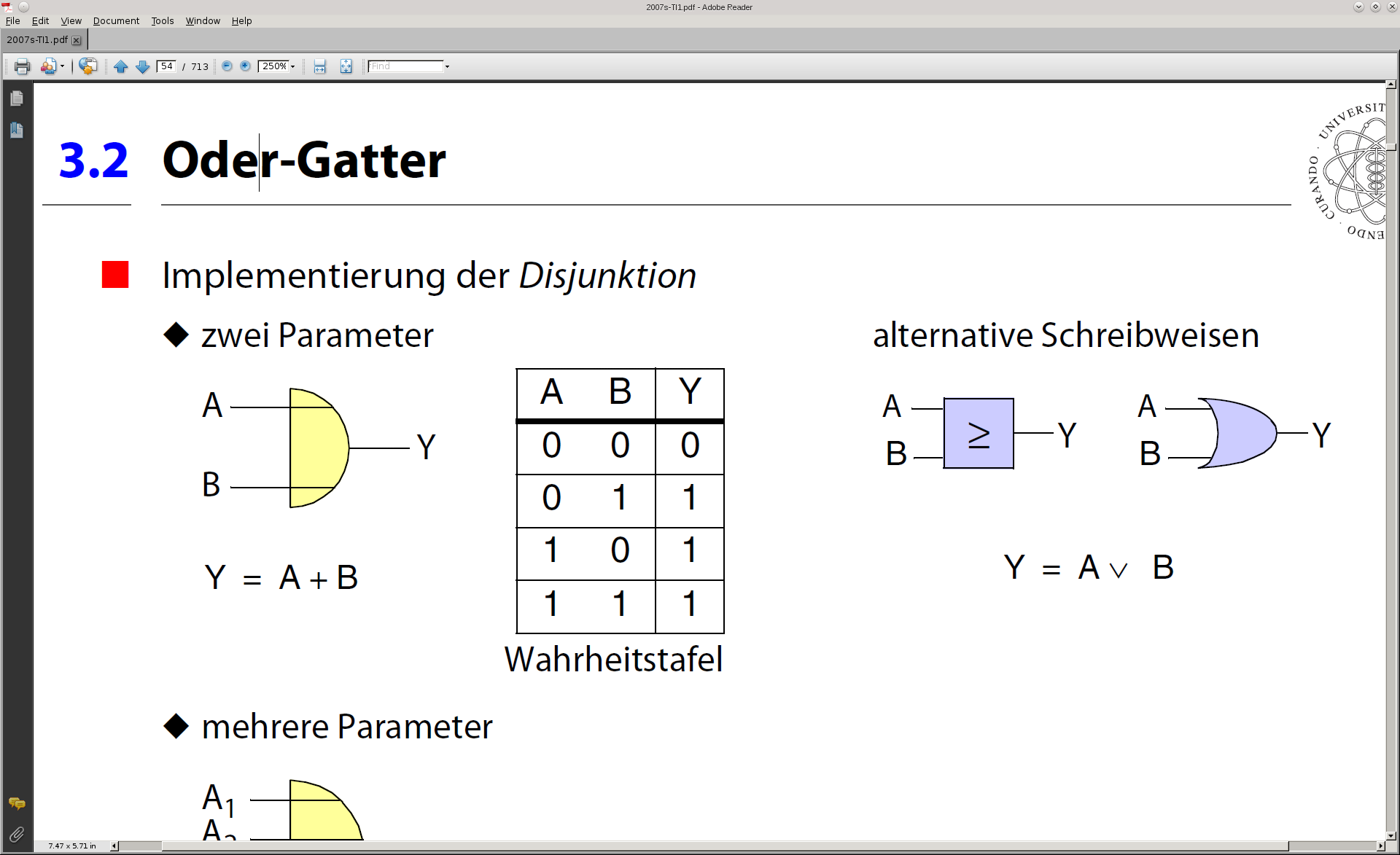 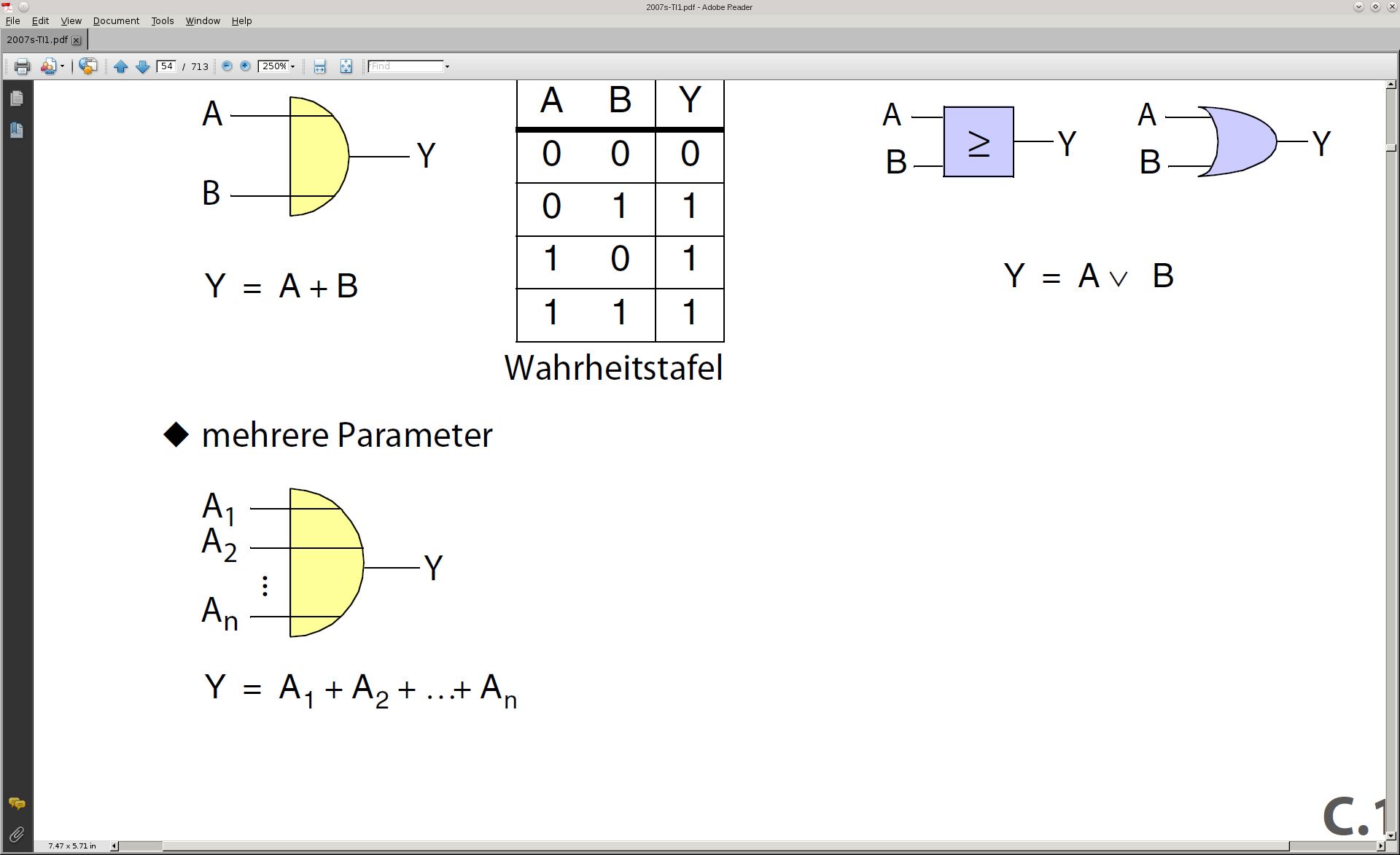 © H. Falk | 01.10.2014
2 - Kombinatorische Logik
NICHT-Gatter
Implementierung der Negation
Ein Parameter				Alternative Schreibweisen
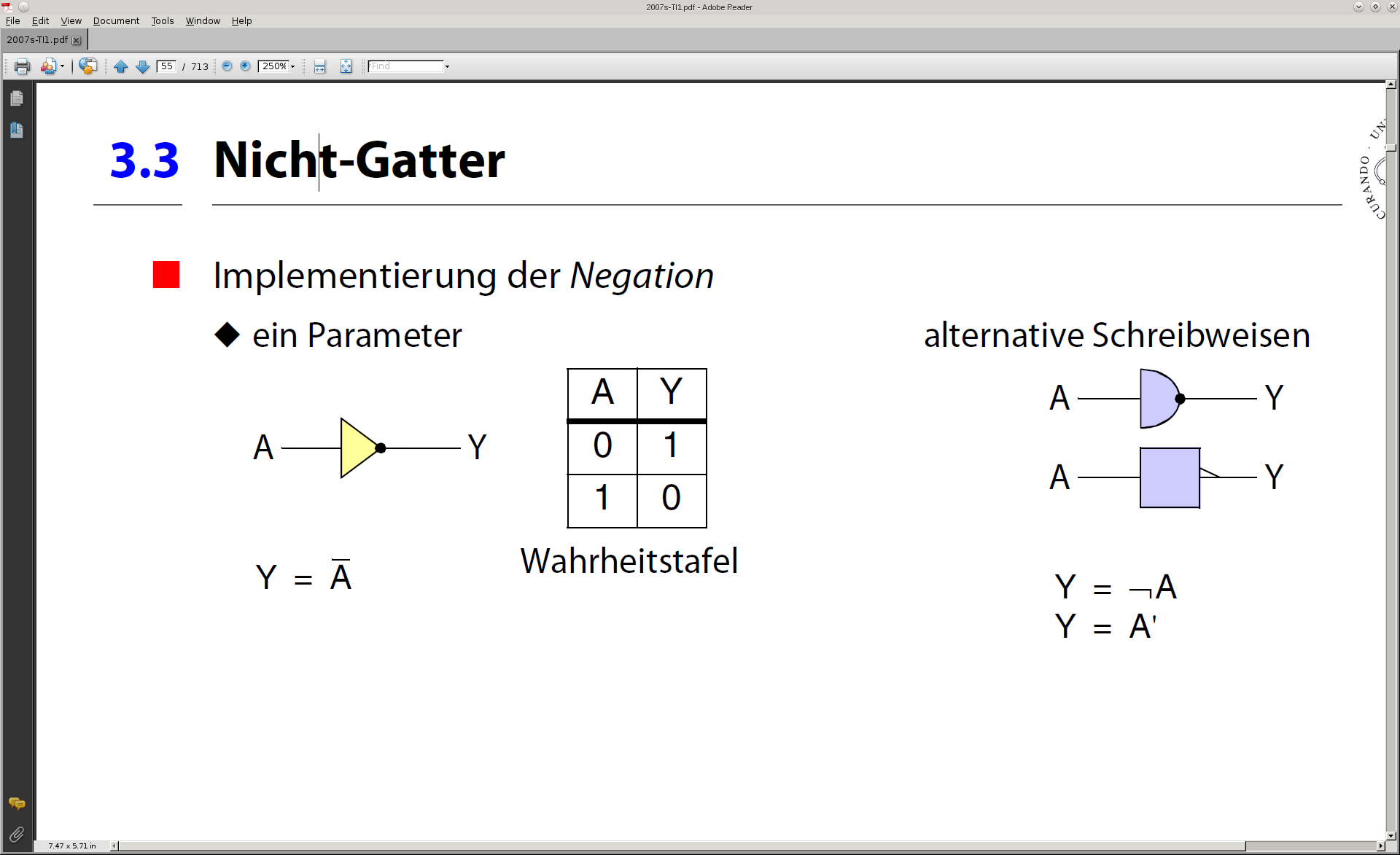 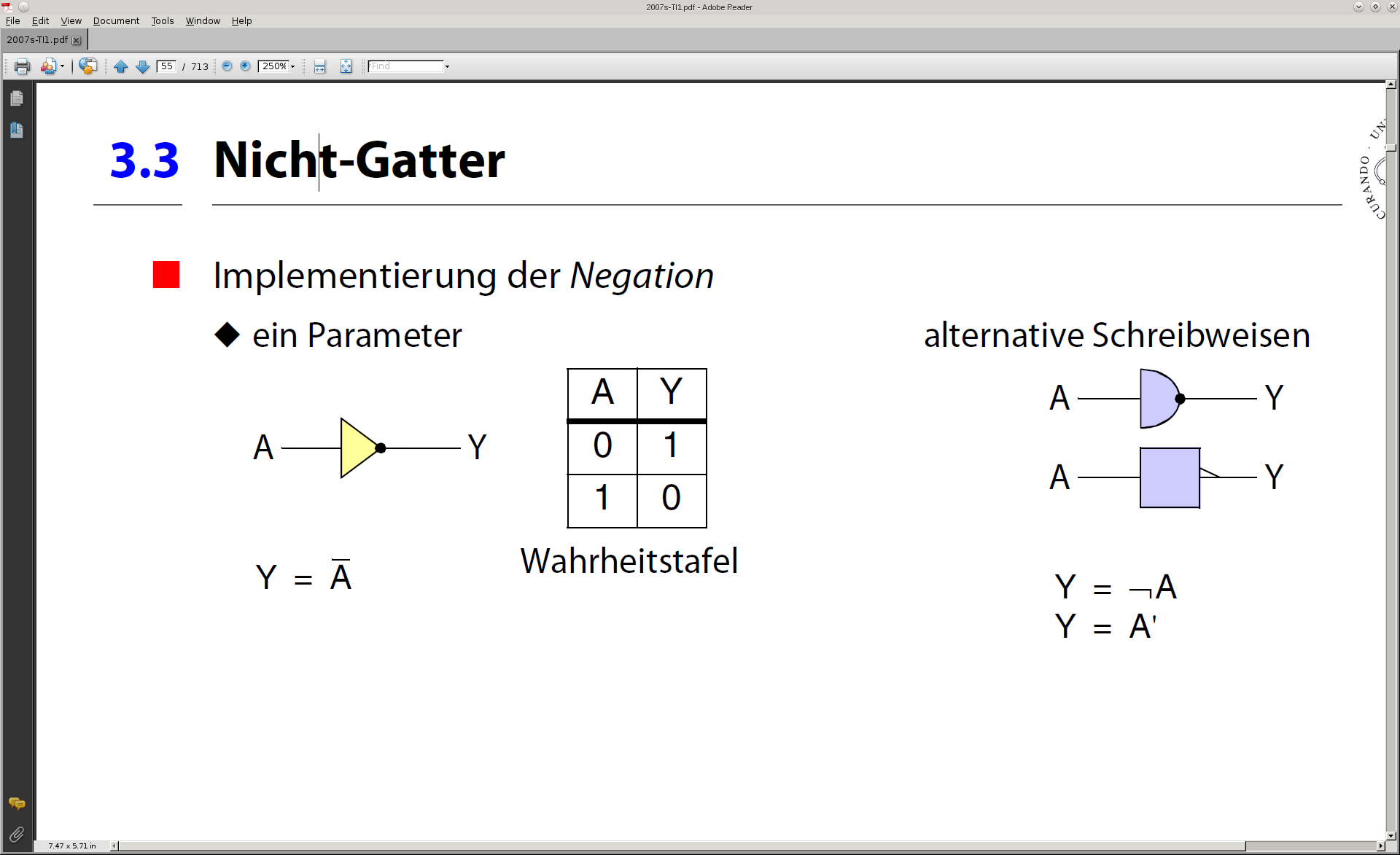 1
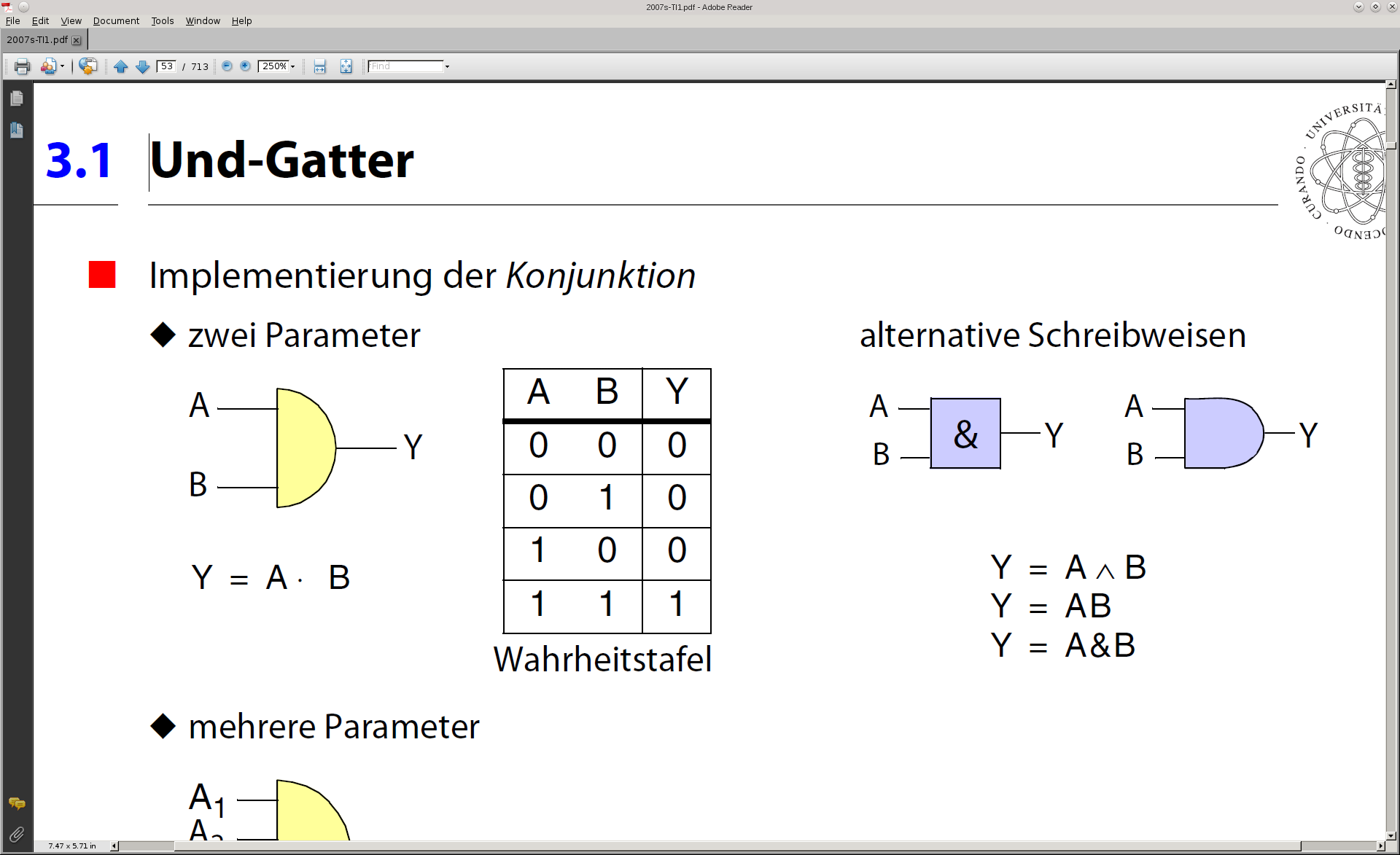 © H. Falk | 01.10.2014
2 - Kombinatorische Logik
Mögliche Realisierung (1)
Implementierung einer Gatterfunktion
Z.B. elektrische Implementierung mit Relais
1 – Stromfluss möglich
0 – kein Stromfluss möglich
Möglicher Aufbau eines UND-Gatters
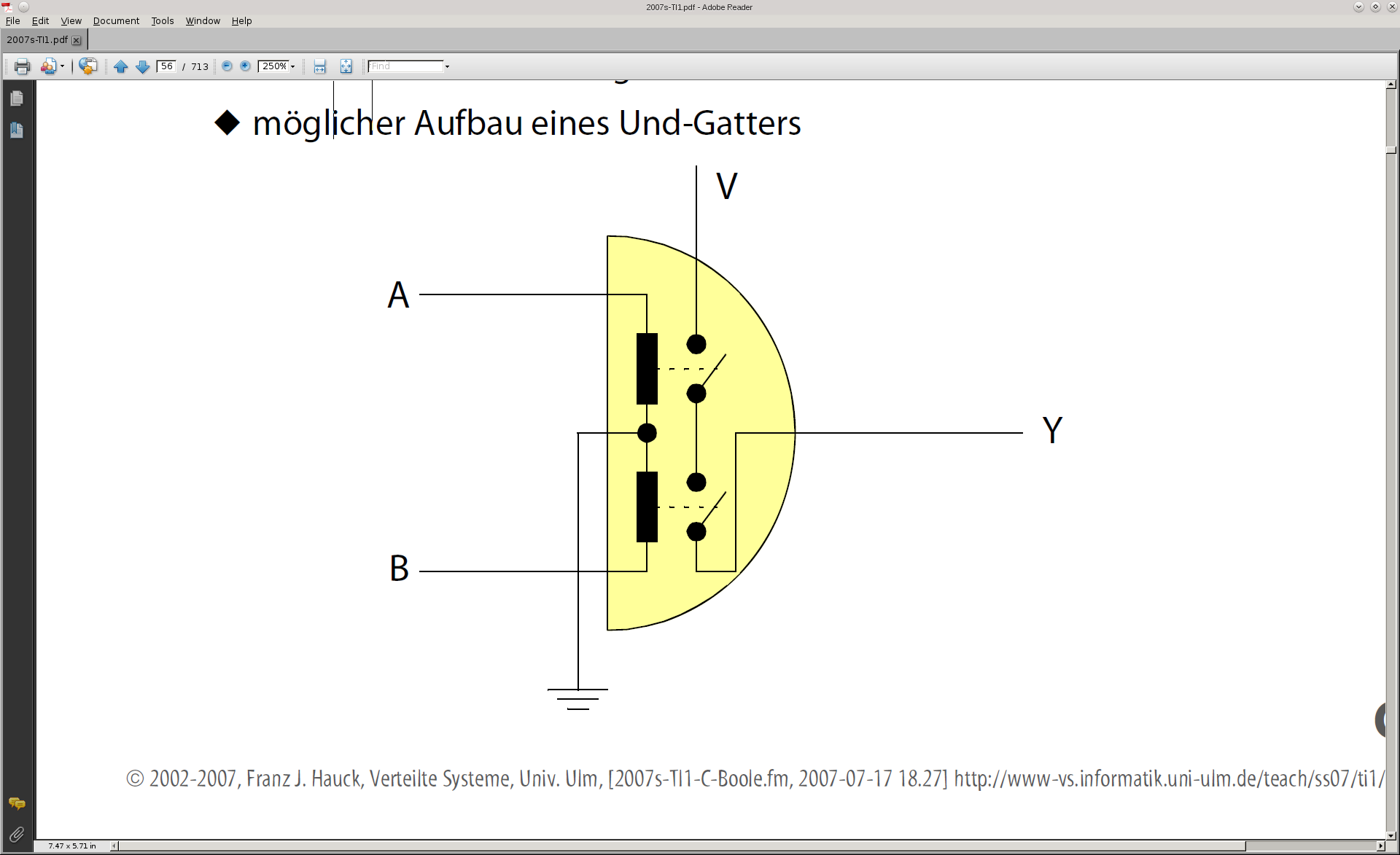 © H. Falk | 01.10.2014
2 - Kombinatorische Logik
Mögliche Realisierung (2)
Implementierung einer Gatterfunktion
Z.B. elektrische Implementierung mit Relais
1 – Stromfluss möglich
0 – kein Stromfluss möglich
Möglicher Aufbau eines UND-Gatters
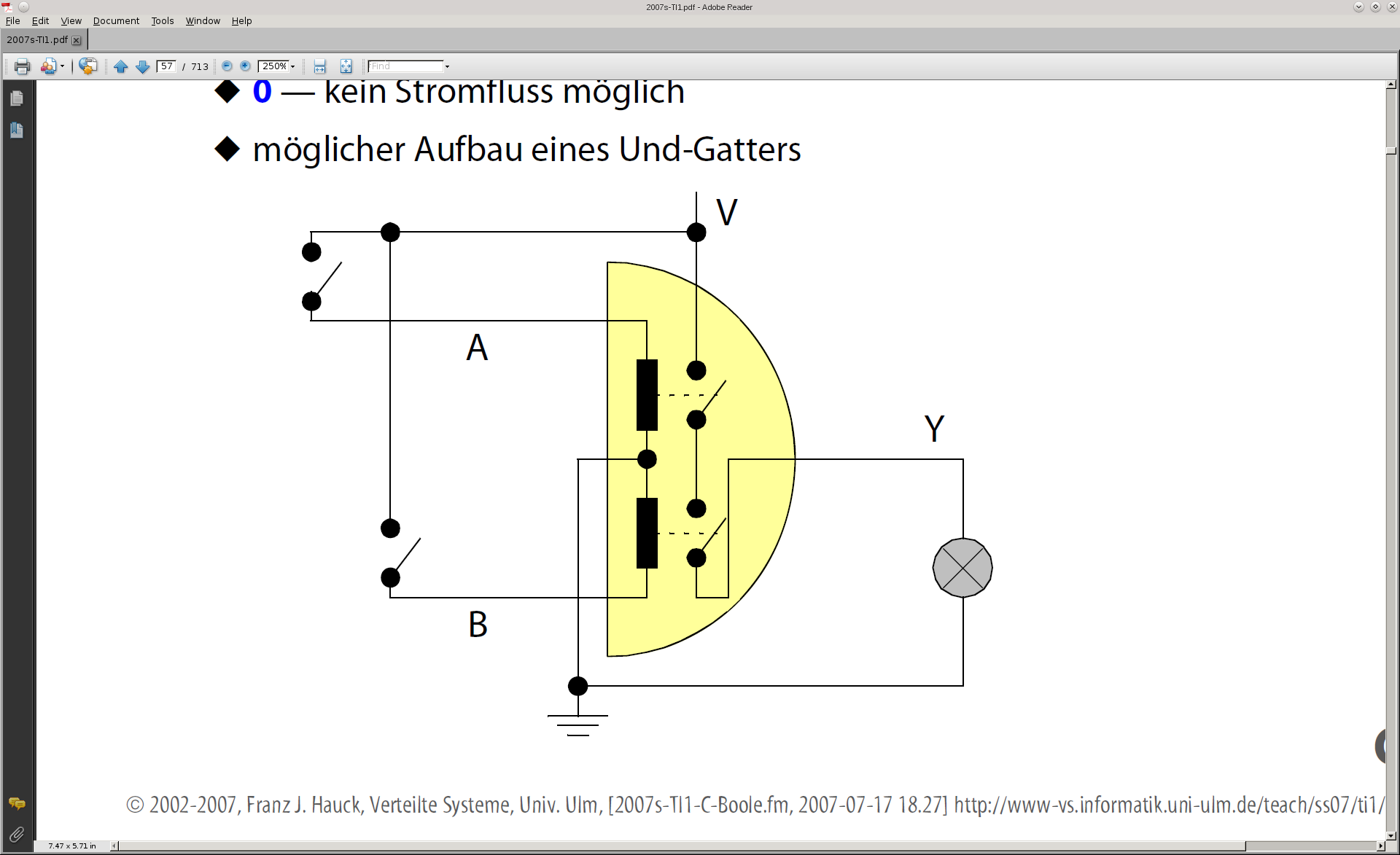 © H. Falk | 01.10.2014
2 - Kombinatorische Logik
Logische Schaltungen (1)
Zusammenschalten mehrerer elementarer Gatter zu einer Schaltung
Eingänge und Ausgänge

Beispiel 1:
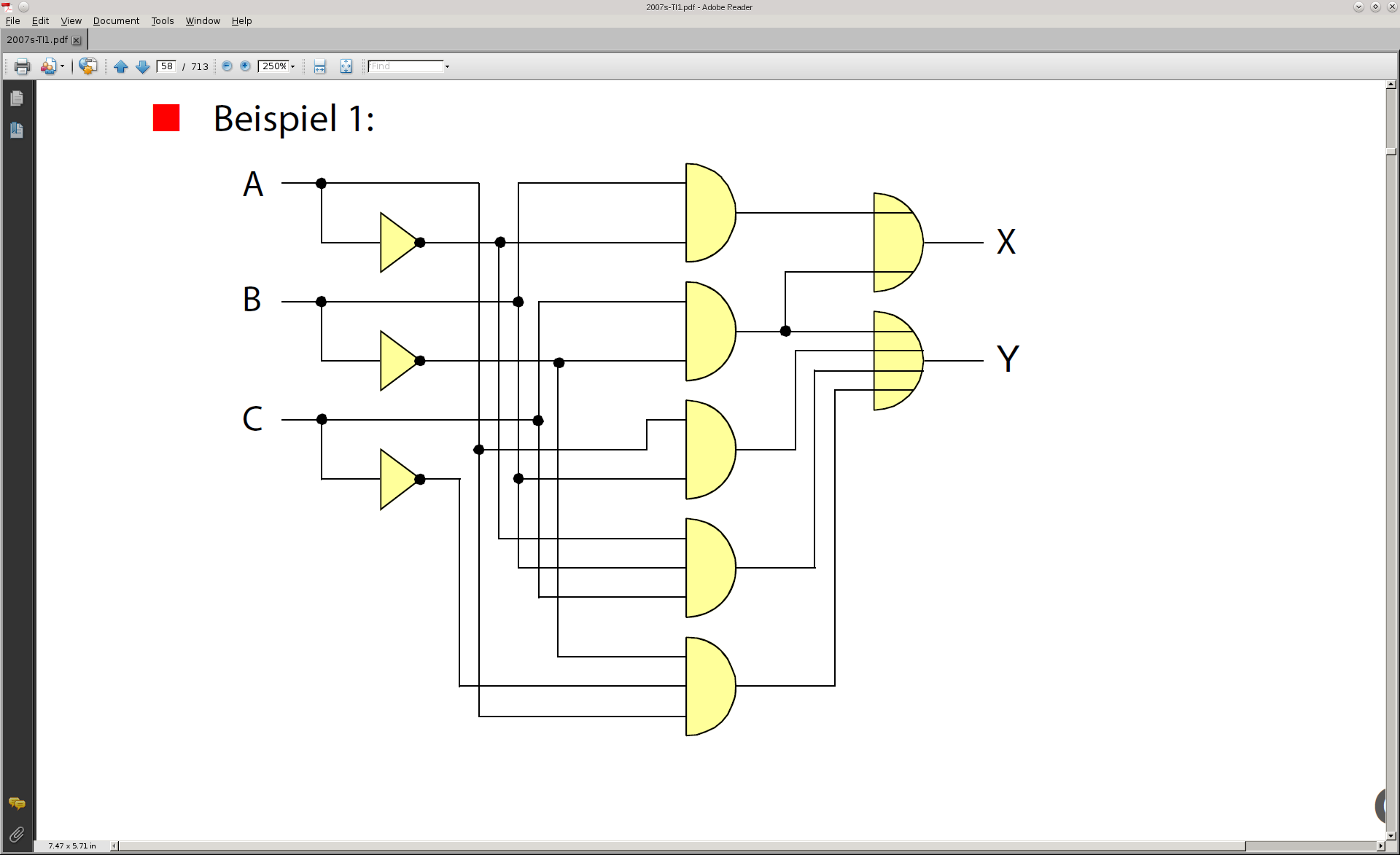 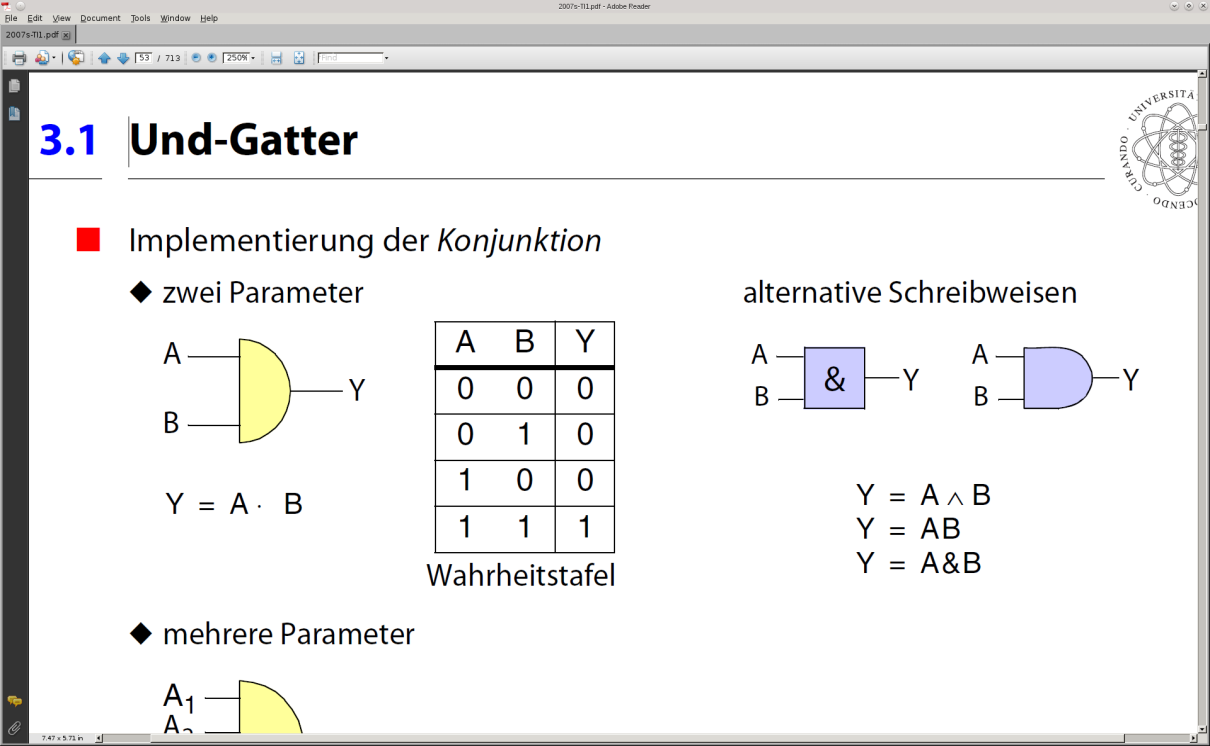 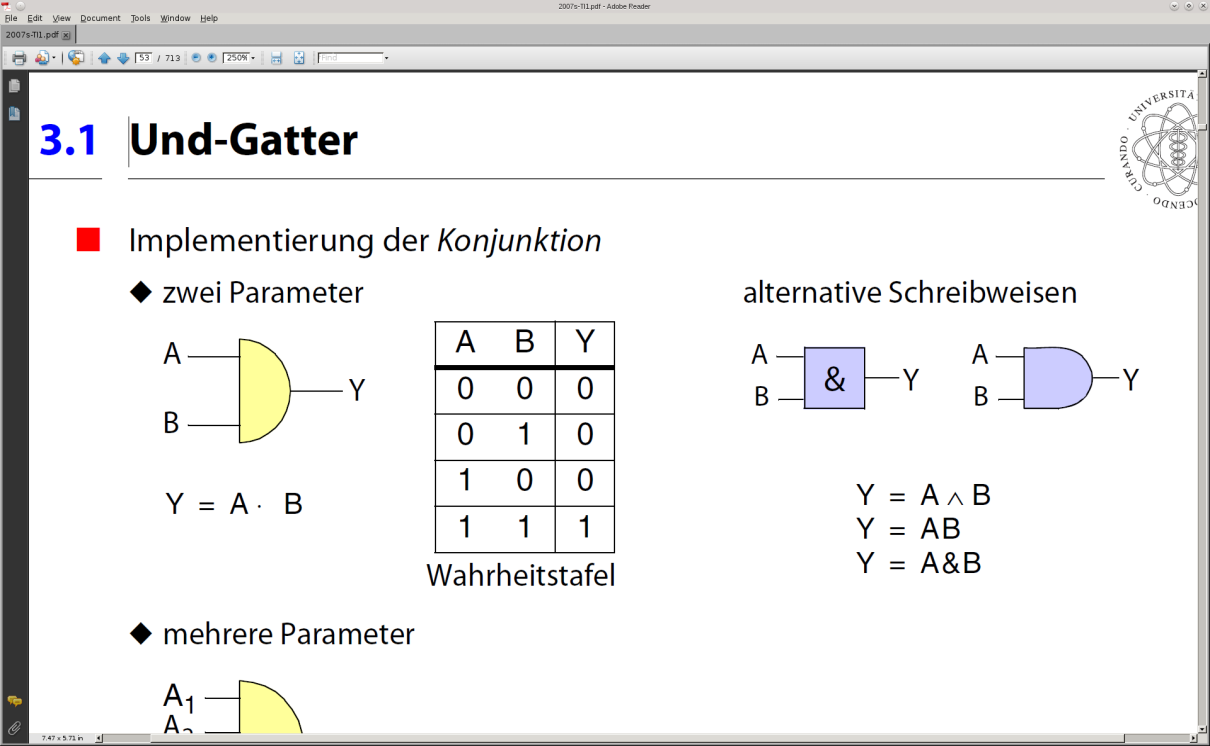 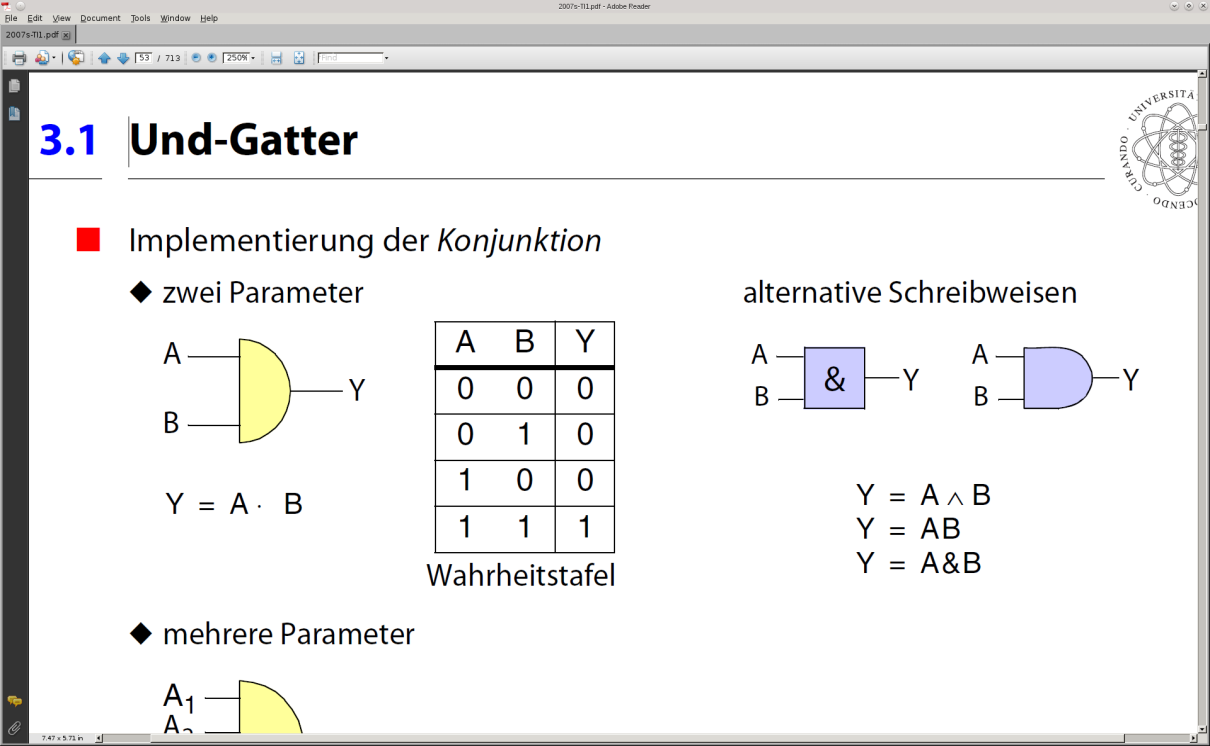 © H. Falk | 01.10.2014
2 - Kombinatorische Logik
Logische Schaltungen (2)
Beispiel 2:









Problemkreise
Synthese von Schaltungen aus Wahrheitstabelle
Nachweis der Äquivalenz von Schaltungen
Minimaler Aufbau von Schaltungen (Kostenersparnis)
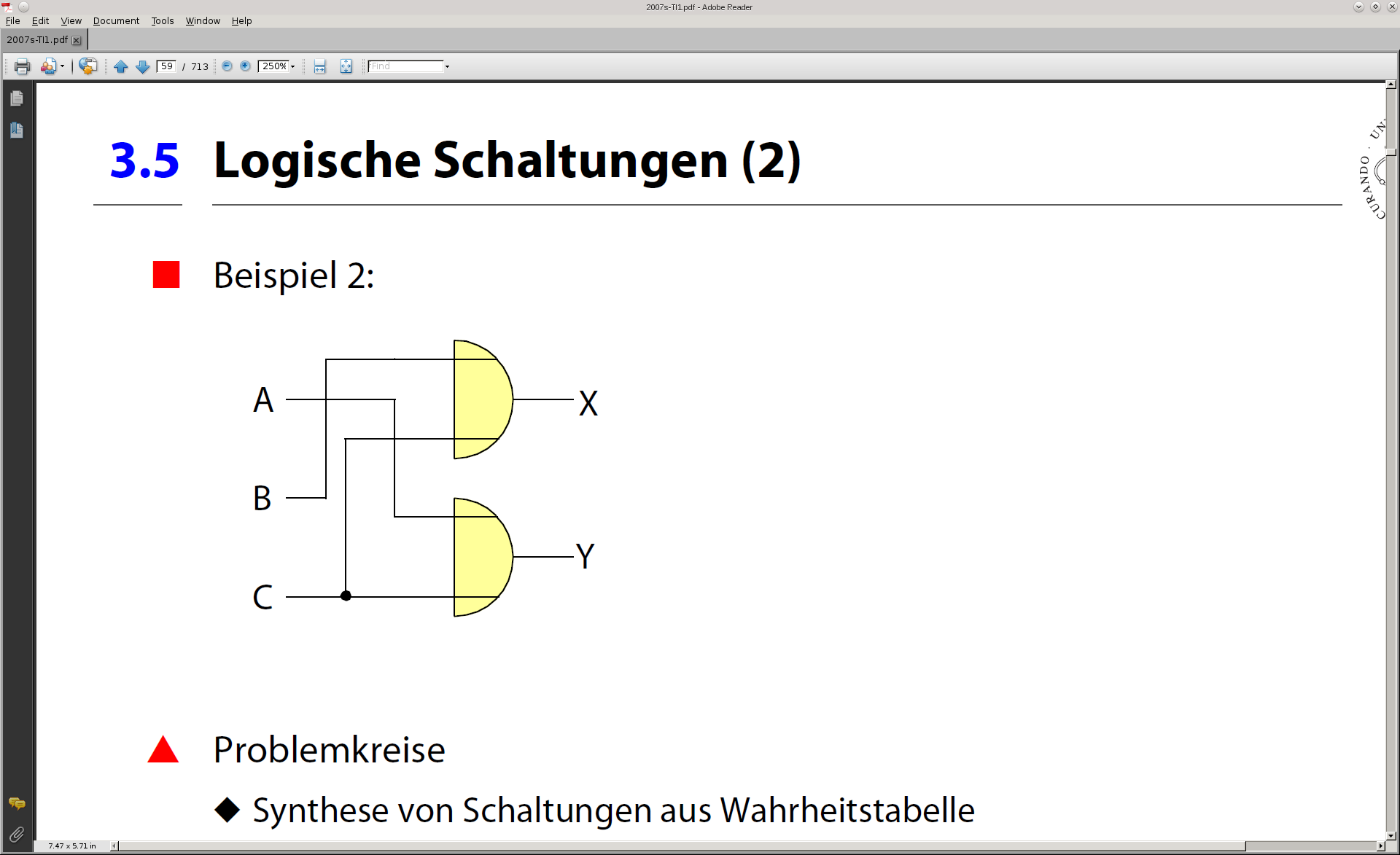 © H. Falk | 01.10.2014
2 - Kombinatorische Logik
Boolesche Algebra
Von George Boole 1854 entwickelte Algebra
Zwei Werte: 0 und 1
Drei Operationen: + und * und –
Vier Axiome/Rechengesetze (nach Huntington, 1904):
KommutativitätA + B = B + A			A * B = B * A
Neutrales Element0 + A = A			1 * A = A
Distributivität(A + B) * C = (A * C) + (B * C)(A * B) + C = (A + C) * (B + C)
Komplementäres ElementA + A = 1			A * A = 0
© H. Falk | 01.10.2014
2 - Kombinatorische Logik
Wichtige Sätze (1)
Aus den Axiomen beweisbare Sätze
AbgeschlossenheitBoolesche Operationen liefern nur Boolesche Werte als Ergebnis

AssoziativitätA + (B + C) = (A + B) + C		A * (B * C) = (A * B) * C

IdempotenzA + A = A				A * A = A

AbsorptionA + (A * B) = A			A * (A + B) = A
© H. Falk | 01.10.2014
2 - Kombinatorische Logik
Wichtige Sätze (2)
Aus den Axiomen beweisbare Sätze
Doppeltes Komplement(A) = A

Komplementäre Werte0 = 1					1 = 0

Satz von De Morgan(A + B) = A * B			(A * B) = A + B

DualitätFür jede aus den Axiomen ableitbare Aussage gibt es eine duale Aussage, die durch Tausch der Operationen + und * sowie durch Tausch der Werte 0 und 1 entsteht.
© H. Falk | 01.10.2014
2 - Kombinatorische Logik
Schaltalgebra
Boolesche Algebra für logische Schaltungen
Operation UND (*)
Operation ODER (+)
Operation NICHT (   )
Zwei Zustände 0 und 1 entsprechen den Werten

Gesetze der Booleschen Algebra helfen bei
Synthese von Schaltungen aus Wahrheitstabellen
Nachweis der Äquivalenz von Schaltungen
Minimierung von Schaltungen
© H. Falk | 01.10.2014
2 - Kombinatorische Logik
Roter Faden
Kombinatorische Logik
Einleitung
Digitale Schaltungen
Logische Schaltungen und Gatter
Boolesche Algebra
Schaltfunktionen
Synthese von Schaltungen
Schaltnetze / Combinational Networks
© H. Falk | 01.10.2014
2 - Kombinatorische Logik
Schaltfunktionen
Zweiwertige Funktion über zweiwertige Variablen
Eindeutige Zuordnungsvorschrift
Mögliche Wertekombinationen der Eingabevariablen
Je ein Ergebniswert
Bei n Eingabevariablen ergeben sich 2n Kombinationsmöglichkeiten für mögliche Eingabewerte
Darstellung durch Boolesche Ausdrücke
Variablen und Operationen aus der Booleschen Algebra

Beispiel: f(a, b, c) = a * b + c
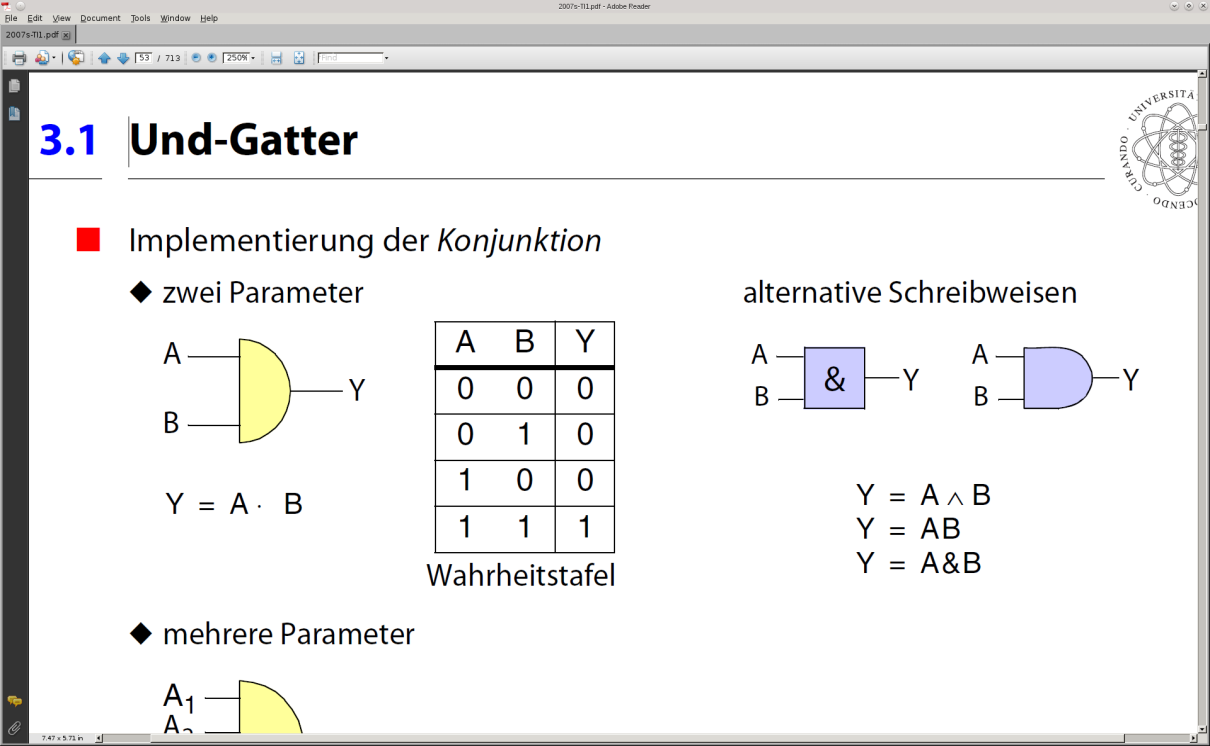 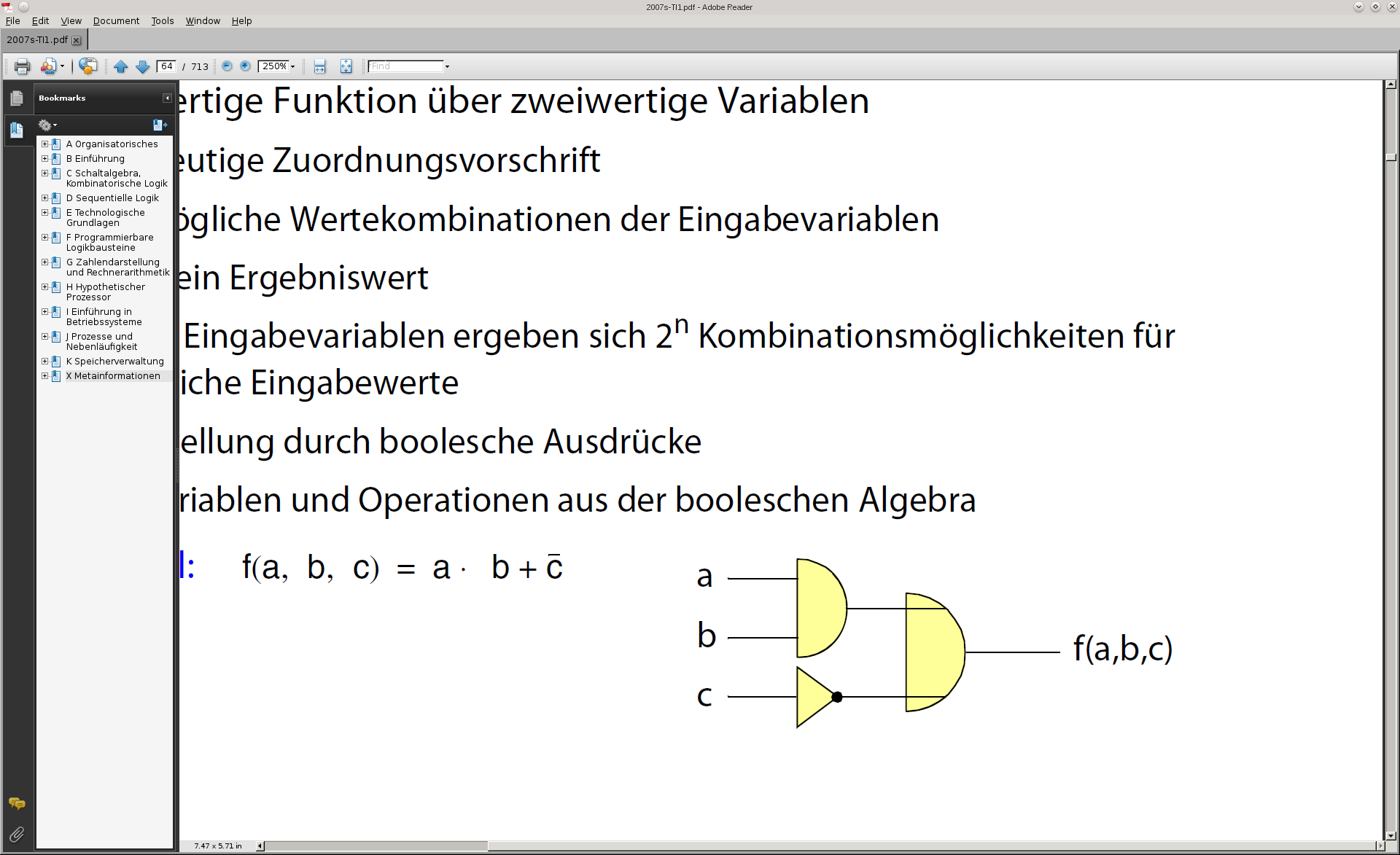 © H. Falk | 01.10.2014
2 - Kombinatorische Logik
Wahrheitstabellen
Tabellarische Darstellung der Zuordnung

Beispiel:











Es gibt 2(2n) verschiedene n-stellige Schaltfunktionen
256 dreistellige Schaltfunktionen
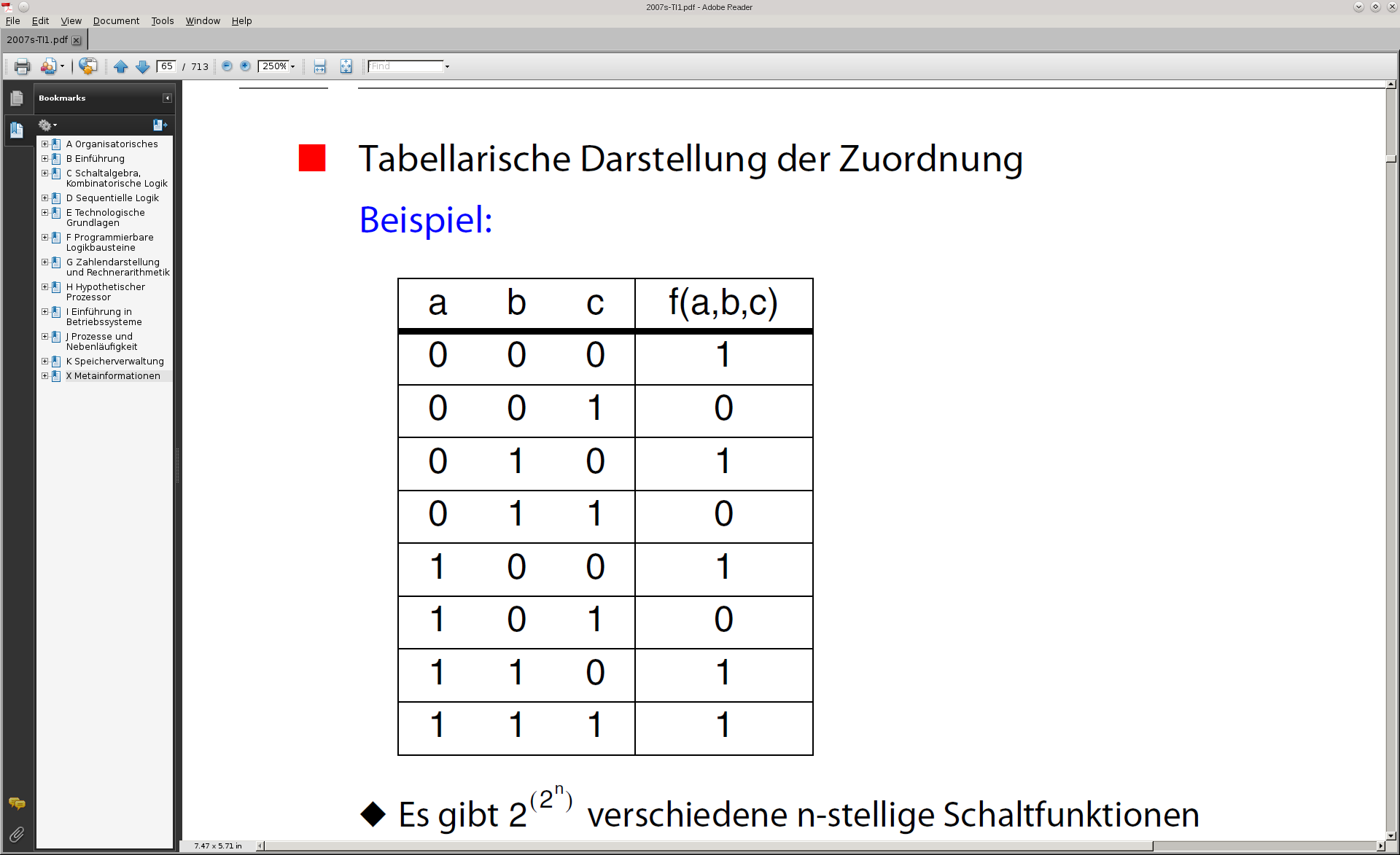 © H. Falk | 01.10.2014
2 - Kombinatorische Logik
Einstellige Schaltfunktionen
Vier einstellige Schaltfunktionen
© H. Falk | 01.10.2014
2 - Kombinatorische Logik
Zweistellige Schaltfunktionen (1)
Sechzehn zweistellige Schaltfunktionen









Konjunktion: UND-Funktion
© H. Falk | 01.10.2014
2 - Kombinatorische Logik
Zweistellige Schaltfunktionen (2)
Sechzehn zweistellige Schaltfunktionen









Exklusives Oder: Antivalenz, Addition Modulo 2, f(x, y) = x  y
Disjunktion: ODER-Funktion
© H. Falk | 01.10.2014
2 - Kombinatorische Logik
Zweistellige Schaltfunktionen (3)
Sechzehn zweistellige Schaltfunktionen









Peirce-Funktion: Negiertes Oder, NOR
Äquivalenz: f(x, y) = x  y
© H. Falk | 01.10.2014
2 - Kombinatorische Logik
Zweistellige Schaltfunktionen (4)
Sechzehn zweistellige Schaltfunktionen









Implikation: f(x, y) = y  x bzw. f(x, y) = x  y
Sheffer-Funktion: negiertes UND, NAND
© H. Falk | 01.10.2014
2 - Kombinatorische Logik
Sheffer-Funktion (1)
Eine Funktion zur Darstellung aller anderen
Sheffer-Funktion / NAND

NICHT-Funktion


UND-Funktion



ODER-Funktion
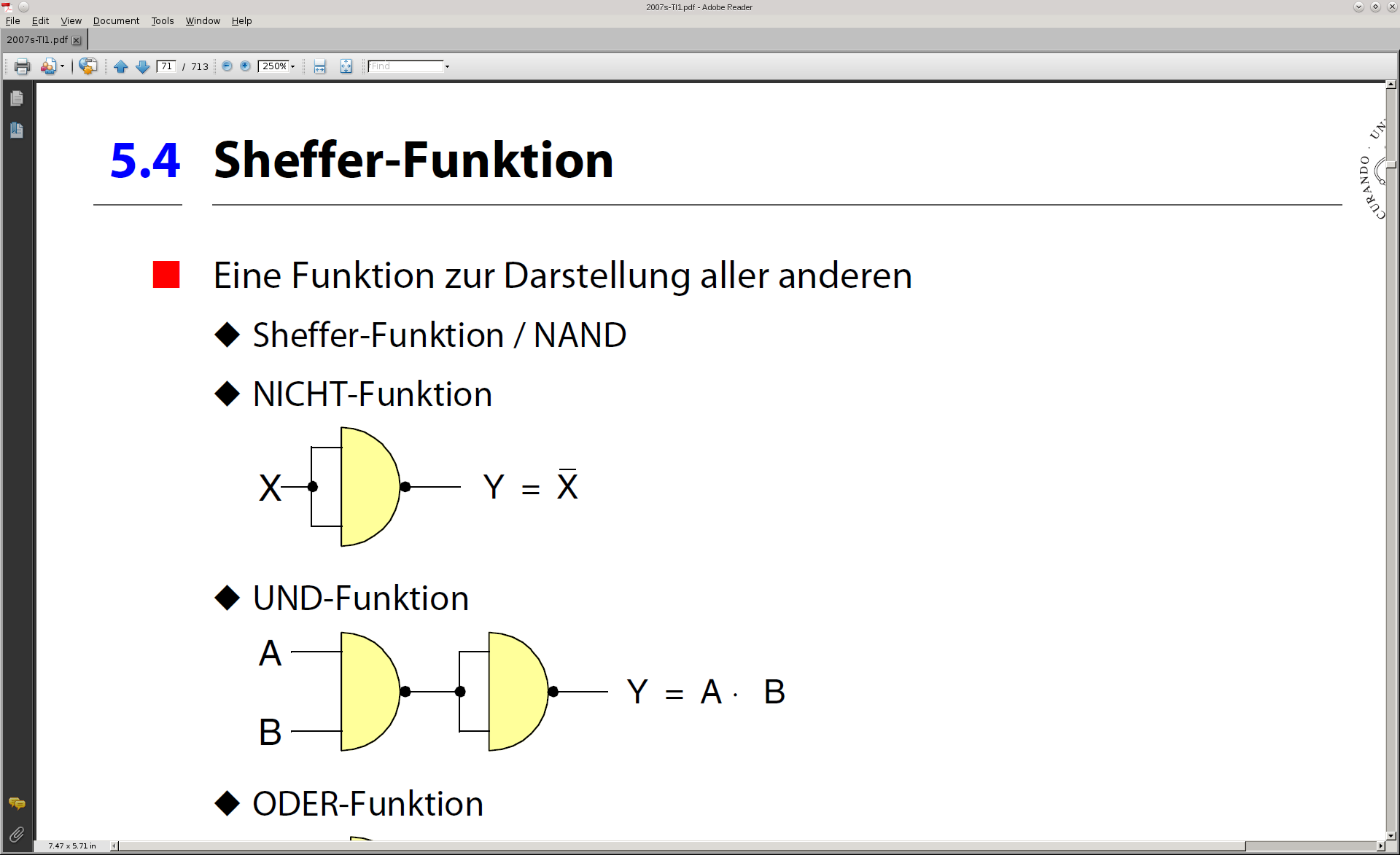 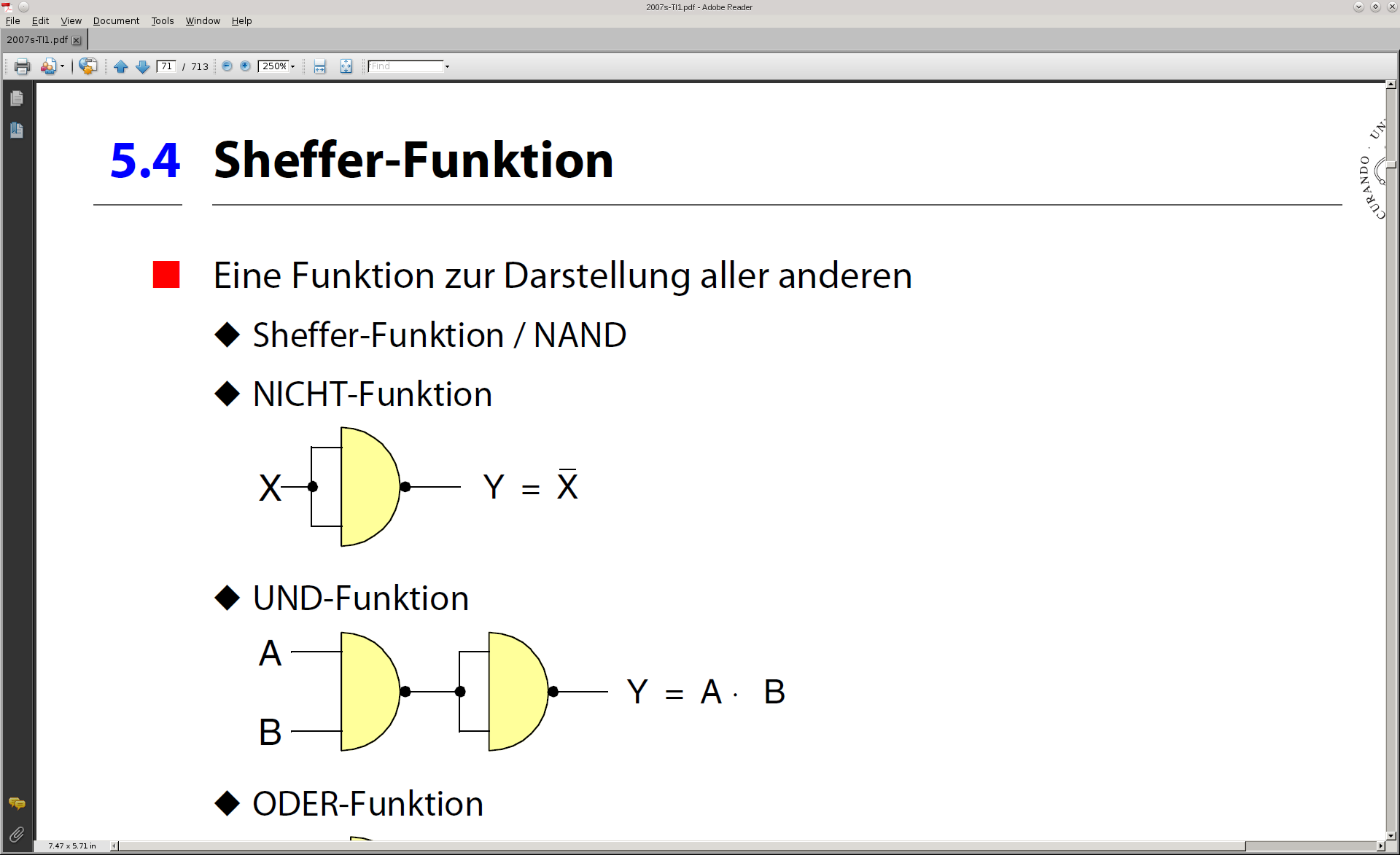 *
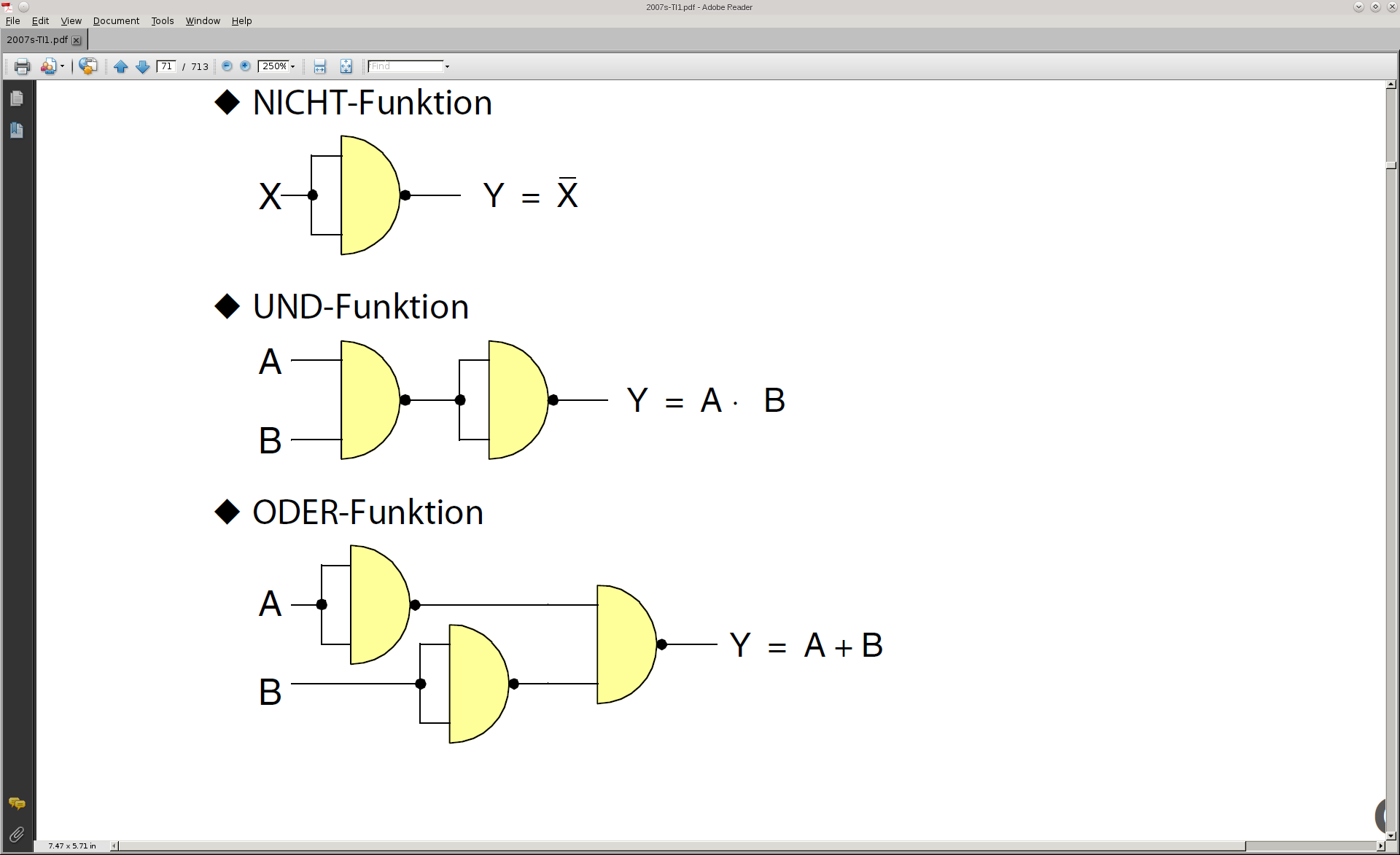 © H. Falk | 01.10.2014
2 - Kombinatorische Logik
Sheffer-Funktion (2)
Die drei grundlegenden Funktionen UND, ODER, NICHT sind darstellbar
Alle Schaltfunktionen sind alleine mit NAND darstellbar

Neben Sheffer-Funktion auch Pierce-Funktion NOR
Alle grundlegenden Funktionen ebenfalls mit NOR darstellbar

NAND leicht in Hardware realisierbar
© H. Falk | 01.10.2014
2 - Kombinatorische Logik
Darstellung von Schaltfunktionen
Mögliche Darstellungen
Wahrheitstabelle
Boolescher Ausdruck
Schaltung mit elementaren Gattern (z.B. UND, ODER, NICHT)

Problem
Boolescher Ausdruck und Schaltung sind nicht eindeutig
Mehrere Ausdrücke (Schaltungen) repräsentieren die gleiche Schaltfunktion
© H. Falk | 01.10.2014
2 - Kombinatorische Logik
Normalformen (1)
Normierte Ausdrücke zur Darstellung von Schaltfunktionen

Begriffe
Produktterm
Einfache Variable (evtl. negiert)
Konjunktion einfacher Variablen (jeweils evtl. negiert)
Beispiele: x, x, x * y * z

Summenterm
Analog zu Produktterm, jedoch Disjunktion
Beispiele: x, x, x + y + z
© H. Falk | 01.10.2014
2 - Kombinatorische Logik
Normalformen (2)
Weitere Begriffe
Minterm
Produktterm, in dem jede Variable einer Schaltfunktion genau einmal vorkommt (einfach oder negiert)
Beispiel:x1 * x2 * x3 * x4 ist Minterm für Funktion f(x1, x2, x3, x4)

Maxterm
Summenterm, in dem jede Variable einer Schaltfunktion genau einmal vorkommt (einfach oder negiert)
Beispiel:x1 + x2 + x3 + x4 ist Maxterm für Funktion f(x1, x2, x3, x4)
© H. Falk | 01.10.2014
2 - Kombinatorische Logik
Normalformen (3)
Noch mehr Begriffe
Disjunktive Normalform (DNF)
Disjunktion von Produkttermen
Beispiel:x + x * y + y * z

Konjunktive Normalform (KNF)
Konjunktion von Summentermen
Beispiel:x * (x + y) * (y + z)
© H. Falk | 01.10.2014
2 - Kombinatorische Logik
Normalformen (4)
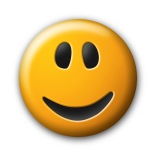 Noch mehr aber besonders wichtige Begriffe
Kanonische disjunktive Normalform (KDNF, DKF)
Disjunktion einer Menge von Mintermen mit gleichen Variablen
Beispiel: KDNF zur Funktion f(x1, x2, x3, x4)x1 * x2 * x3 * x4 + x1 * x2 * x3 * x4 + x1 * x2 * x3 * x4

Kanonische konjunktive Normalform (KKNF, KKF)
Konjunktion einer Menge von Maxtermen mit gleichen Variablen
Beispiel: KKNF zur Funktion f(x1, x2, x3, x4)(x1 + x2 + x3 + x4) * (x1 + x2 + x3 + x4) * (x1 + x2 + x3 + x4)
© H. Falk | 01.10.2014
2 - Kombinatorische Logik
Hauptsatz der Schaltalgebra (1)
Jede Schaltfunktion lässt sich als genau eine KDNF darstellen
Für jedes f(x) = 1 aus der Wahrheitstabelle bilde man einen Minterm für die KDNF.
Eine Variable xi wird invertiert, wenn die Variable für diesen Eintrag in der Wahrheitstabelle 0 ist, ansonsten einfach verwendet.
Beispiel:






Darstellung durch KDNF bis auf Vertauschungen eindeutig (Kommutativität)
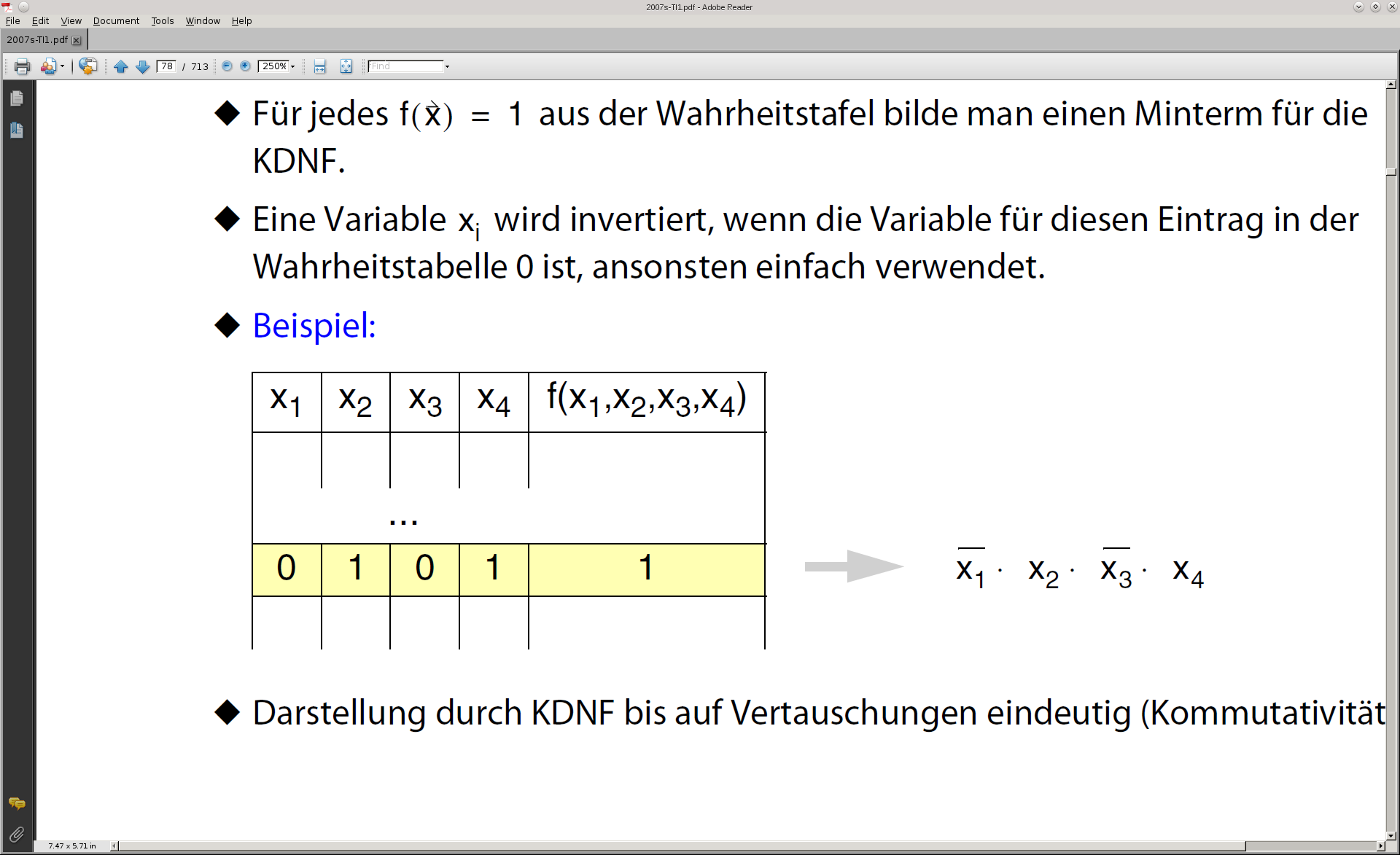 © H. Falk | 01.10.2014
2 - Kombinatorische Logik
Hauptsatz der Schaltalgebra (2)
Jede Schaltfunktion lässt sich als genau eine KKNF darstellen
Für jedes f(x) = 0 aus der Wahrheitstabelle bilde man einen Maxterm für die KKNF.
Eine Variable xi wird invertiert, wenn die Variable für diesen Eintrag in der Wahrheitstabelle 1 ist, ansonsten einfach verwendet.
Beispiel:






Darstellung durch KKNF bis auf Vertauschungen eindeutig (Kommutativität)
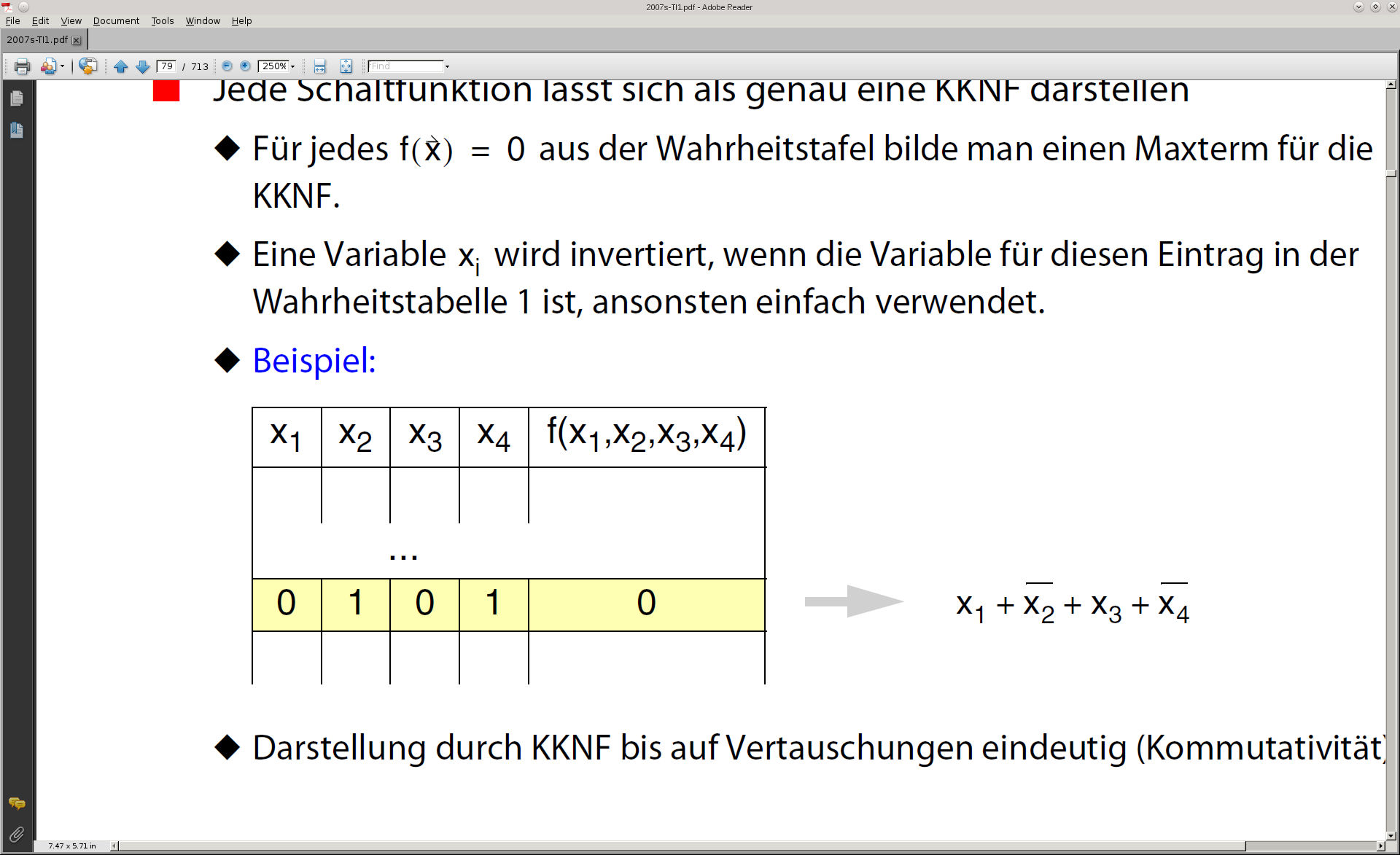 © H. Falk | 01.10.2014
2 - Kombinatorische Logik
Hauptsatz der Schaltalgebra (3)
Überführung der kanonischen Normalformen ineinander
Wegen Dualität gilt:KDNF( f(x) ) = KKNF( f(x) )undKKNF( f(x) ) = KDNF( f(x) )
© H. Falk | 01.10.2014
2 - Kombinatorische Logik
Roter Faden
Kombinatorische Logik
Einleitung
Schaltfunktionen
Beispiele für wichtige Schaltfunktionen
Darstellung von Schaltfunktionen
Wahrheitstabellen
Normalformen (KDNF, KKNF)
Hauptsatz der Schaltalgebra
Synthese von Schaltungen
Schaltnetze / Combinational Networks
© H. Falk | 01.10.2014
2 - Kombinatorische Logik
Synthese von Schaltungen
Vorgehen
Aufstellen der Wahrheitstabelle
Bilden der KDNF (oder KKNF)
Aufbau der dazugehörigen Schaltung
© H. Falk | 01.10.2014
2 - Kombinatorische Logik
Beispiel: ODER-Funktion
Wahrheitstabelle für die zweistellige ODER-Funktion









Bildung der KDNF
Suchen der Stellen mit f(x1, x2) = 1
Summieren der entsprechenden Minterme:f(x1, x2) = x1 * x2 + x1 * x2 + x1 * x2

Problem
Schaltung wird in aller Regel nicht minimal sein
© H. Falk | 01.10.2014
2 - Kombinatorische Logik
Einschub: Binärzahlen
Darstellung ganzer Zahlen mit Hilfe von binären Zuständen
Darstellung mit 0 und 1 aber mehreren Stellen
Z.B. zweistellige Binärzahlen
4 Möglichkeiten: 00, 01, 10, 11
Z.B. dreistellige Binärzahlen
8 Möglichkeiten: 000, 001, 010, 011, 100, 101, 110, 111

Wert einer Binärzahl
Beispiel: (011)2
Stufenzahlen aus dem Binärsystem: Zweierpotenzen, 2n
Berechnung:(011)2 = 0 * 22 + 1 * 21 + 1 * 20 = 310
© H. Falk | 01.10.2014
2 - Kombinatorische Logik
Beispiel: Eingabemelder / 1-aus-n-Codierer (1)
Verhalten für n = 3: 3 Eingänge und 2 Ausgänge
Höchstens einer der Eingänge darf 1 sein
Ergebnis ist die Binärzahl, die die Nummer des Eingangs darstellt

Wahrheitstabelle
Ausgabe des 1-aus-3-Codierers ist Ergebnis zweier Schaltfunktionen f2 und f1.
© H. Falk | 01.10.2014
2 - Kombinatorische Logik
Beispiel: Eingabemelder / 1-aus-n-Codierer (2)
Uninteressante Funktionswerte
Einige Eingabewerte können nicht vorkommen / werden ausgeschlossen
„Don’t care“ Ergebnisse
Mit „*“ in Wahrheitstabelle gekennzeichnet

Bildung der KDNF für beide Schaltfunktionen
f2(x1, x2, x3) = x1 * x2 * x3 + x1 * x2 * x3
f1(x1, x2, x3) = x1 * x2 * x3 + x1 * x2 * x3

Uninteressante Funktionsergebnisse werden nicht berücksichtigt(d.h. bei KDNF wie Null-Ergebnisse behandelt)
© H. Falk | 01.10.2014
2 - Kombinatorische Logik
Beispiel: Siebensegmentanzeige (1)
Typische Anzeige für Ziffern (bspw. in Digitaluhren)







Schaltfunktionen zur Ansteuerung der 7 verschiedenen Segmente
Eingabe pro Schaltfunktion / Segment: Binär codierte Zahl bzw. Ziffer
Ausgabe pro Schaltfunktion / Segment: Bit ob Segment an oder aus

Im folgenden gesucht: Schaltfunktion zur Ansteuerung von Segment d
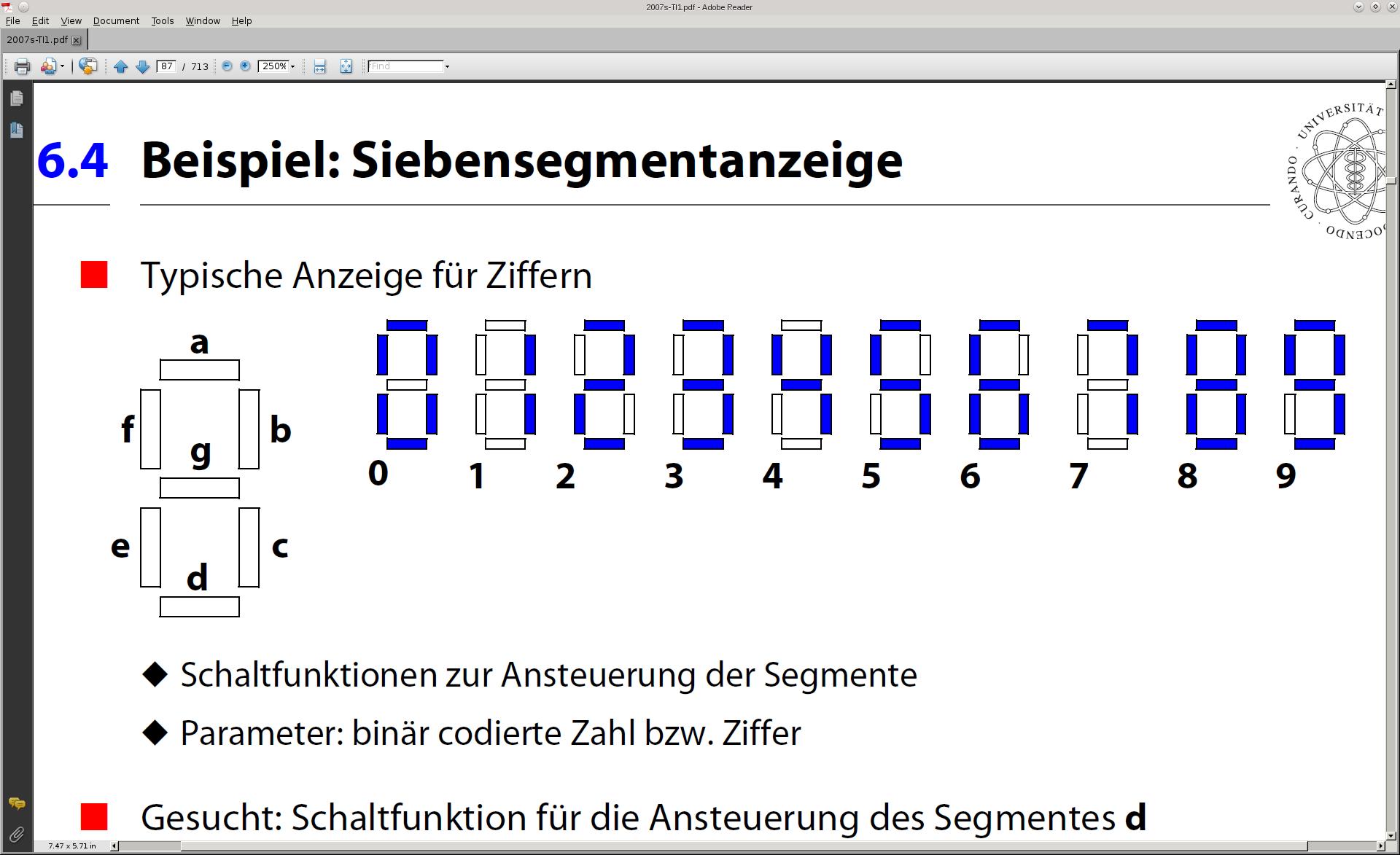 © H. Falk | 01.10.2014
2 - Kombinatorische Logik
Beispiel: Siebensegmentanzeige (2)
Wahrheitstabelle zur Ansteuerung
des Segments d
© H. Falk | 01.10.2014
2 - Kombinatorische Logik
Beispiel: Siebensegmentanzeige (3)
Aufstellung der KDNF
Nur 1-Werte betrachten
Don’t care-Werte werden ignoriert
d(x3, x2, x1, x0) = x3 * x2 * x1 * x0 + x3 * x2 * x1 * x0 + x3 * x2 * x1 * x0 +                             x3 * x2 * x1 * x0 + x3 * x2 * x1 * x0 + x3 * x2 * x1 * x0 +                            x3 * x2 * x1 * x0

KDNF sicherlich nicht minimal
Ungeeignet zur Übertragung in eine kostengünstige Schaltung
© H. Falk | 01.10.2014
2 - Kombinatorische Logik
Äquivalenz von Schaltfunktionen
Wegen der Eindeutigkeit der KDNF- bzw. KKNF-Darstellung gilt
Zwei Schaltfunktionen sind äquivalent, wenn sie sich auf die selbe KDNF oder KKNF zurückführen lassen
Bis auf Vertauschungen bzgl. des Kommutativitätsaxioms

Umformungen nach den Gesetzen der Booleschen Algebra
Erhaltung der Schaltfunktion

Nutzen
Z.B. Minimierung von Schaltfunktionen
© H. Falk | 01.10.2014
2 - Kombinatorische Logik
Minimierung
Suche nach einer minimalen Darstellung einer Schaltfunktion

Größenbegriff notwendig
Menge der benötigten Gatter
Anzahl der Variablen
Anzahl der notwendigen ICs
Anzahl der notwendigen Kontakte
Größe der benötigten Chipfläche in mm2
...

 Größenbegriff von den (Herstellungs-) Kosten bestimmt

 Größenbegriff hier
Anzahl der Booleschen Operationen
© H. Falk | 01.10.2014
2 - Kombinatorische Logik
Grundlage der Minimierung (1)
Gesetze der Booleschen Algebra
InsbesondereA * B + A * B = A

Beweis

 A * B + A * B = A * (B + B)		wg. (Kommutativität u.) Distributivität

 A * (B + B) = A * 1			wg. komplementärem Element

 A * 1 = A				wg. neutralem Element
© H. Falk | 01.10.2014
2 - Kombinatorische Logik
Grundlage der Minimierung (2)
Beispiel: ODER-Funktion
KDNF: f(x1, x2) = x1 * x2 + x1 * x2 + x1 * x2

Umwandlung
 f(x1, x2) = x1 * x2 + x1 * x2 + x1 * x2
              = x1 * x2 + x1 * (x2 + x2)
              = x1 * x2 + x1 * 1
              = x1 * x2 + x1
              = x1 * x2 + x1 + x1 * x2
              = (x1 + x1) * x2 + x1
              = x2 + x1

Distributivität
Neutrales Element
Absorption
© H. Falk | 01.10.2014
2 - Kombinatorische Logik
Vorgehensweise
Manuelle Minimierung
Umformen (z.B. der KDNF) nach den Regeln der Booleschen Algebra

Algorithmisches Verfahren
Verfahren nach Quine/McCluskey
Kann durch ein Programm automatisiert angewendet werden
Geeignet für Schaltfunktionen mit vielen Variablen

Graphische Verfahren
Händlerscher Kreisgraph
Karnaugh-Veitch Diagramme
Geeignet für Schaltfunktionen mit wenigen Variablen
© H. Falk | 01.10.2014
2 - Kombinatorische Logik
Karnaugh-Veitch Diagramme (1)
Ausgangspunkt KDNF (oder KKNF)
Rechteckschema
Je ein Feld für jeden möglichen Minterm (Maxterm)
Anordnung der Felder, so dass benachbarte Felder bzw. Minterme zusammenfassbar sind
Diagramm für zweistellige Schaltfunktion
Funktion: f(x1, x2)
KV-Diagramm
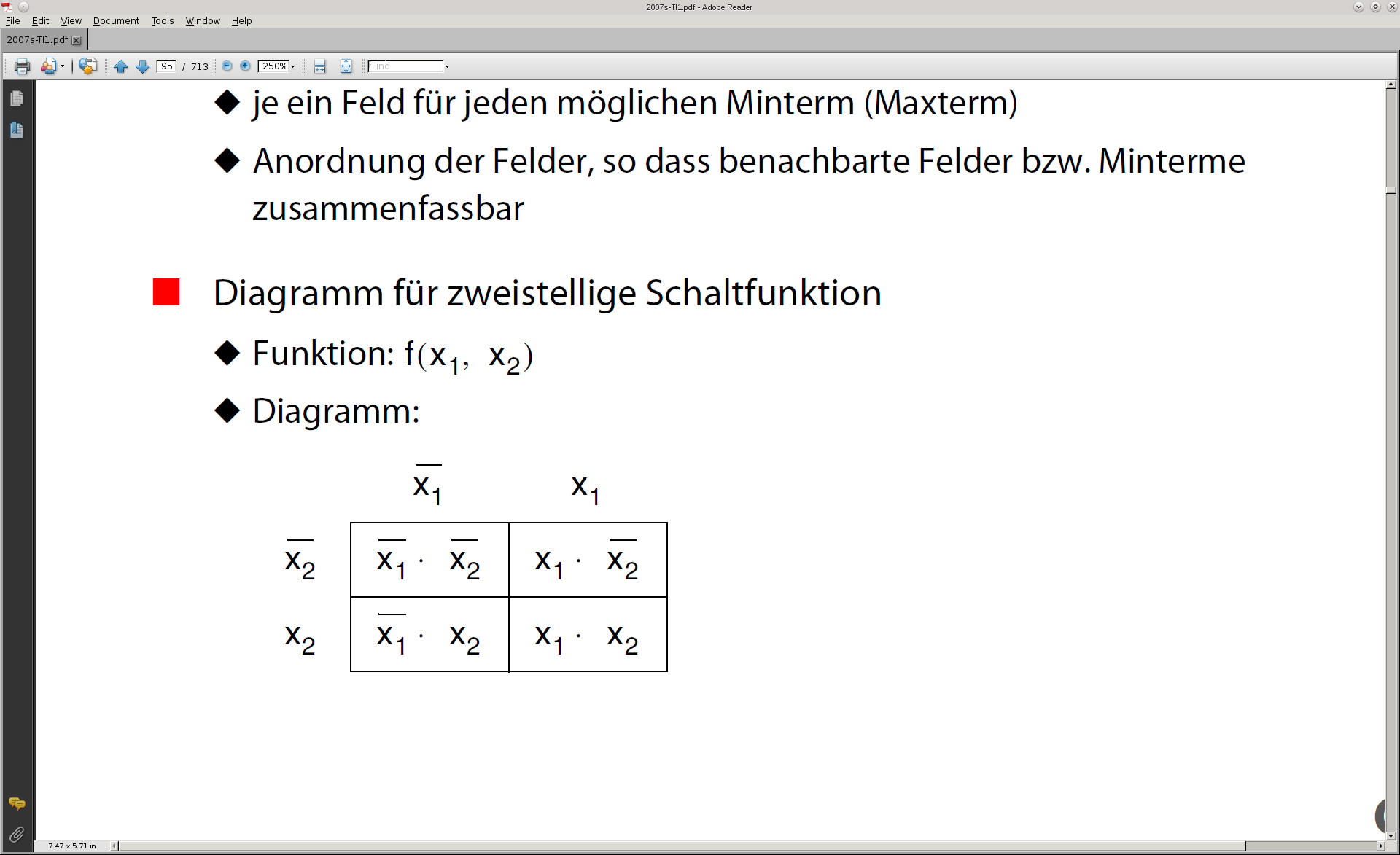 © H. Falk | 01.10.2014
2 - Kombinatorische Logik
Karnaugh-Veitch Diagramme (2)
Diagrammaufbau
Jede Variable xi halbiert das Diagramm in zwei zusammenhängende Teile
Erster Teil für xi
Zweiter Teil für xi
Variable x1				Variable x2





Benachbarte Felder unterscheiden sich nur um das „Vorzeichen“ einer Variablen in den beiden Mintermen
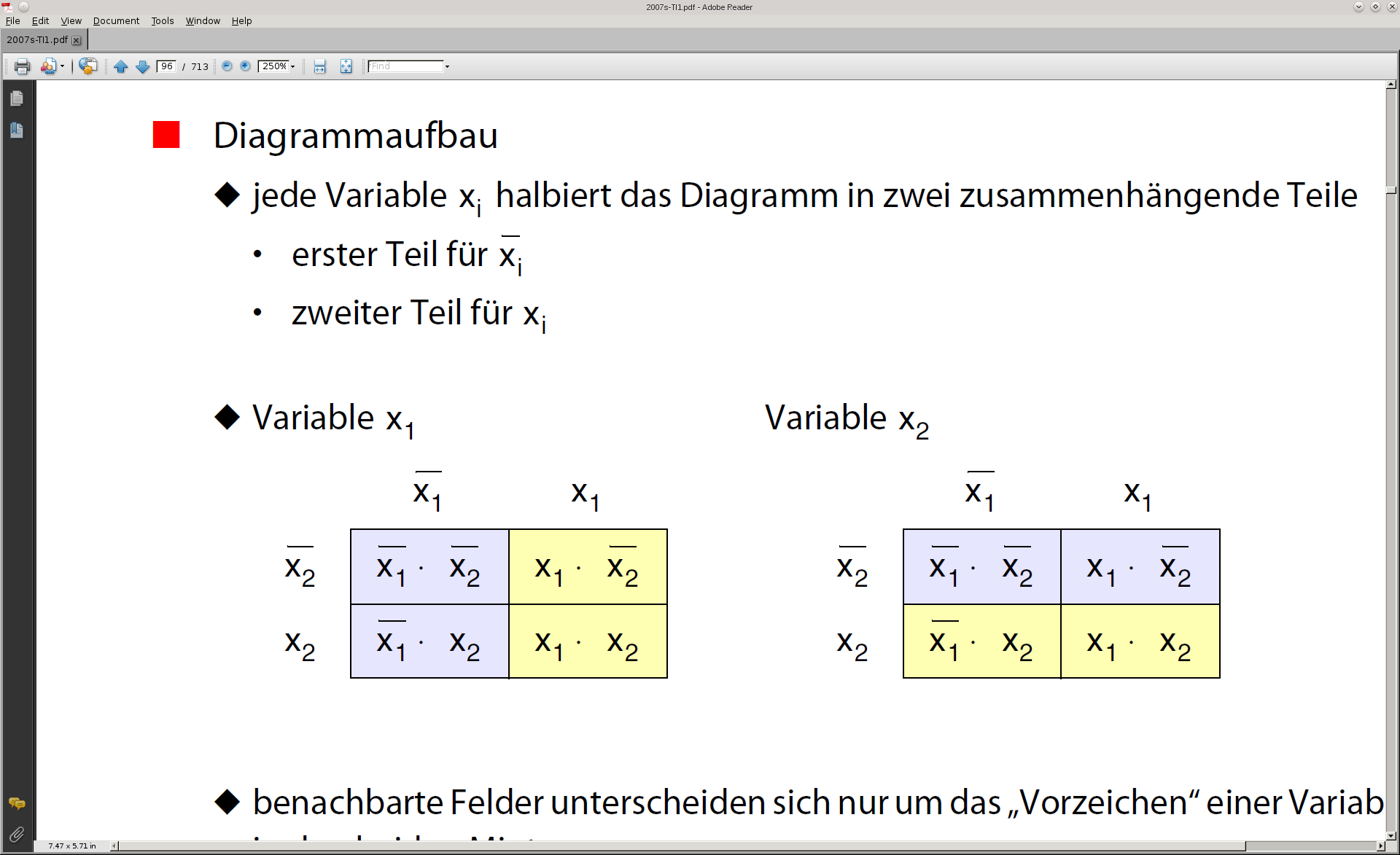 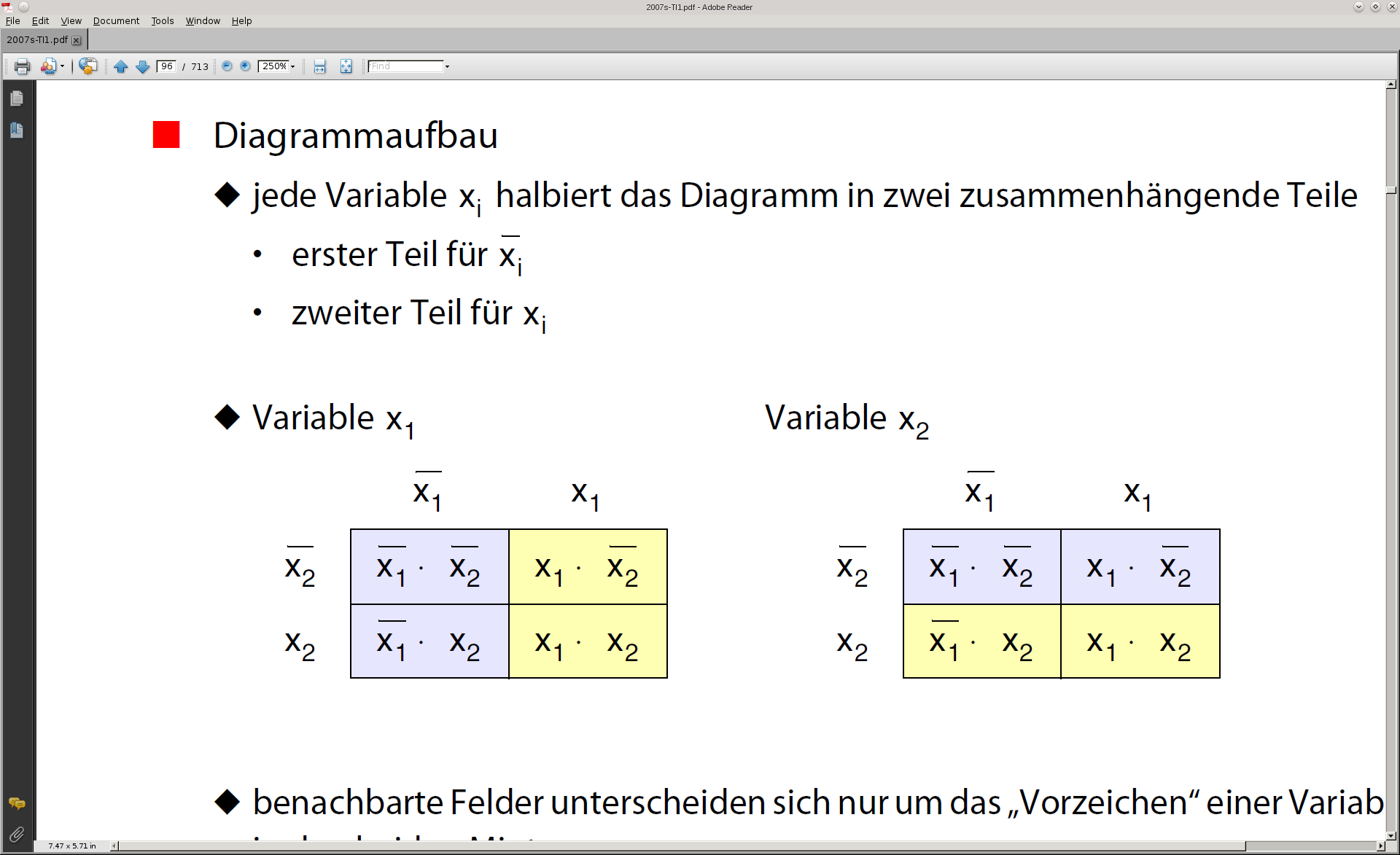 © H. Falk | 01.10.2014
2 - Kombinatorische Logik
Beispiel: ODER-Funktion (1)
Aufstellen der KDNF
f(x1, x2) = x1 * x2 + x1 * x2 + x1 * x2

Eintragung in das Diagramm
Eintragung einer 1, wenn Minterm benötigt wird
Eintragung einer 0, wenn Minterm nicht benötigt wird





Eintragungen im KV-Diagramm auch direkt aus Wahrheitstabelle möglich
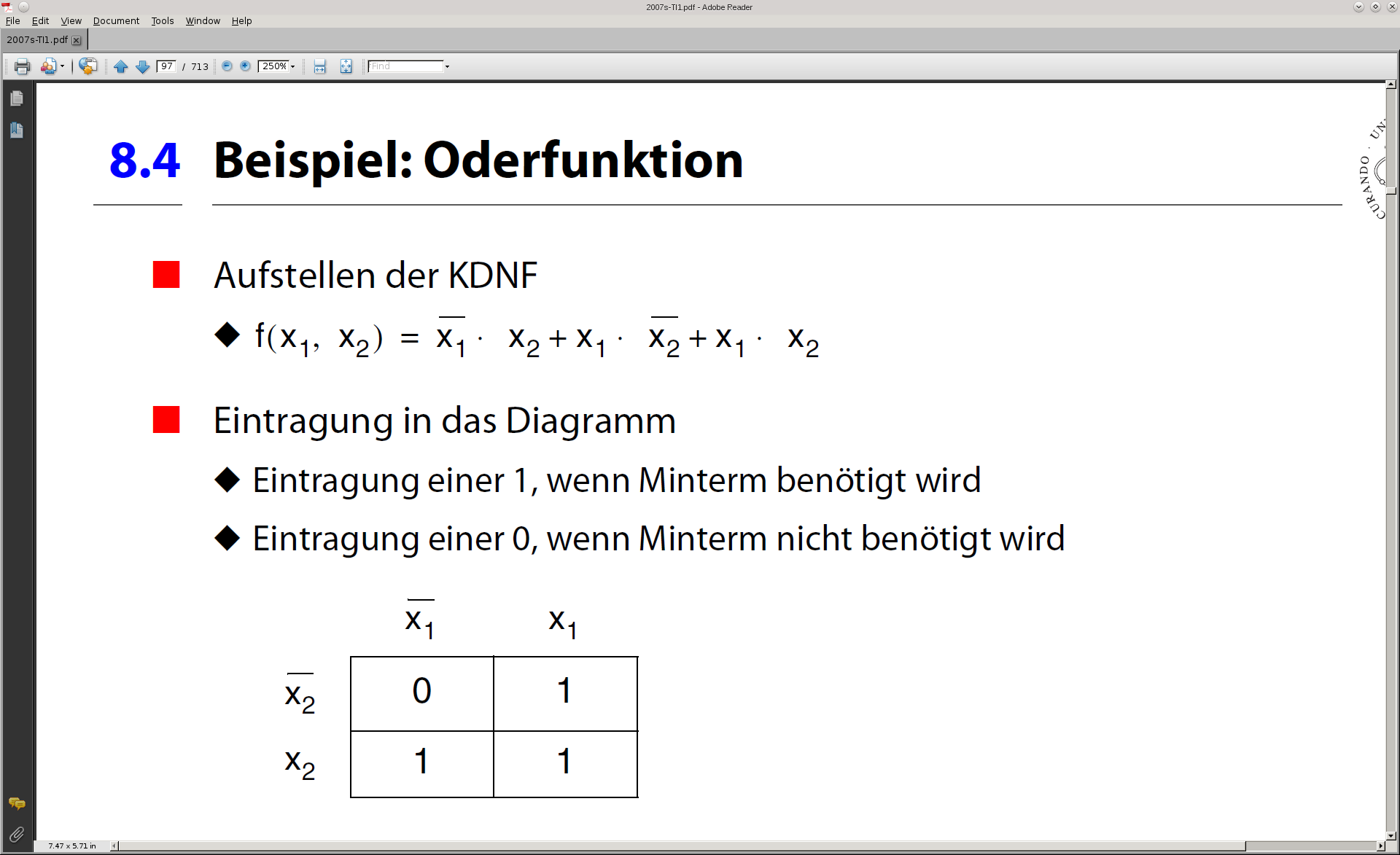 © H. Falk | 01.10.2014
2 - Kombinatorische Logik
Beispiel: ODER-Funktion (2)
Markierung möglichst weniger und möglichst großer zusammenhängender Bereiche, die im KV-Diagramm 1en enthalten
Nur zusammenhängende rechteckige Bereiche mit 2n Elementen erlaubt
Im KV-Diagramm markierte Bereiche dürfen sich durchaus überlappen
Alle 1-Felder im KV-Diagramm müssen schließlich markiert sein





Markierte Bereiche ergeben Produktterme, die summiert werden:f(x1, x2) = x1 + x2
Produktterme ergeben sich aus denjenigen Variablen, die entweder nur negiert oder nur nicht-negiert im markierten Bereich vorkommen
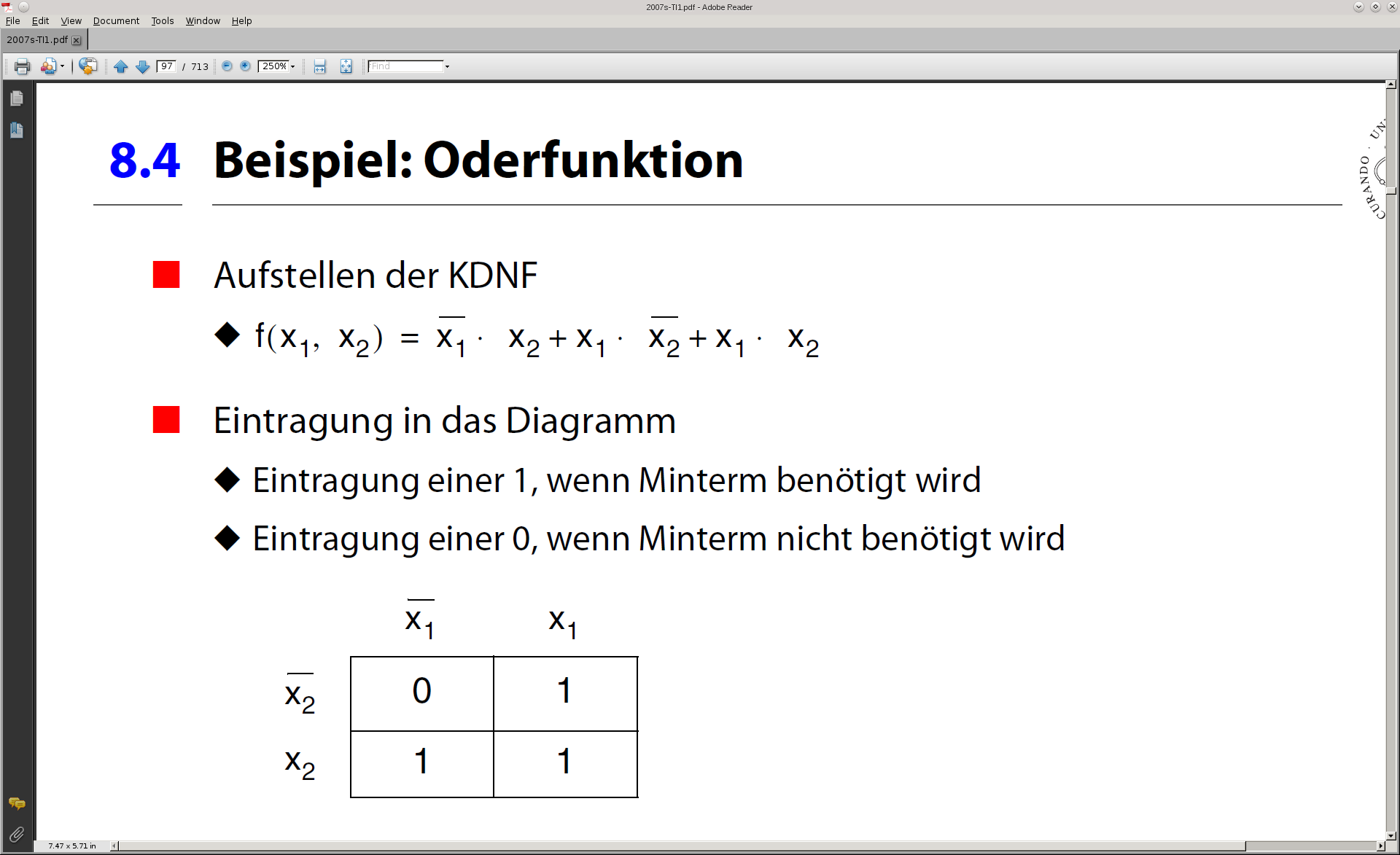 © H. Falk | 01.10.2014
2 - Kombinatorische Logik
Beispiel: ODER-Funktion (3)
Alternative Markierung
Markierung nicht so groß wie möglich, aber alle 1en markiert





Markierte Bereiche ergeben Produktterme, die summiert werden:
 f(x1, x2) = x1 + x1 * x2

Funktion korrekt, jedoch nicht minimal
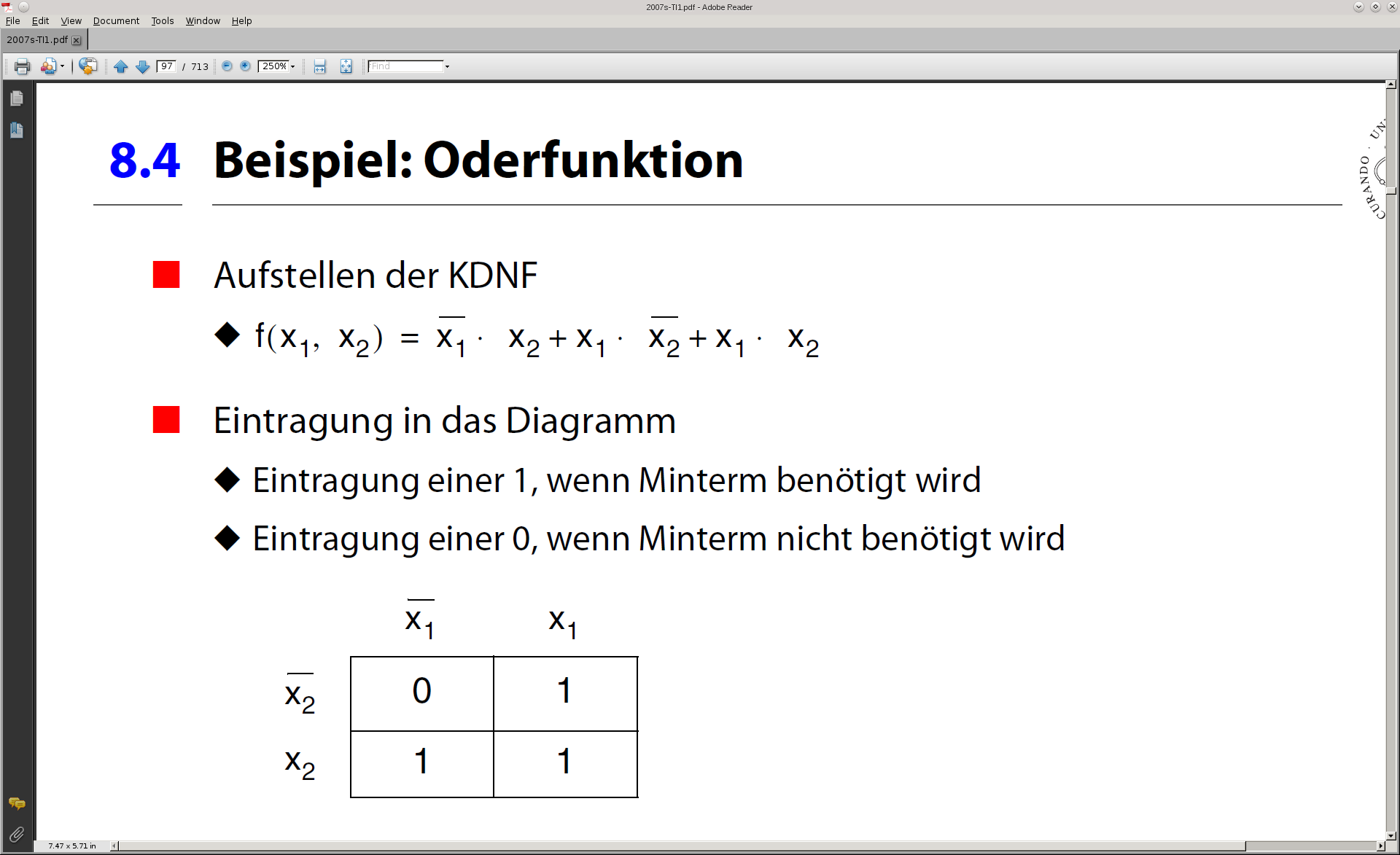 © H. Falk | 01.10.2014
2 - Kombinatorische Logik
Beispiel: Eingabemelder / 1-aus-n-Codierer (1)
Dreistellige Schaltfunktionen
Karnaugh-Veitch Diagramm
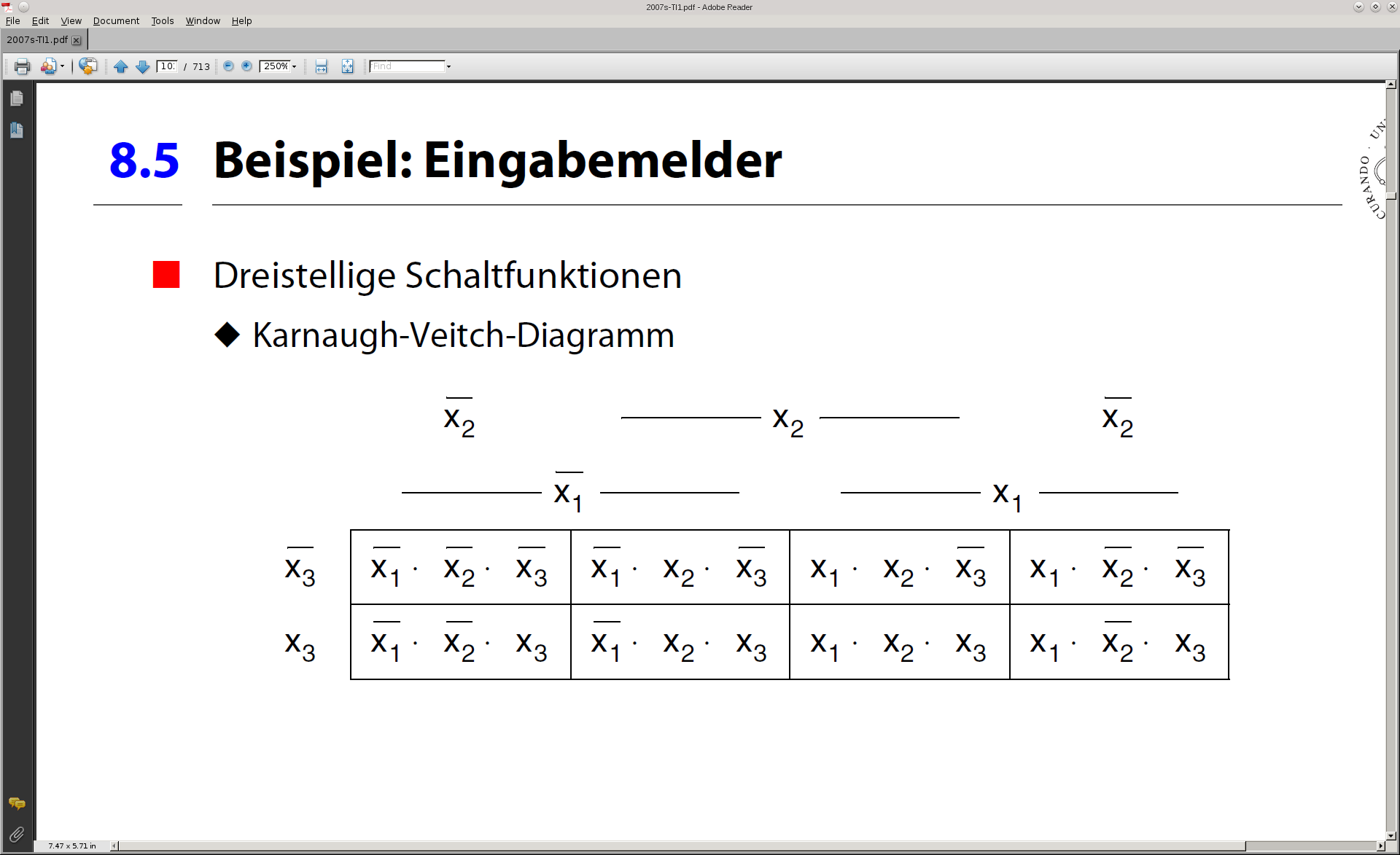 © H. Falk | 01.10.2014
2 - Kombinatorische Logik
Beispiel: Eingabemelder / 1-aus-n-Codierer (2)
Halbierungen des Diagramms
Variable x1





Variable x2





Wichtig: die Bereiche für x2 gehören zusammen
Vorstellung: Diagramm ist an den Rändern zusammengeklebt
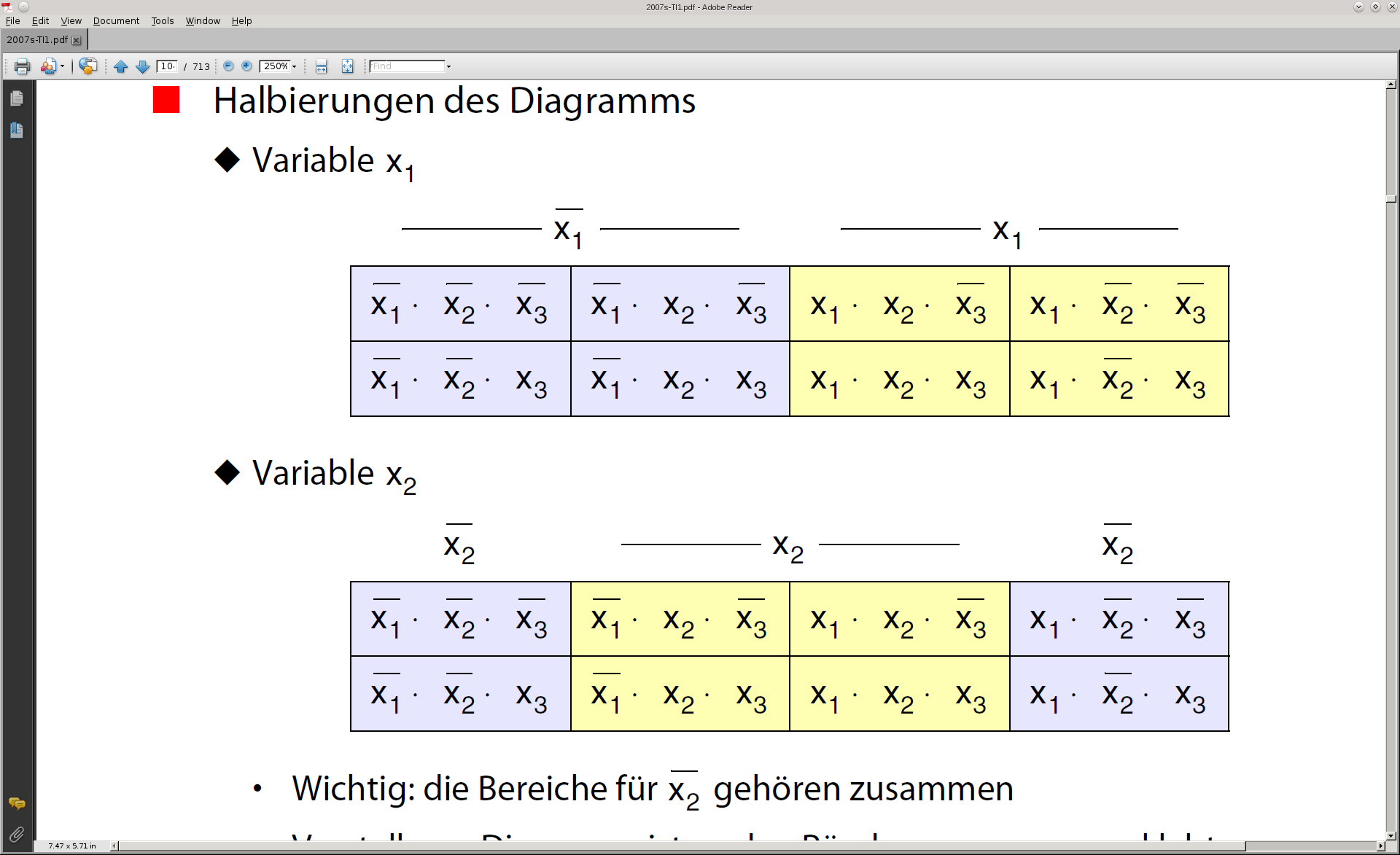 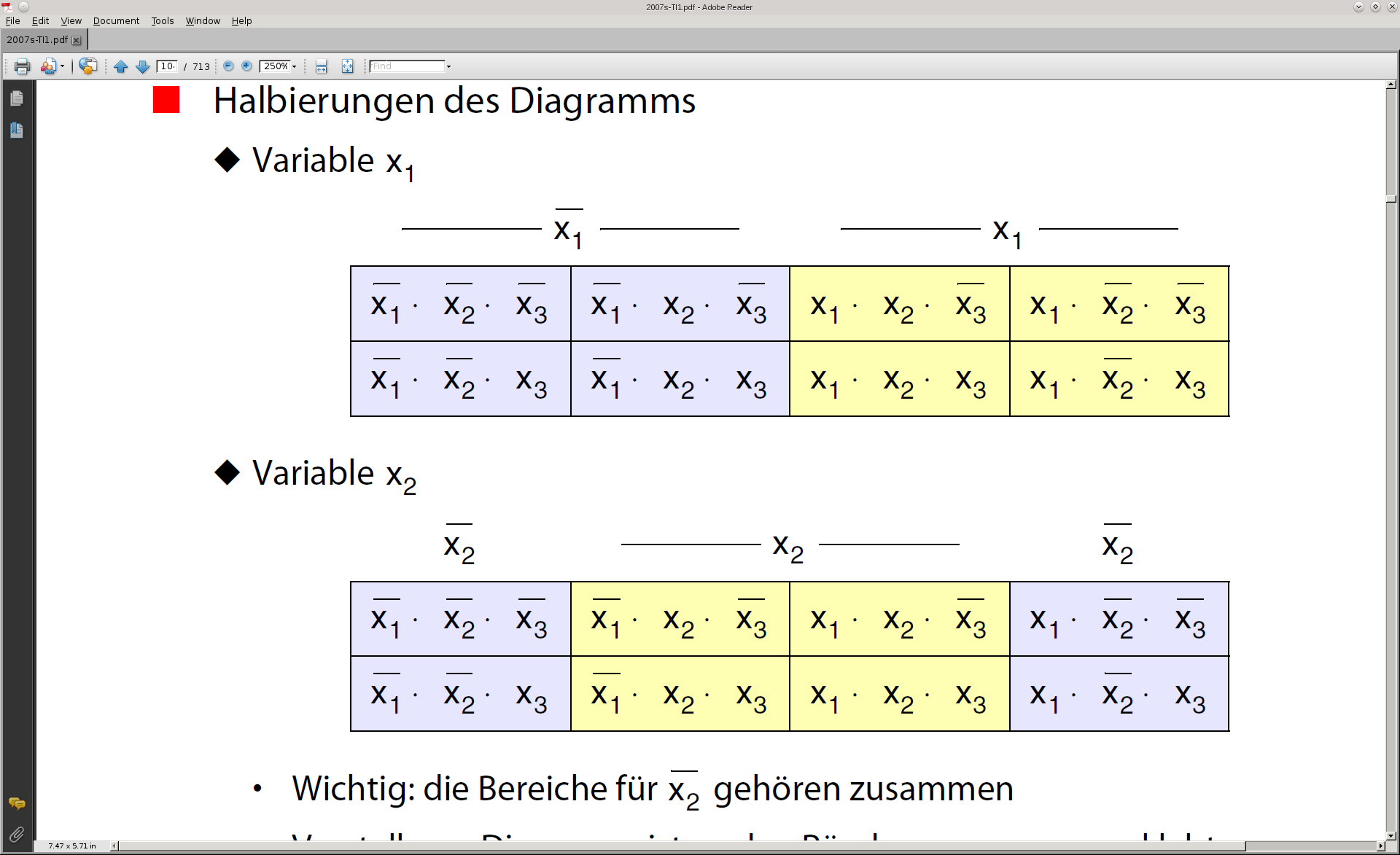 © H. Falk | 01.10.2014
2 - Kombinatorische Logik
Beispiel: Eingabemelder / 1-aus-n-Codierer (3)
Halbierungen des Diagramms
Variable x3
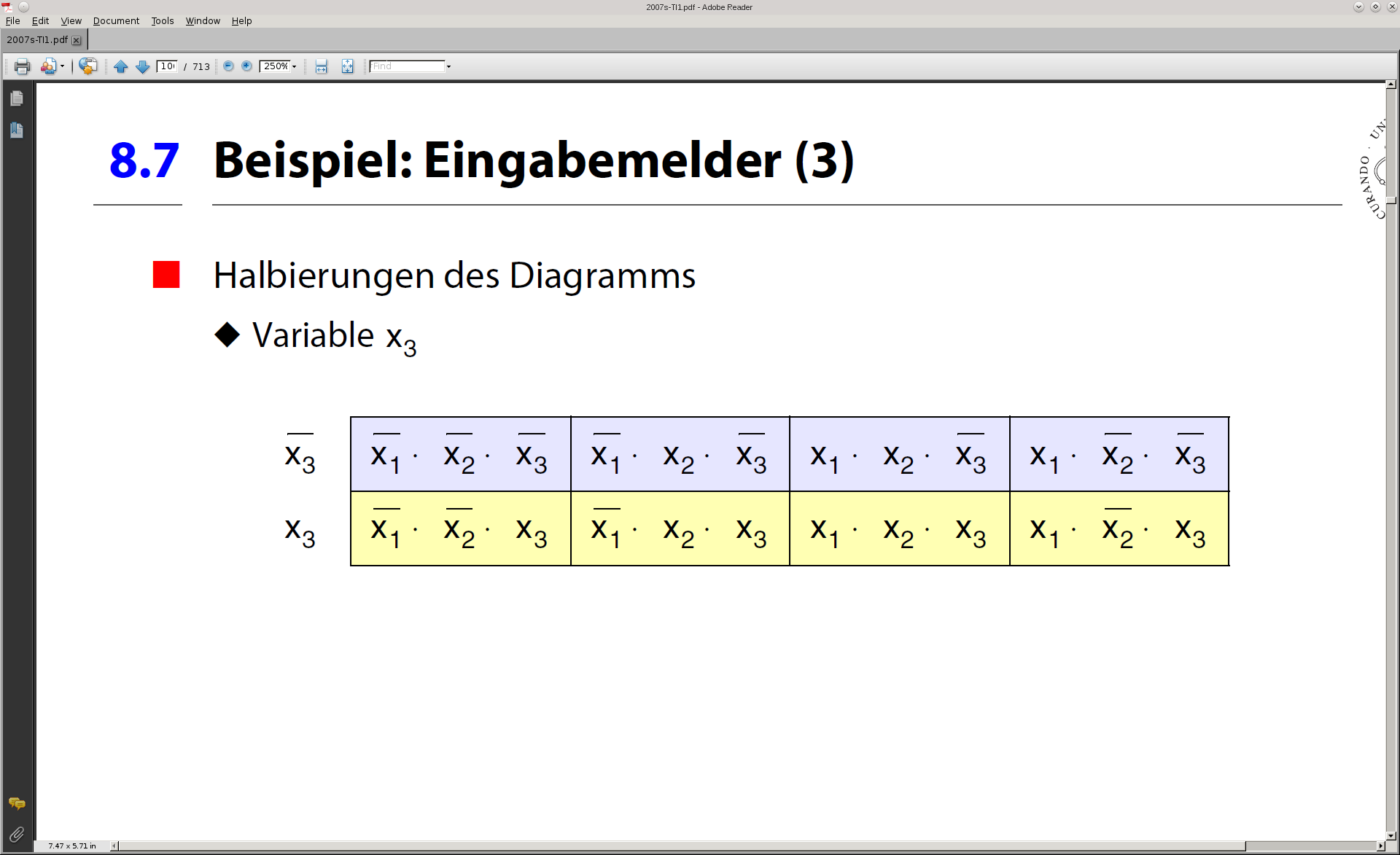 © H. Falk | 01.10.2014
2 - Kombinatorische Logik
Beispiel: Eingabemelder / 1-aus-n-Codierer (4)
Belegen des KV-Diagramms aus der Wahrheitstabelle
Funktion f2 aus Folie 44
Eintragung der Don’t care-Werte






Don’t care-Werte können mitmarkiert werden oder nicht
Ziel: möglichst große Bereiche markieren
Markierte Don’t care-Werte werden später zu 1, andere zu 0
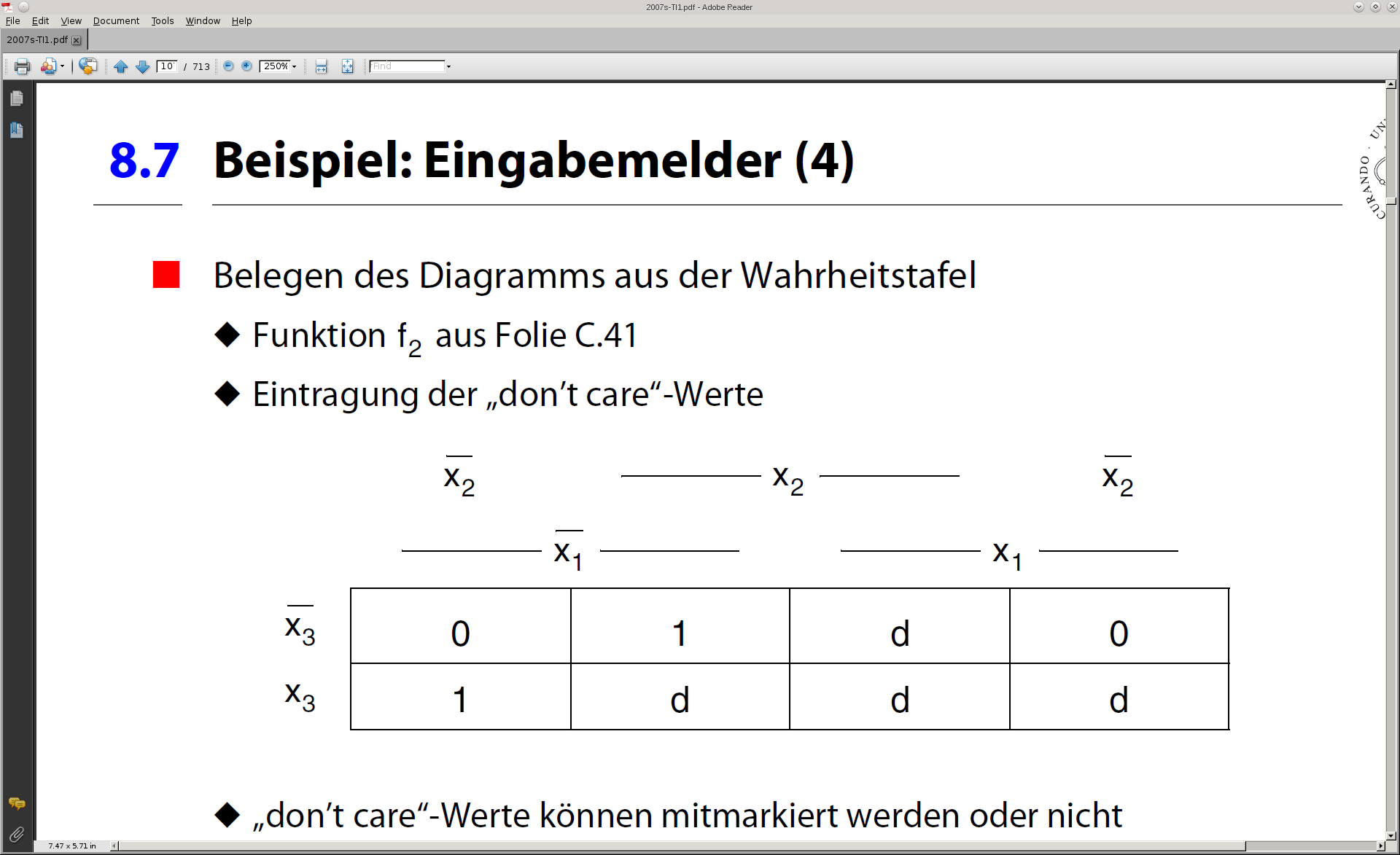 © H. Falk | 01.10.2014
2 - Kombinatorische Logik
Beispiel: Eingabemelder / 1-aus-n-Codierer (5)
Markierungen für f2
Zwei Bereiche






Markierte Bereiche ergeben Produktterme, die summiert werden:
 f2(x1, x2 , x3) = x2 + x3
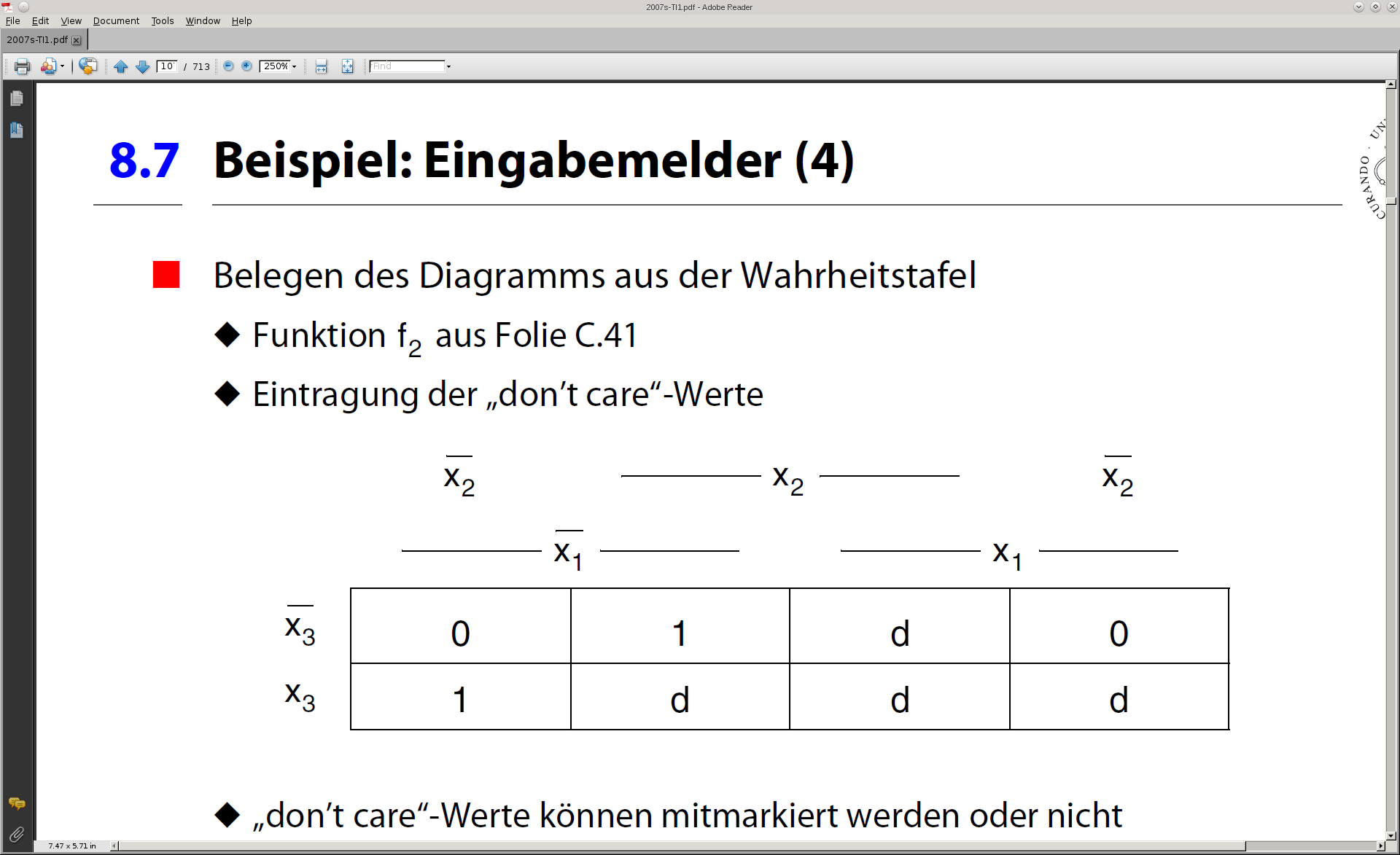 © H. Falk | 01.10.2014
2 - Kombinatorische Logik
Beispiel: Eine fiktive Funktion
Gegeben sei folgende Belegung aus der Wahrheitstabelle
Gesucht ist die beste Markierung






Markierte Bereiche ergeben Produktterme, die summiert werden:
 f(x1, x2 , x3) = x2 + x3
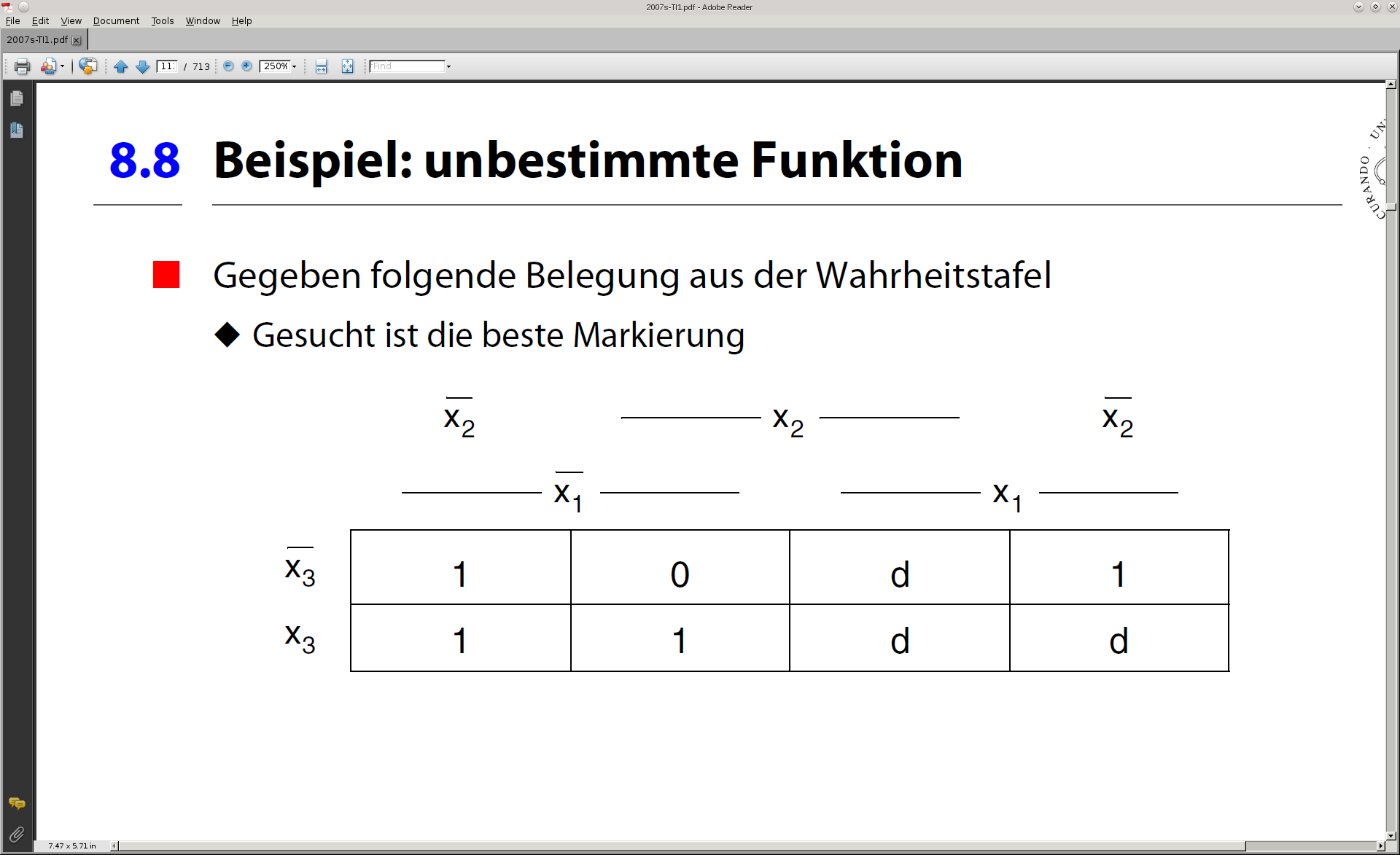 © H. Falk | 01.10.2014
2 - Kombinatorische Logik
Beispiel: Eine andere fiktive Funktion (1)
Gegeben sei eine weitere Belegung aus einer Wahrheitstabelle
Gesucht ist die beste Markierung






Frage: minimale DNF?
DNF:  f(x1, x2 , x3) = x1 * x2 * x3 + x1 * x3 + x1 * x2
Sind die größten Bereiche markiert?
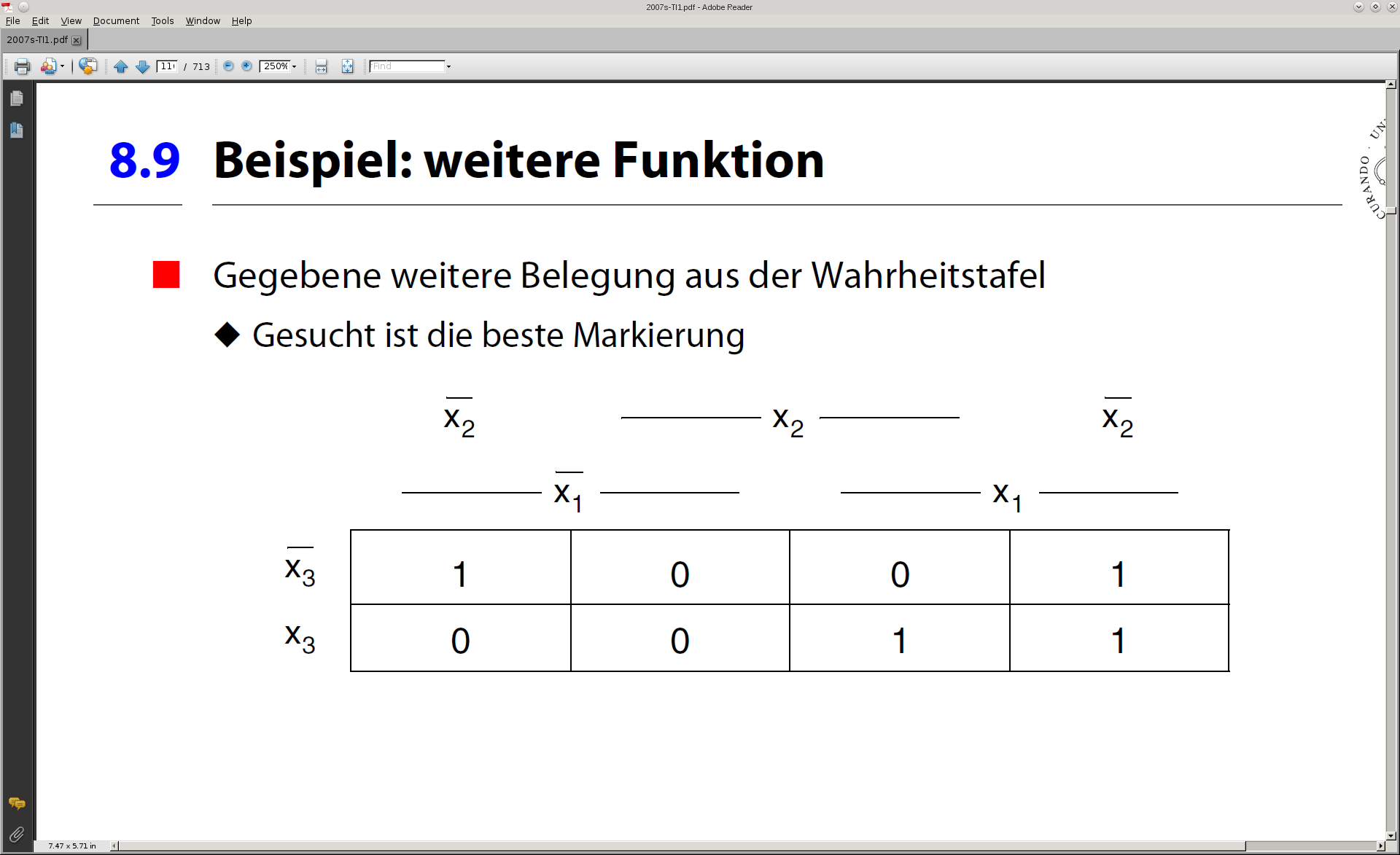 © H. Falk | 01.10.2014
2 - Kombinatorische Logik
Beispiel: Eine andere fiktive Funktion (2)
Gegeben sei eine weitere Belegung aus einer Wahrheitstabelle
Gesucht ist die beste Markierung






Markierung kann vergrößert werden
DNF:  f(x1, x2 , x3) = x2 * x3 + x1 * x3 + x1 * x2

Frage: DNF minimal?
Minimale Anzahl von Markierungen?
Überflüssige Markierung kann entfallen
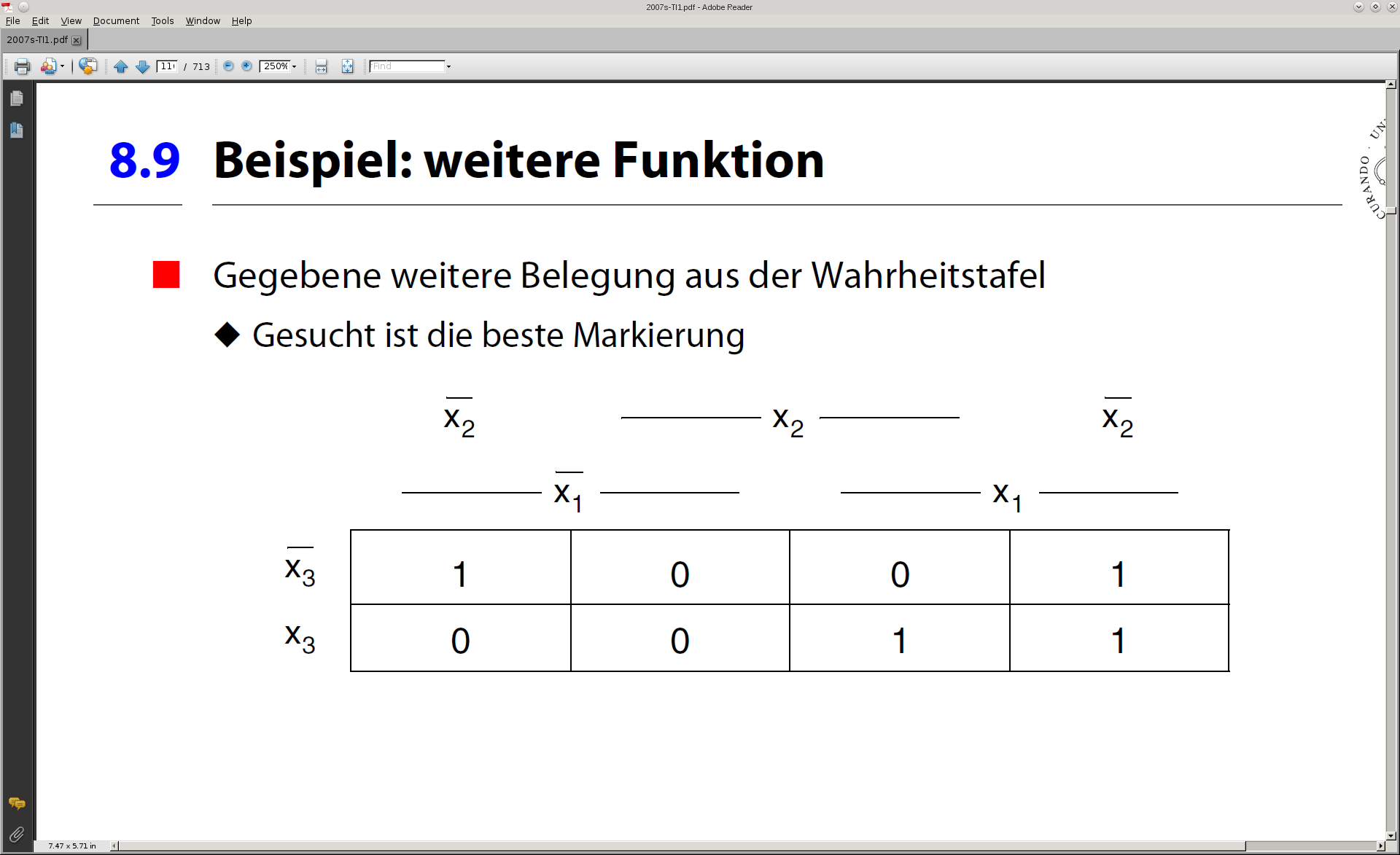 © H. Falk | 01.10.2014
2 - Kombinatorische Logik
Beispiel: Eine andere fiktive Funktion (3)
Gegeben sei eine weitere Belegung aus einer Wahrheitstabelle
Gesucht ist die beste Markierung






Minimale DNF gefunden
DNF:  f(x1, x2 , x3) = x2 * x3 + x1 * x3
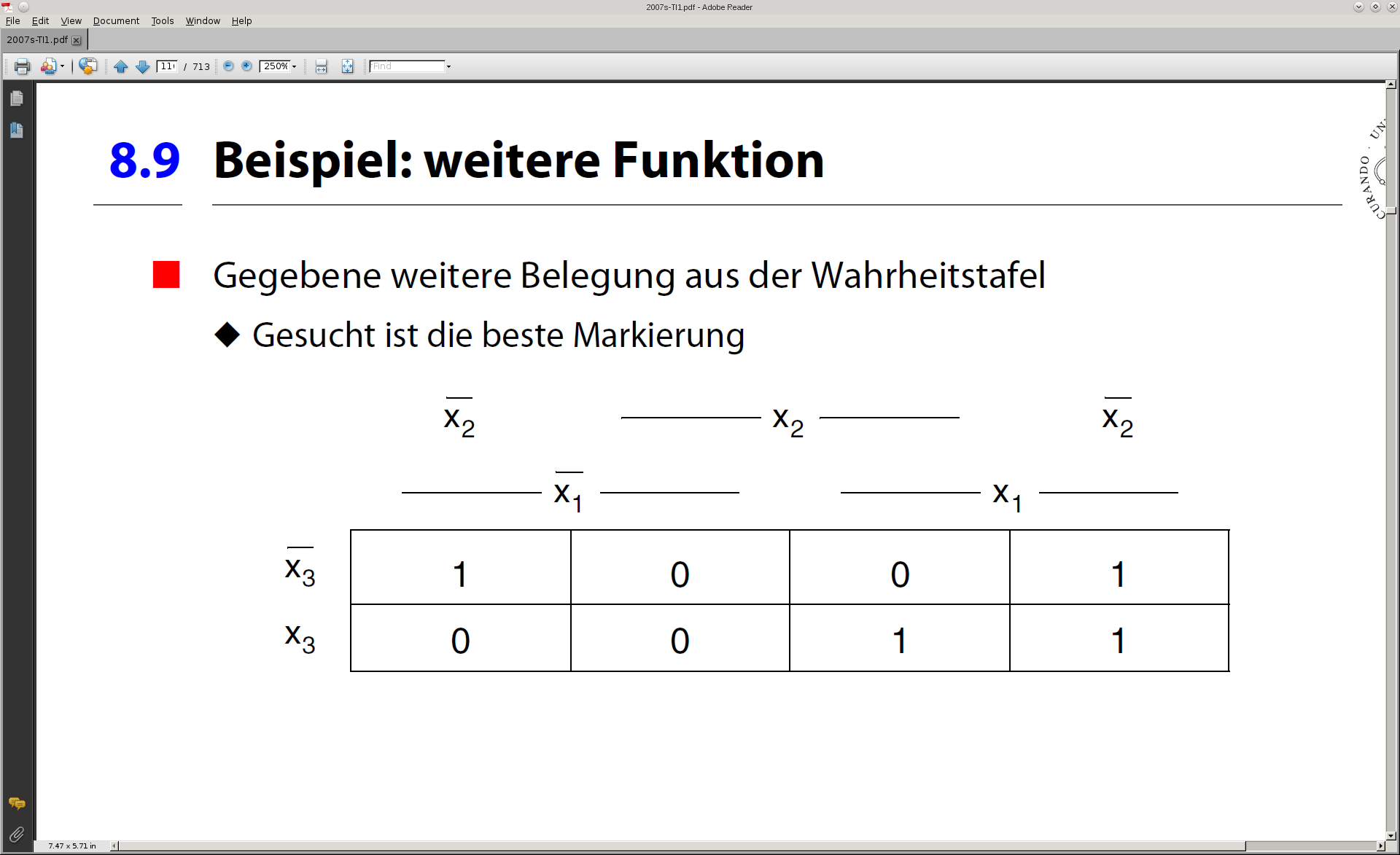 © H. Falk | 01.10.2014
2 - Kombinatorische Logik
Vierstellige Funktionen (1)
Karnaugh-Veitch Diagramm für vierstellige Schaltfunktion
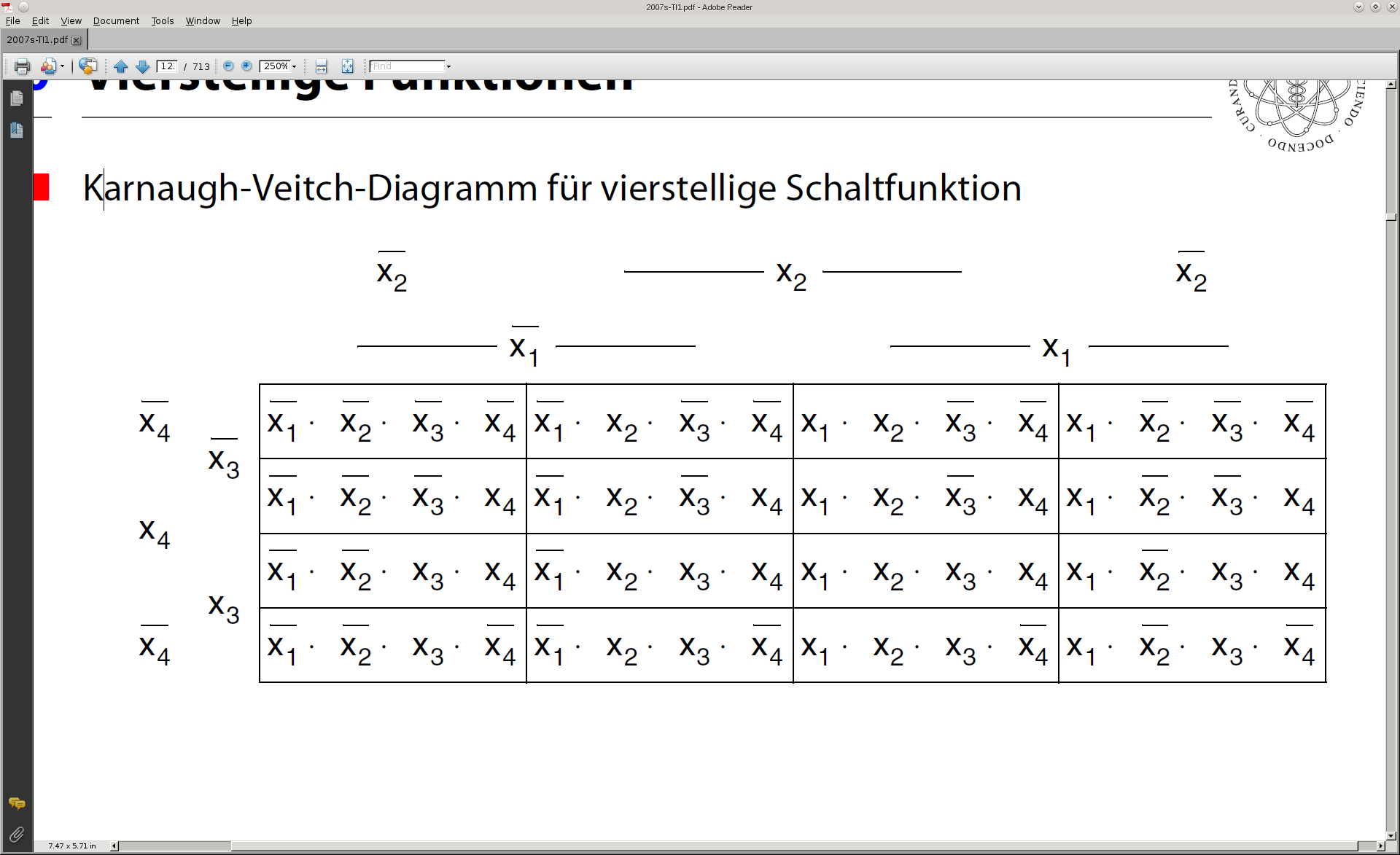 © H. Falk | 01.10.2014
2 - Kombinatorische Logik
Vierstellige Funktionen (2)
Halbierungen für vierstellige Schaltfunktion
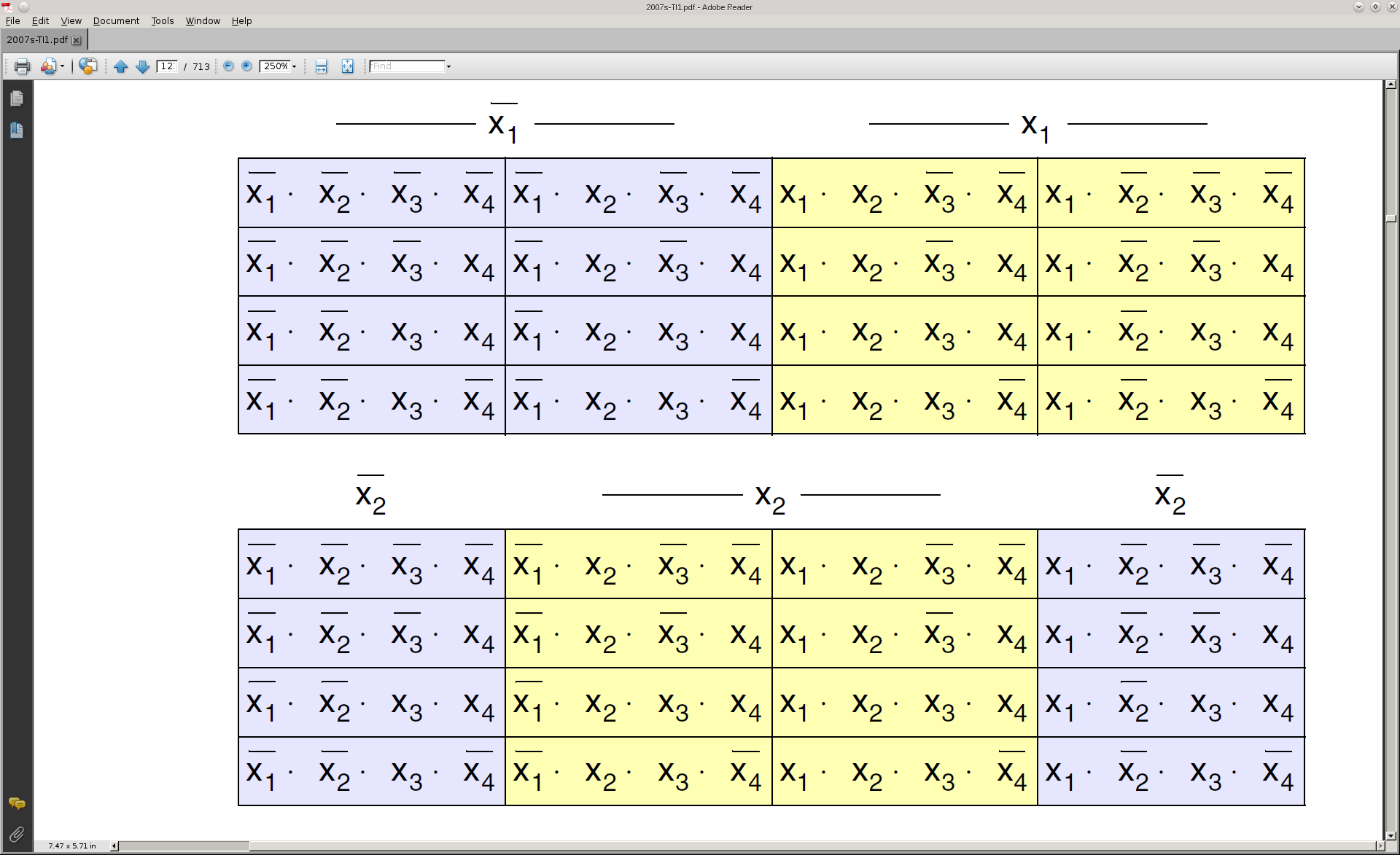 © H. Falk | 01.10.2014
2 - Kombinatorische Logik
Vierstellige Funktionen (3)
Halbierungen für vierstellige Schaltfunktion
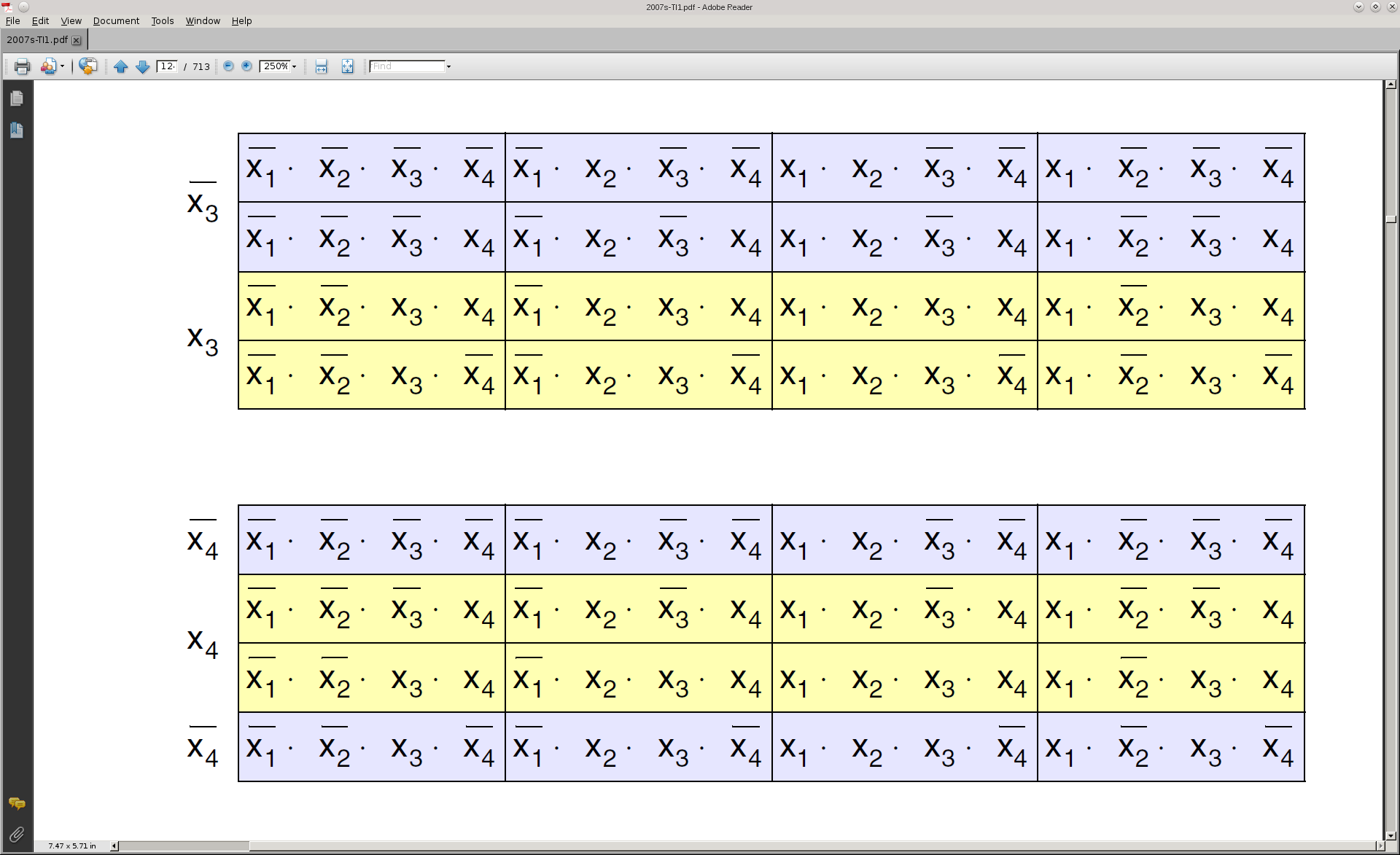 © H. Falk | 01.10.2014
2 - Kombinatorische Logik
Vierstellige Funktionen (4)
Markierungen
Insbesondere sind folgende Markierungen möglich







Vorstellung: Diagramm ist an den Seiten jeweils zusammengeklebt
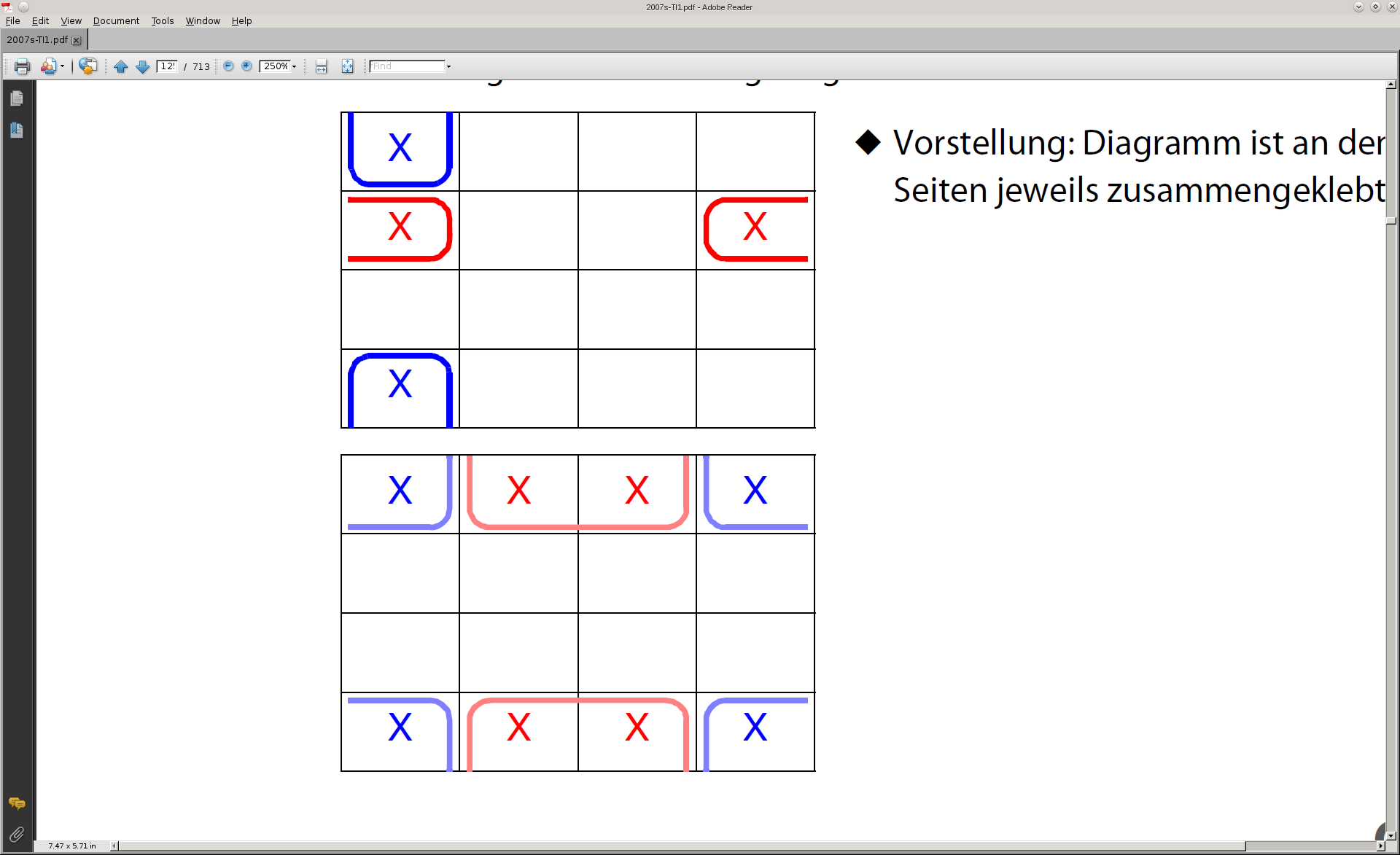 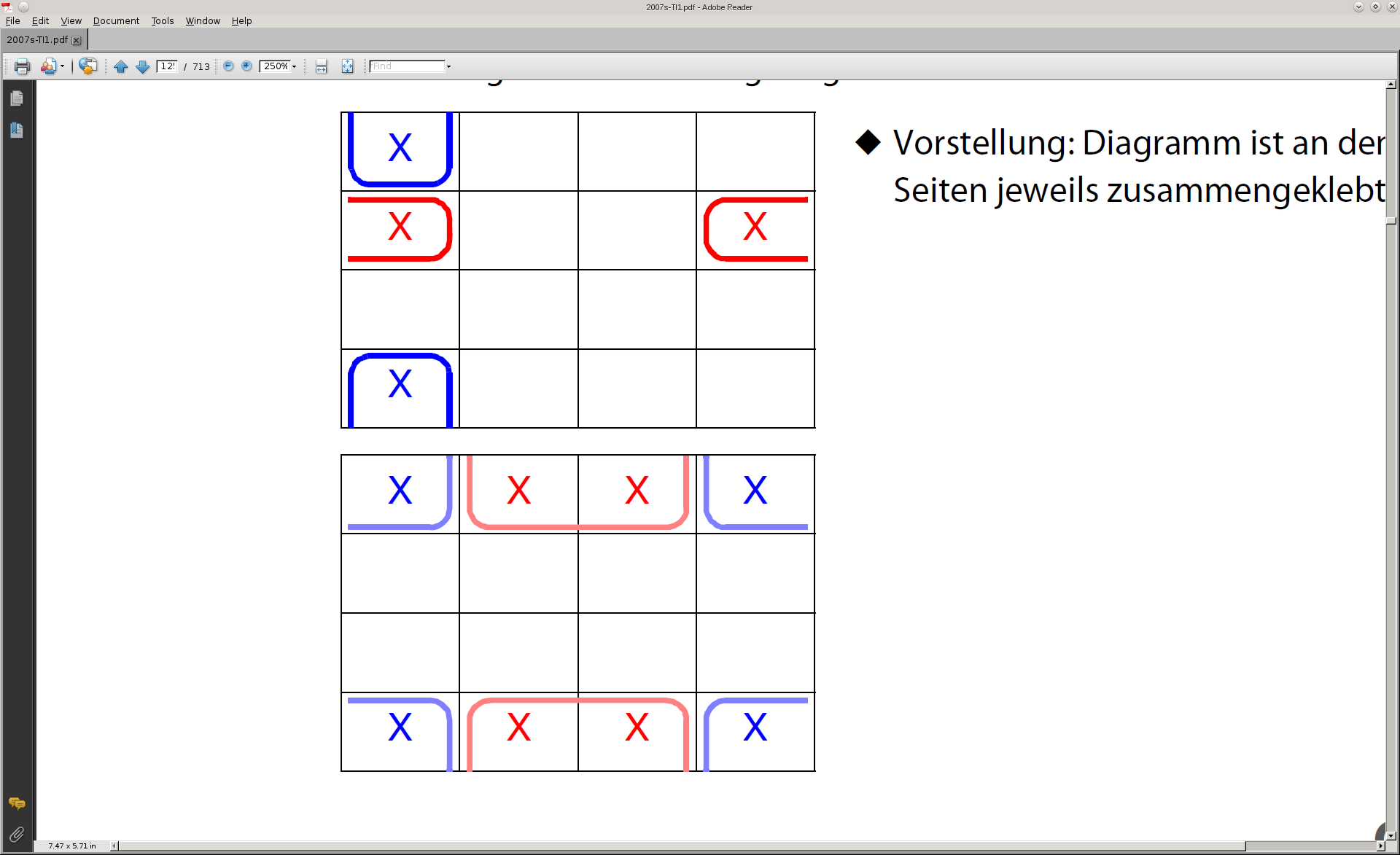 © H. Falk | 01.10.2014
2 - Kombinatorische Logik
Beispiel: 2x2-Multiplizierer (1)
Binärer Multiplizierer für 2 mal 2 Eingänge
Binärdarstellung von Zahlen von 0 bis 3 bzw. 0 bis 15
Zwei Eingänge a1 und a0
Zwei Eingänge b1 und b0
Vier Ausgänge y3, y2, y1 und y0
© H. Falk | 01.10.2014
2 - Kombinatorische Logik
Beispiel: 2x2-Multiplizierer (2)
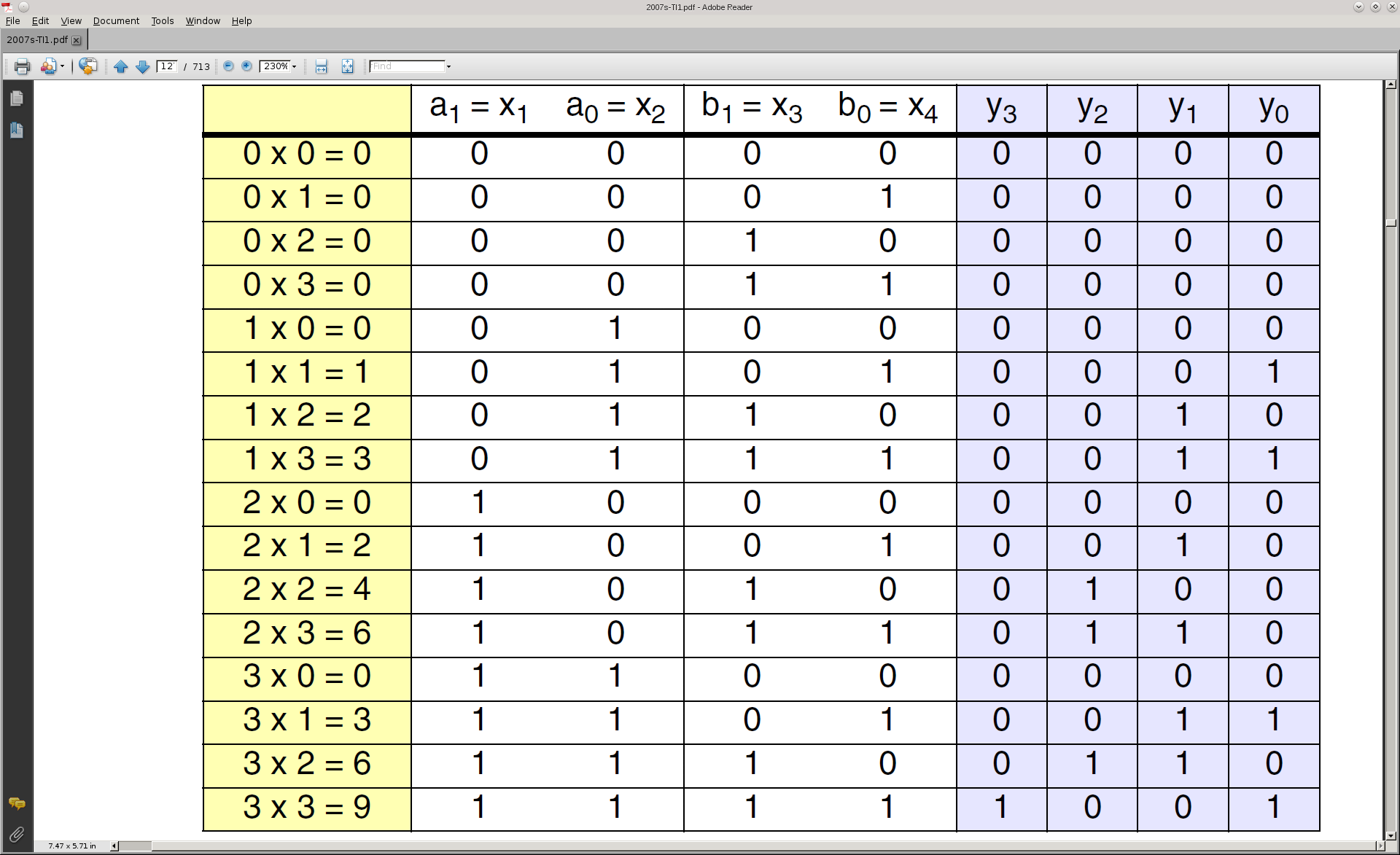 © H. Falk | 01.10.2014
2 - Kombinatorische Logik
Beispiel: 2x2-Multiplizierer (3)
Karnaugh-Veitch Diagramm für y0









Markierte Bereiche:
 y0 = x2 * x4
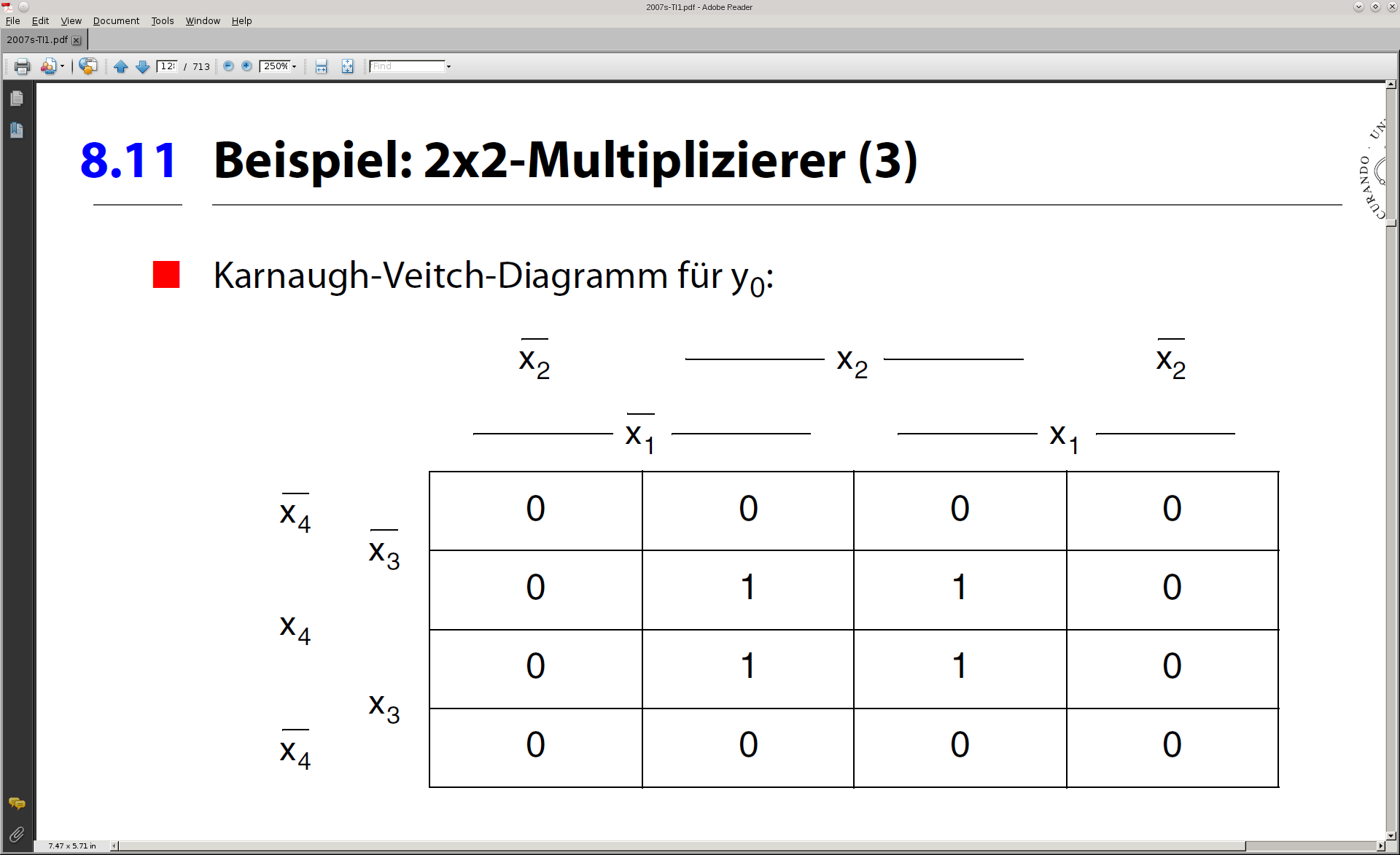 © H. Falk | 01.10.2014
2 - Kombinatorische Logik
Beispiel: 2x2-Multiplizierer (4)
Karnaugh-Veitch Diagramm für y1









Markierte Bereiche:
 y1 = x2 * x3 * x4 + x1 * x2 * x3 + x1 * x3 * x4 + x1 * x2 * x4
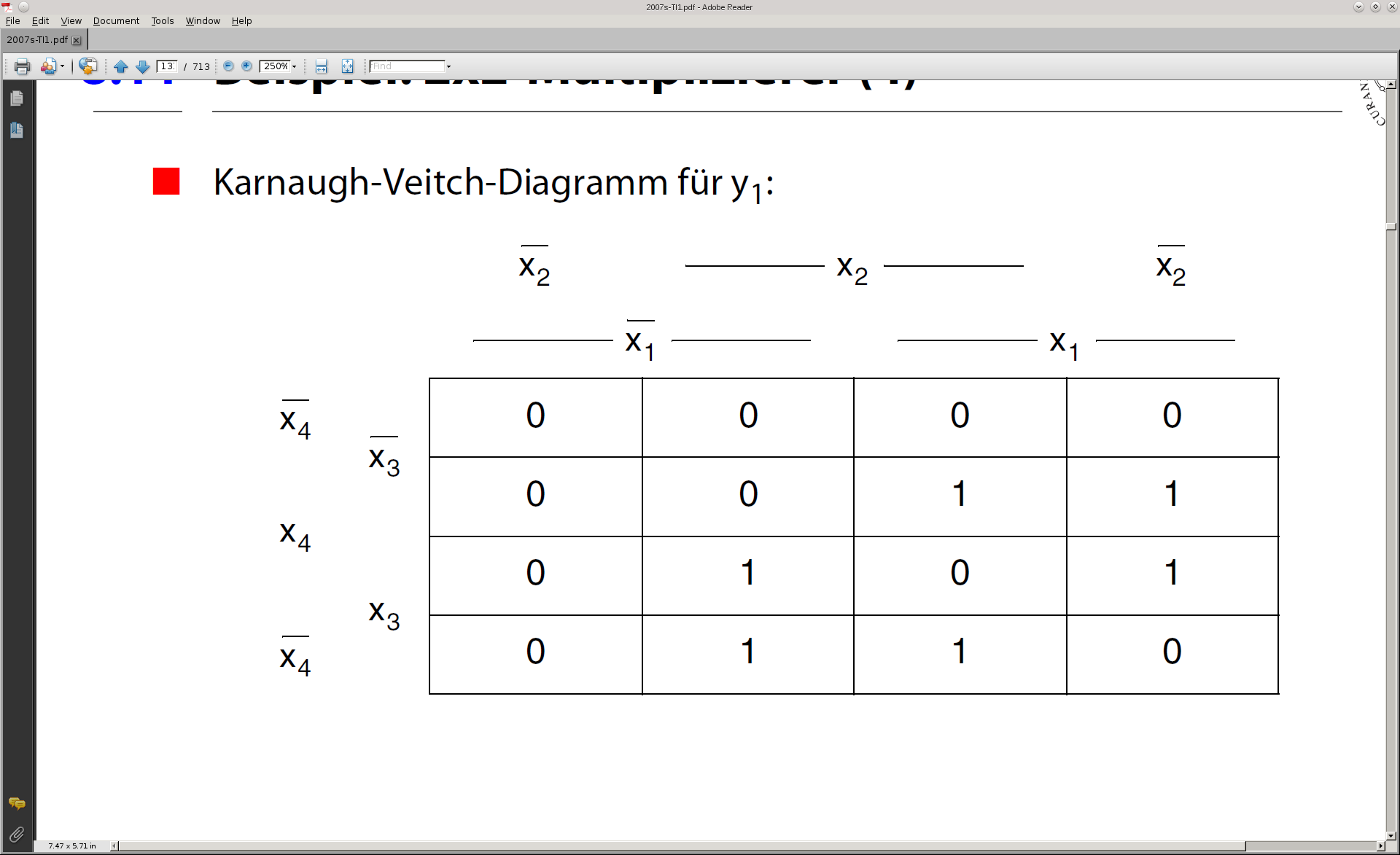 © H. Falk | 01.10.2014
2 - Kombinatorische Logik
Beispiel: 2x2-Multiplizierer (5)
Karnaugh-Veitch Diagramm für y2









Markierte Bereiche:
 y2 = x1 * x2 * x3 + x1 * x3 * x4
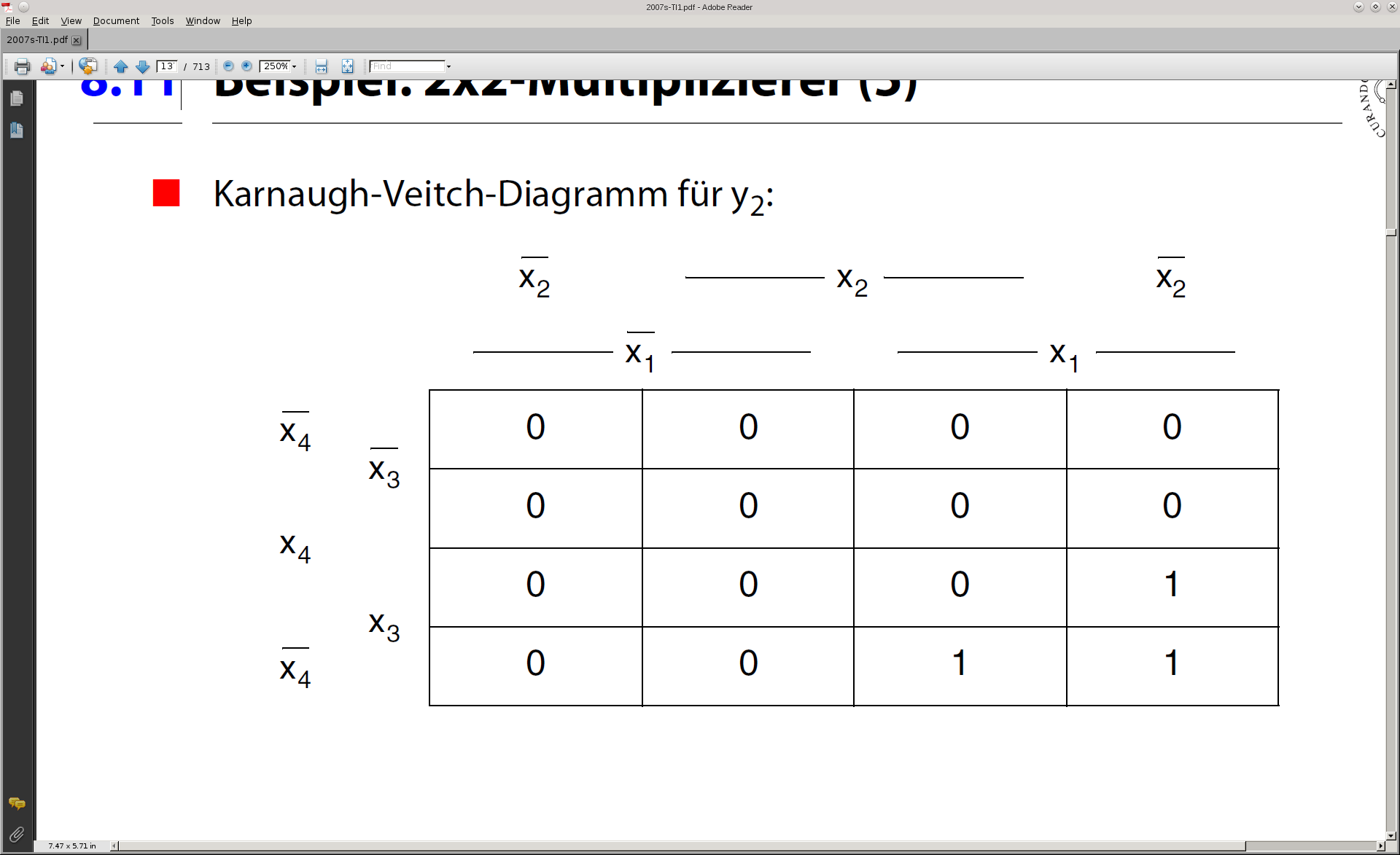 © H. Falk | 01.10.2014
2 - Kombinatorische Logik
Beispiel: 2x2-Multiplizierer (6)
Karnaugh-Veitch Diagramm für y3









Markierte Bereiche:
 y3 = x1 * x2 * x3 * x4
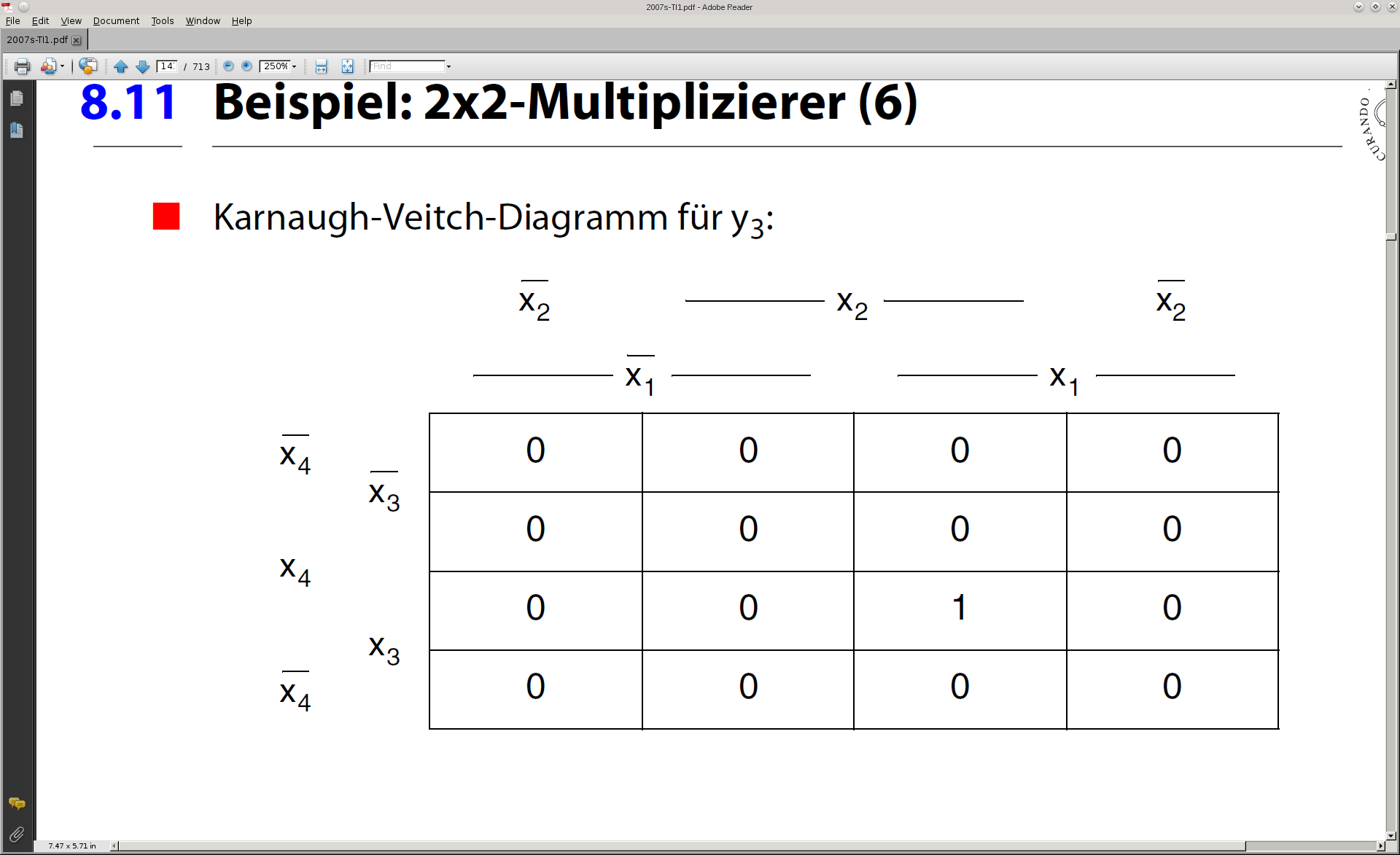 © H. Falk | 01.10.2014
2 - Kombinatorische Logik
Zusammenfassung
Markierungsregeln
Rechteckige Bereiche mit 2n Elementen markieren
Achtung: Diagramm gilt als oben/unten bzw. links/rechts „zusammengeklebt“
Alle 1-Werte müssen markiert werden
Möglichst große Bereiche markieren
Möglichst wenige markierte Bereiche benutzen
© H. Falk | 01.10.2014
2 - Kombinatorische Logik
Roter Faden
Kombinatorische Logik
Einleitung
Schaltfunktionen
Synthese von Schaltungen
Beispiele
ODER-Funktion, Eingabemelder, Siebensegmentanzeige
Äquivalenz von Schaltfunktionen
Minimierung von Schaltungen
Grundlagen
Vorgehensweise
Karnaugh-Veitch Diagramme
Beispiele
Schaltnetze / Combinational Networks
© H. Falk | 01.10.2014
2 - Kombinatorische Logik
Schaltnetze (1)
Mehrere Schaltfunktionen (Combinational Networks)
Sind von gleichen Eingangsvariablen abhängigf1(x1, x2, …, xn)f2(x1, x2, …, xn)…fm(x1, x2, …, xn)

Entspricht Schaltung mit mehreren Ausgängen





Kombinatorische Logik
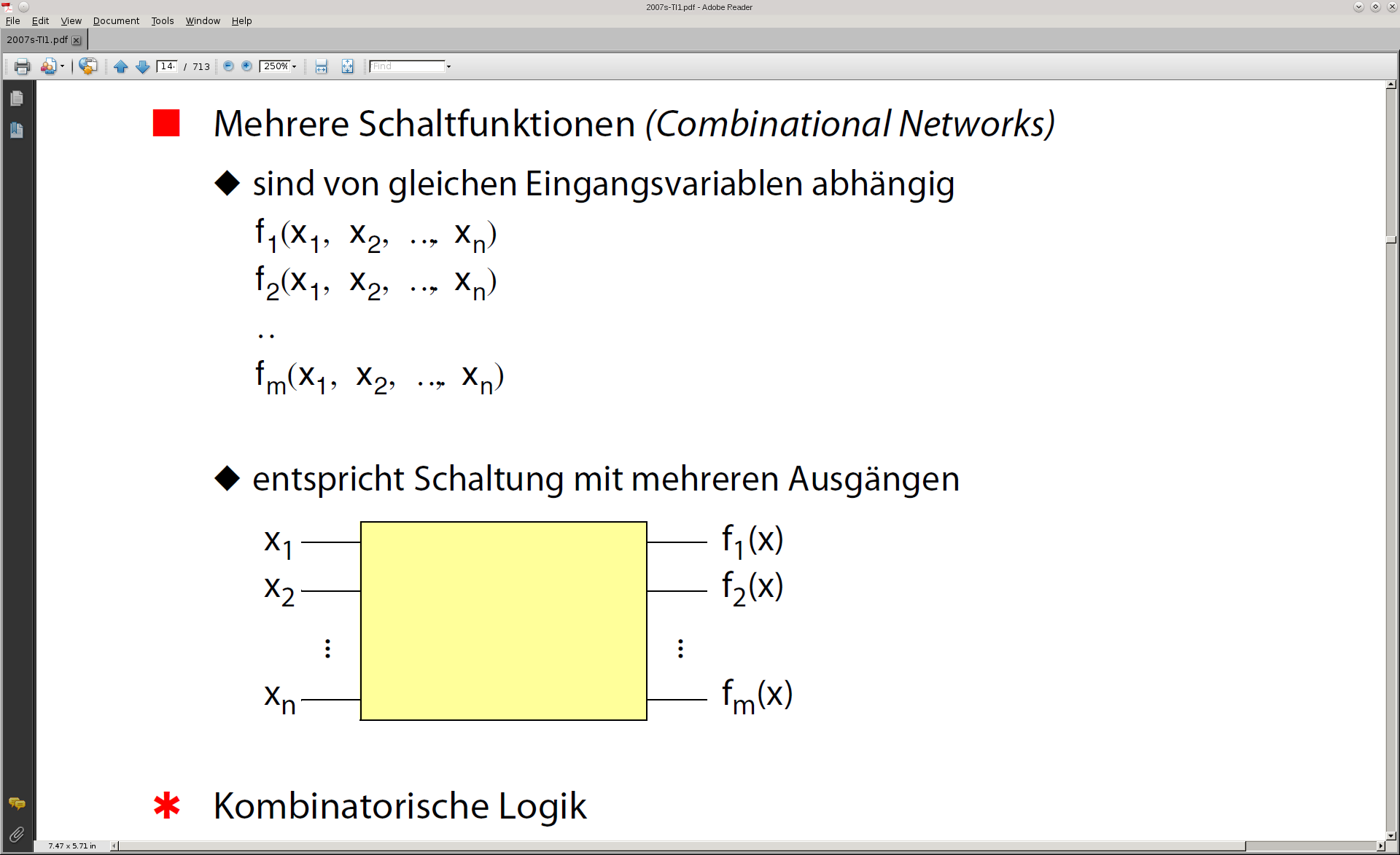 © H. Falk | 01.10.2014
2 - Kombinatorische Logik
Schaltnetze (2)
Gerichteter, azyklischer Graph
Gatter sowie Ein- und Ausgänge sind Knoten
Verbindungsleitungen sind Kanten (gerichtet von Eingängen zu Ausgängen)

Aufbau von Schaltnetzen
Einstufige (nur eine Gatterebene)
Zweistufige (zwei Gatterebenen)
Mehrstufige

Folgerung aus der Darstellung durch kanonische Normalformen
Jedes Schaltnetz ist zweistufig realisierbar, wenn
alle Signale einfach und negiert vorliegen, und
Gatter mit ausreichender Anzahl von Eingängen vorliegen
© H. Falk | 01.10.2014
2 - Kombinatorische Logik
Schaltnetze (3)
Begründung
Bezug zur KDNF (oder KKNF)
Alle Variablen werden einfach oder negiert benutzt
Zunächst Minterme: ein UND-Gatter pro Minterm (erste Stufe)
Summe der Minterme: ein ODER-Gatter für alle Minterme
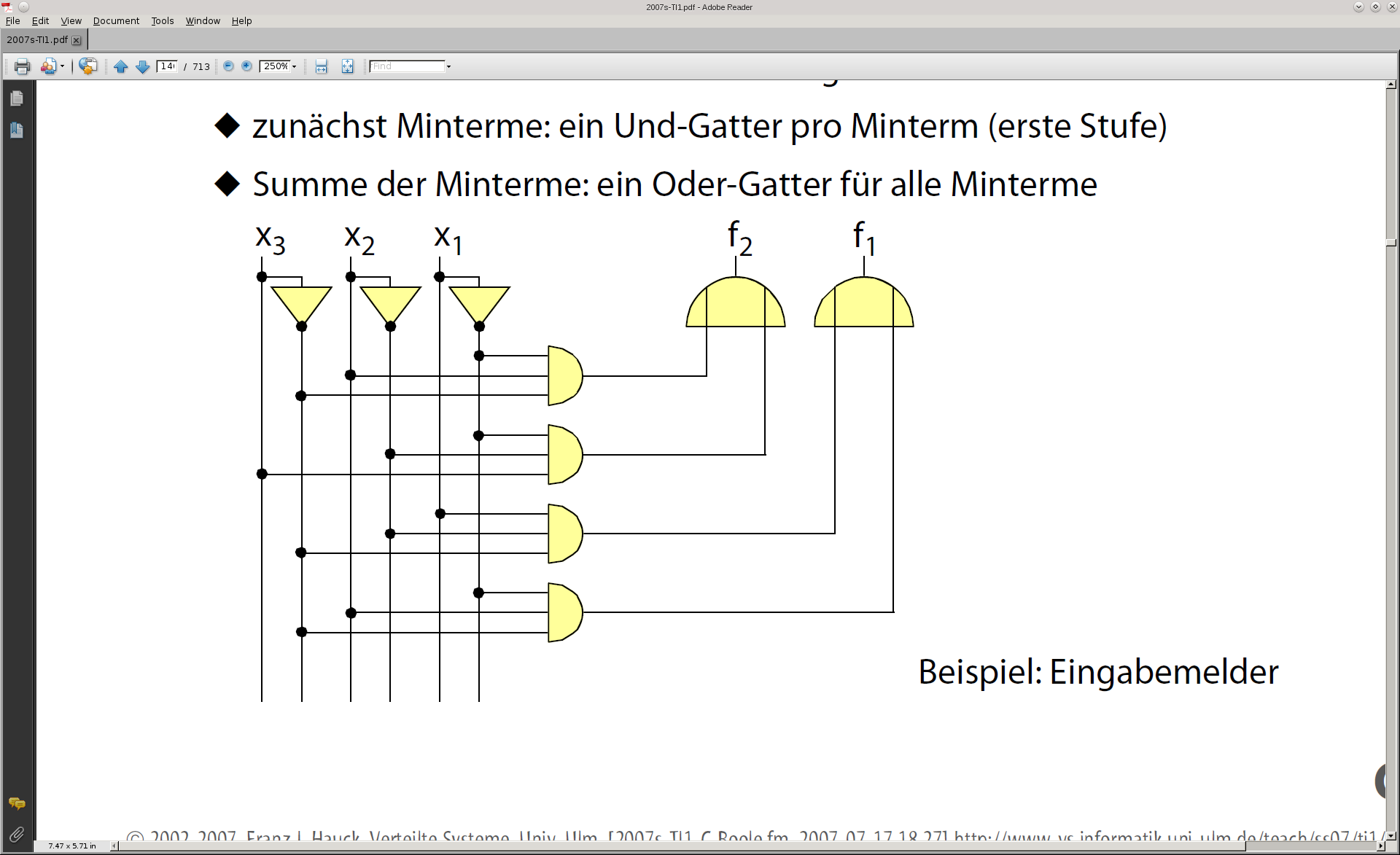 BeispielEingabemelder
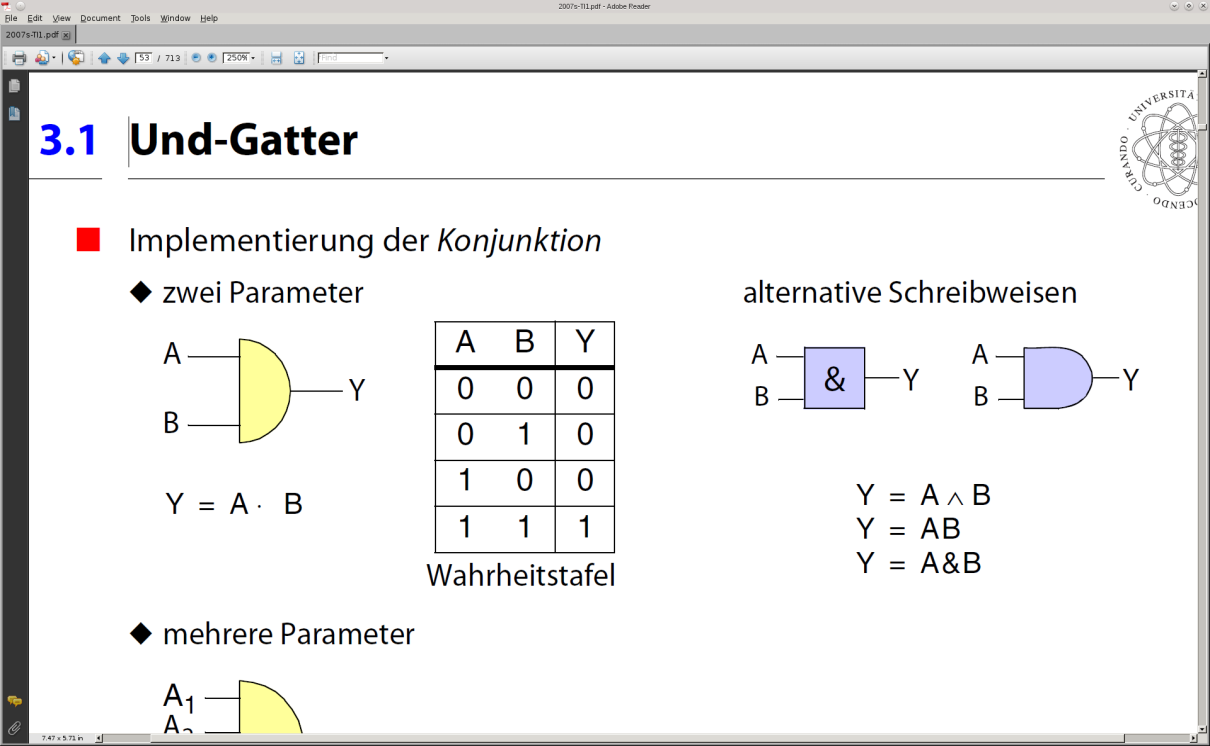 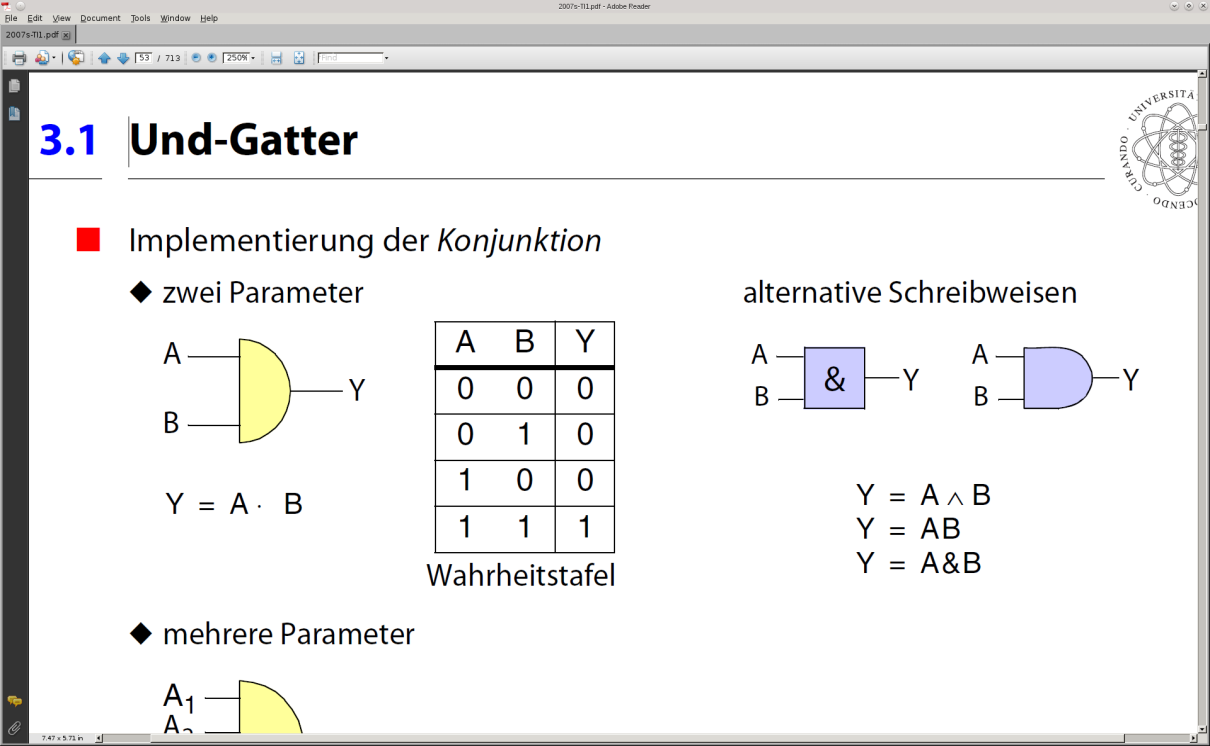 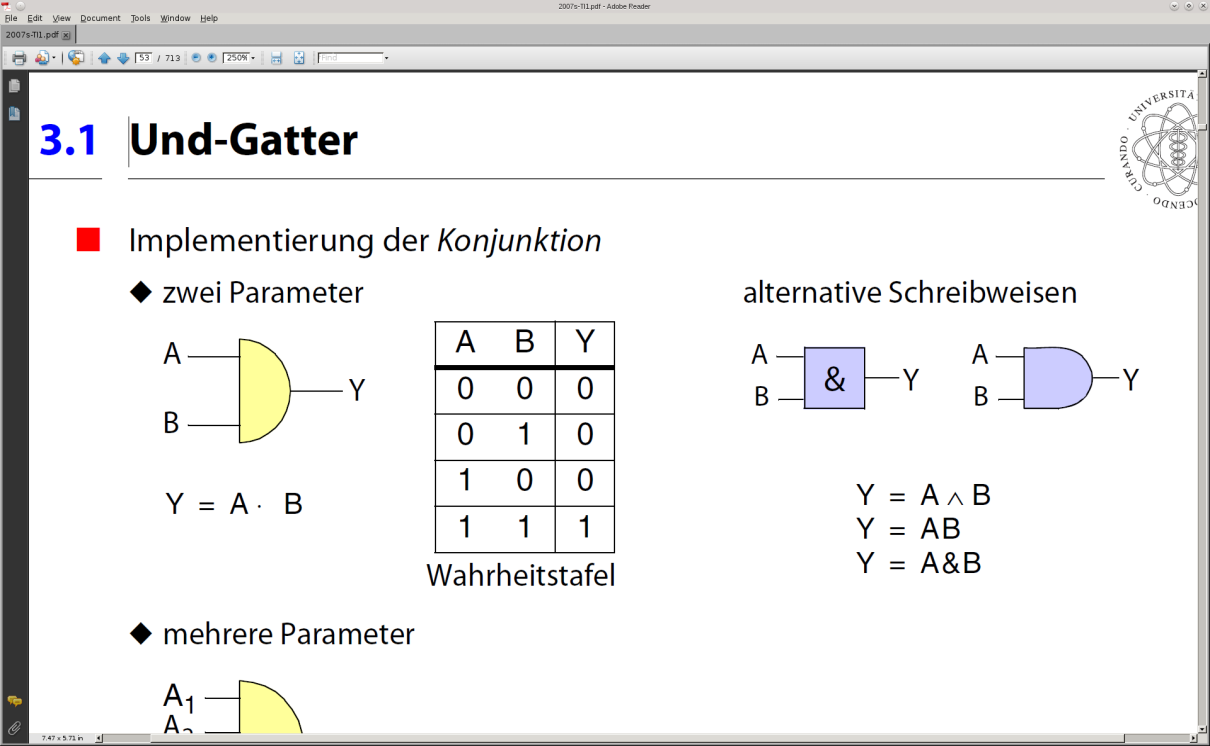 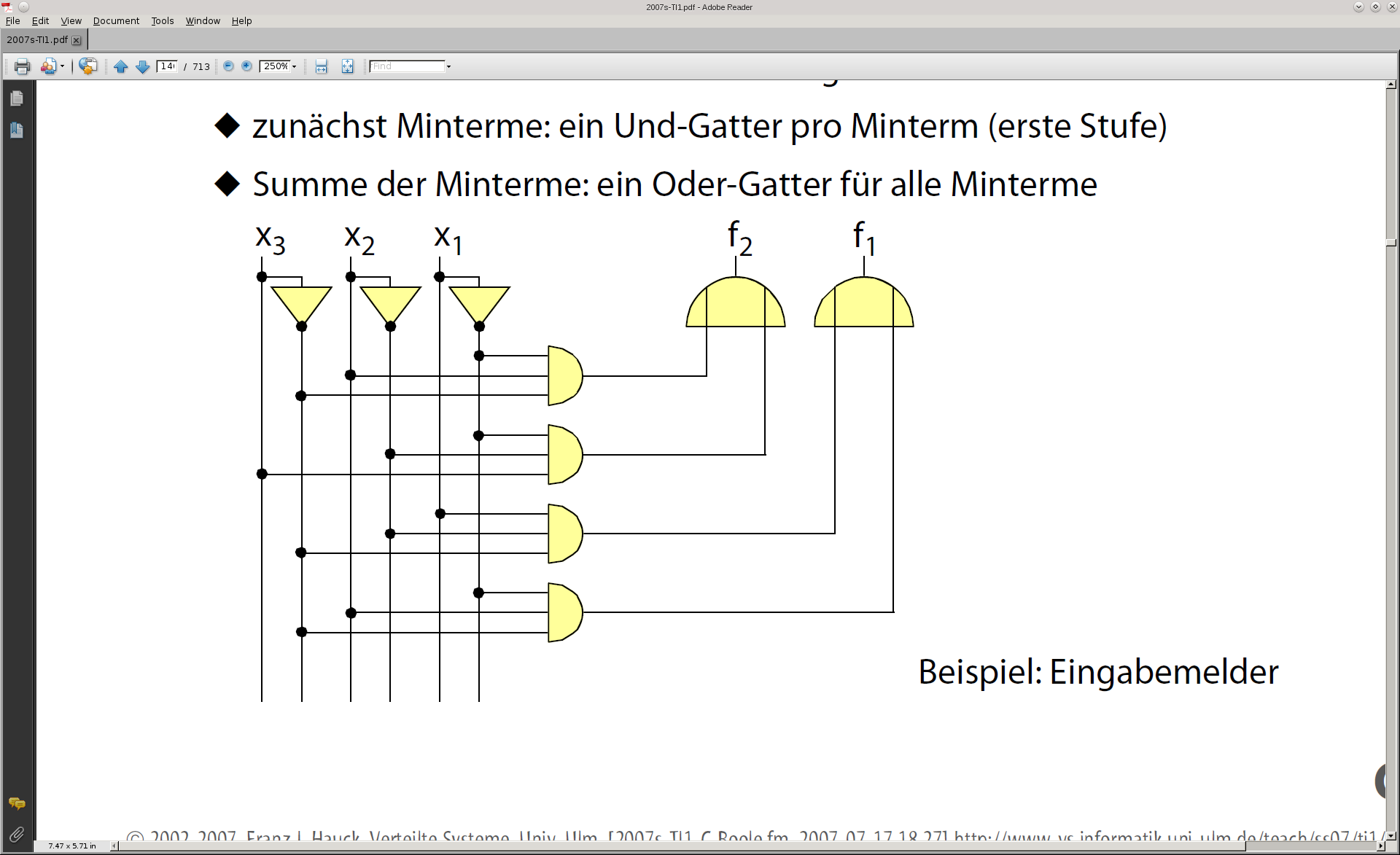 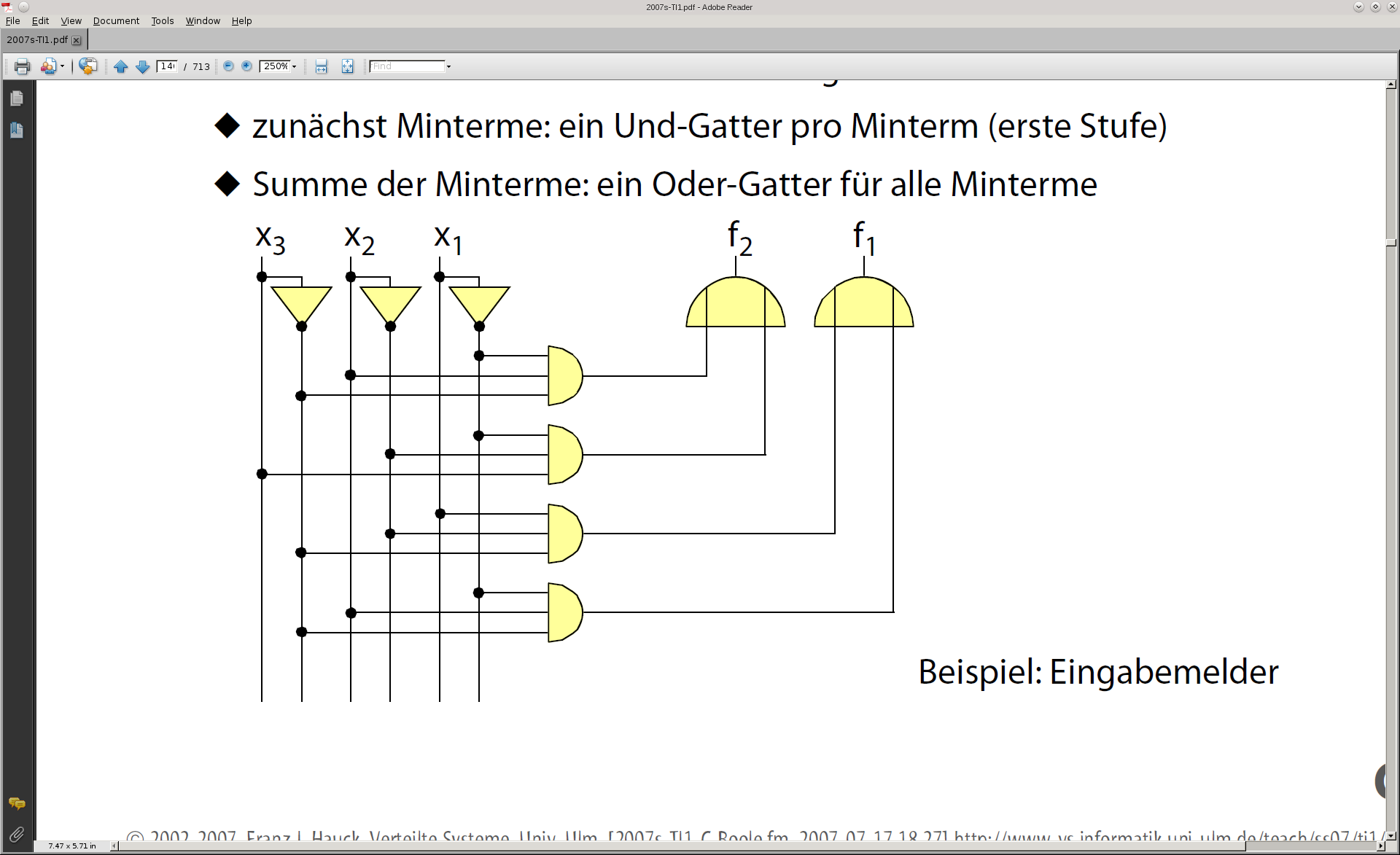 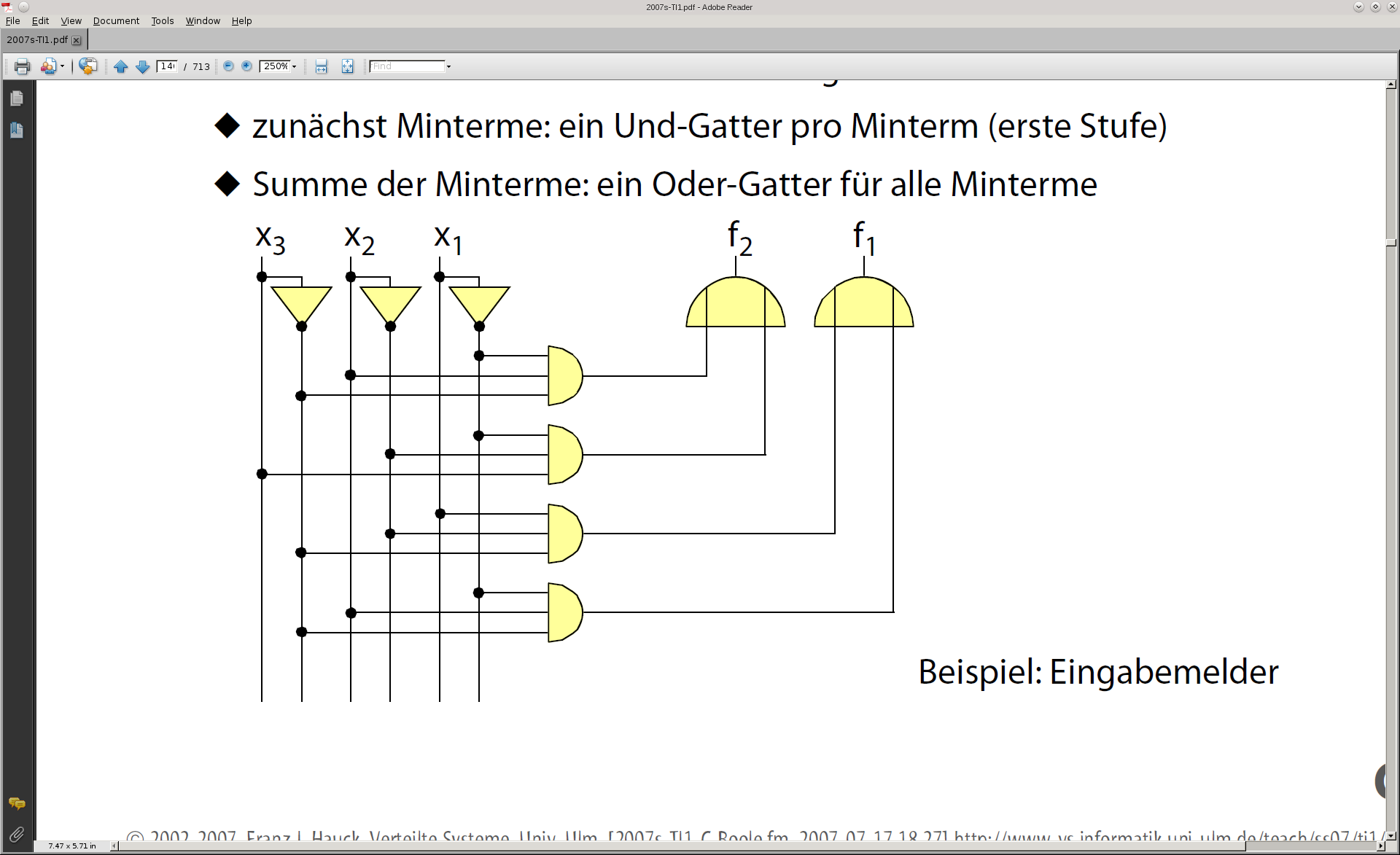 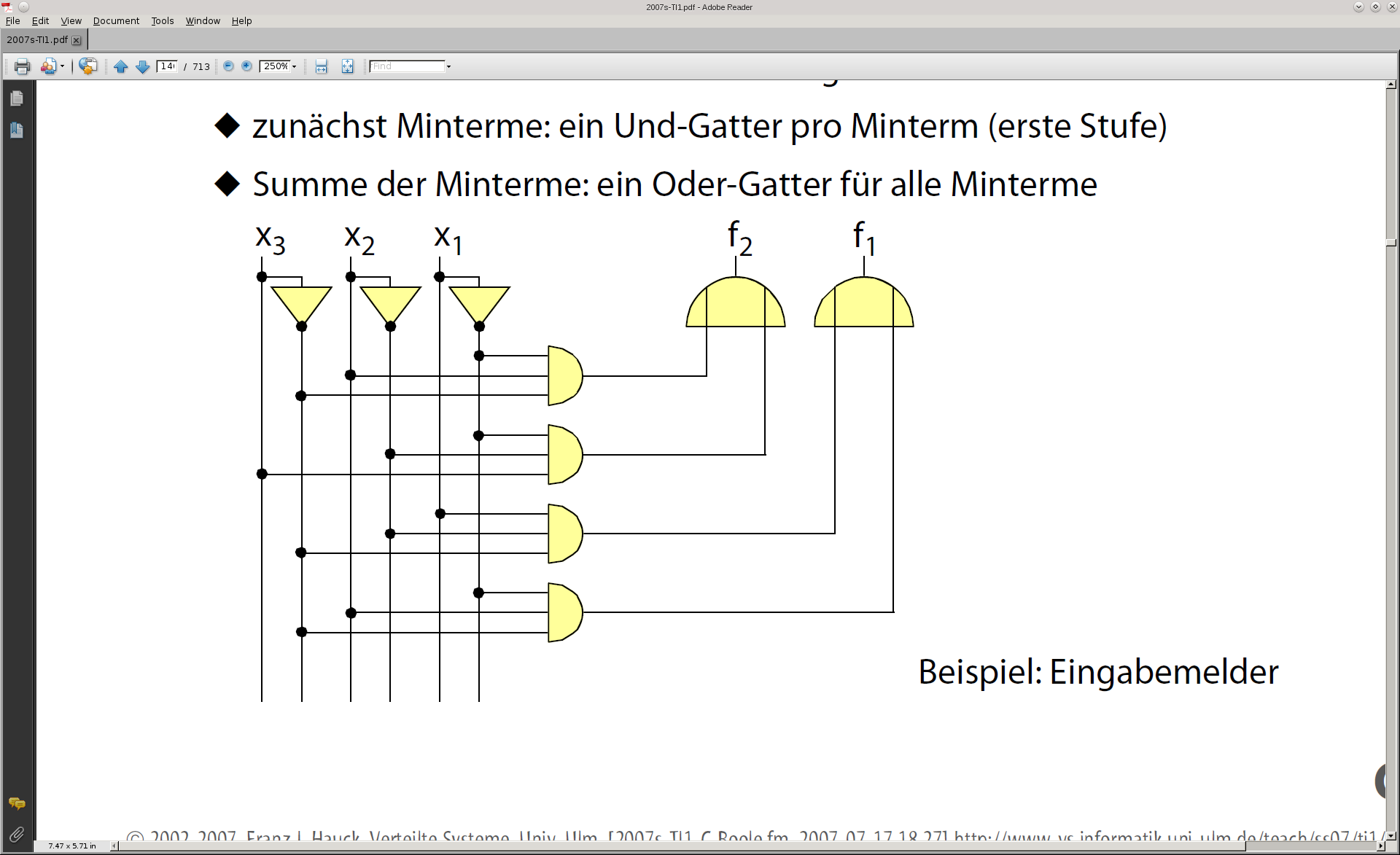 © H. Falk | 01.10.2014
2 - Kombinatorische Logik
Schaltnetze (4)
Anzahl der notwendigen Gatter bei n Eingängen
Max. 2n UND-Gatter pro Schaltfunktion mit bis zu n Eingängen (KDNF)
Ein ODER-Gatter mit bis zu 2n Eingängen

Minimierung
Reduziert Gatteranzahl und Eingangsanzahl pro Gatter
Minimierung parallel für mehrere Schaltfunktionen des Schaltnetzes
Verwendung der selben Gatter für verschiedene Schaltfunktionen
Z.B. Karnaugh-Veitch Diagramme für mehrere Schaltfunktionen des Netzes
© H. Falk | 01.10.2014
2 - Kombinatorische Logik
Typische Schaltnetze: 1-aus-k-Multiplexer (1)
Steuerleitungen weisen viele Eingabeleitungen einem Ausgang zu
n Steuerleitungen s0, s1, …, sn-1 (Eingänge)
k = 2n Eingänge x0, x1, …, xk-1
Ein Ausgang y
Es gilt: y = xi für (sn-1, …, s1, s0)2 = i(Zahlendarstellung im Binärsystem)
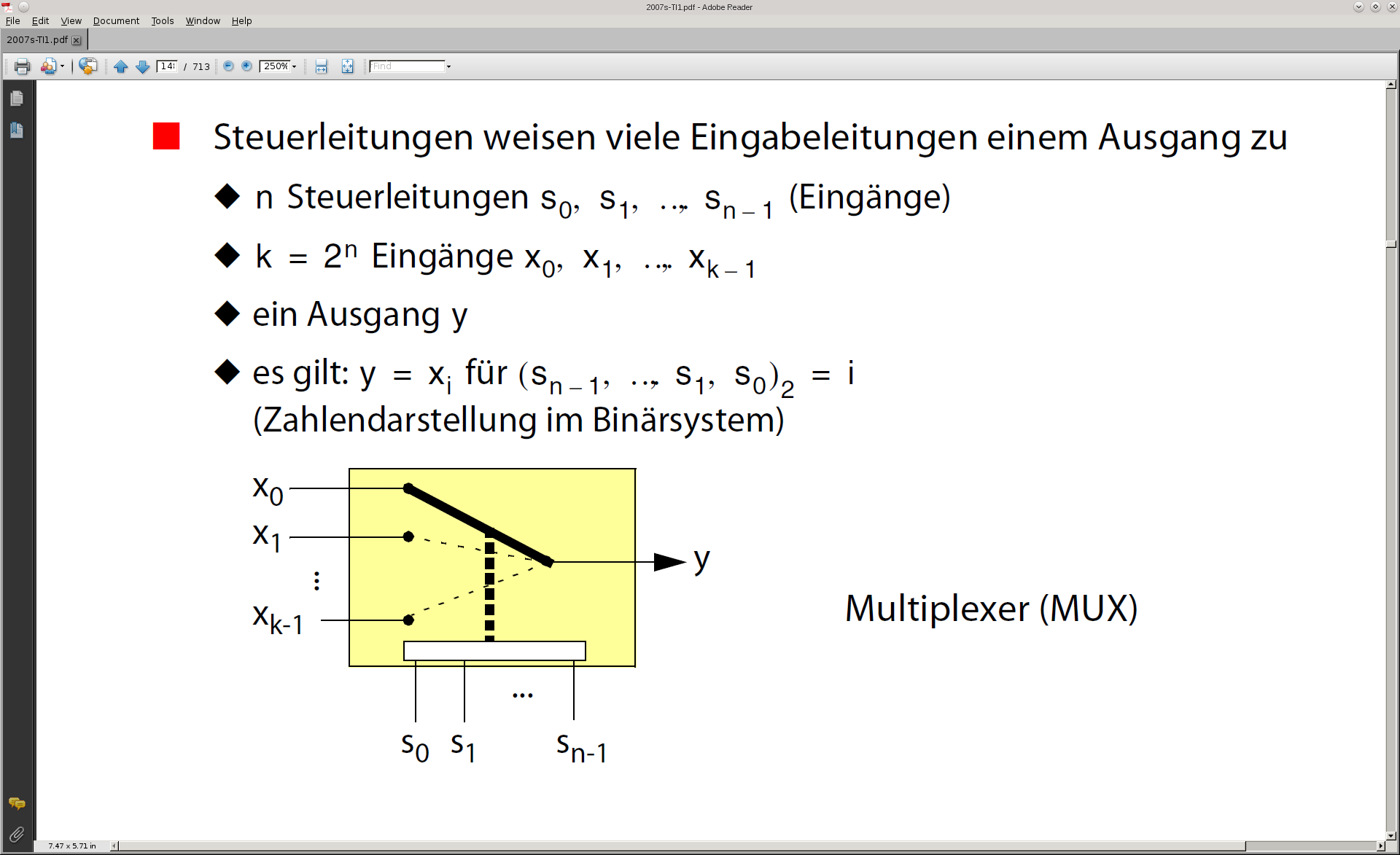 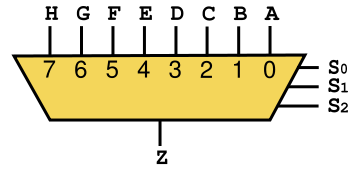 Multiplexer
(MUX)
[en.wikipedia.org]
© H. Falk | 01.10.2014
2 - Kombinatorische Logik
Typische Schaltnetze: 1-aus-k-Multiplexer (2)
Realisierung
Für n = 2 als DNF










Einsatz
Anzeige und Auswahl verschiedener DatenquellenZ.B. Auslesen von Daten aus Speicherzellen
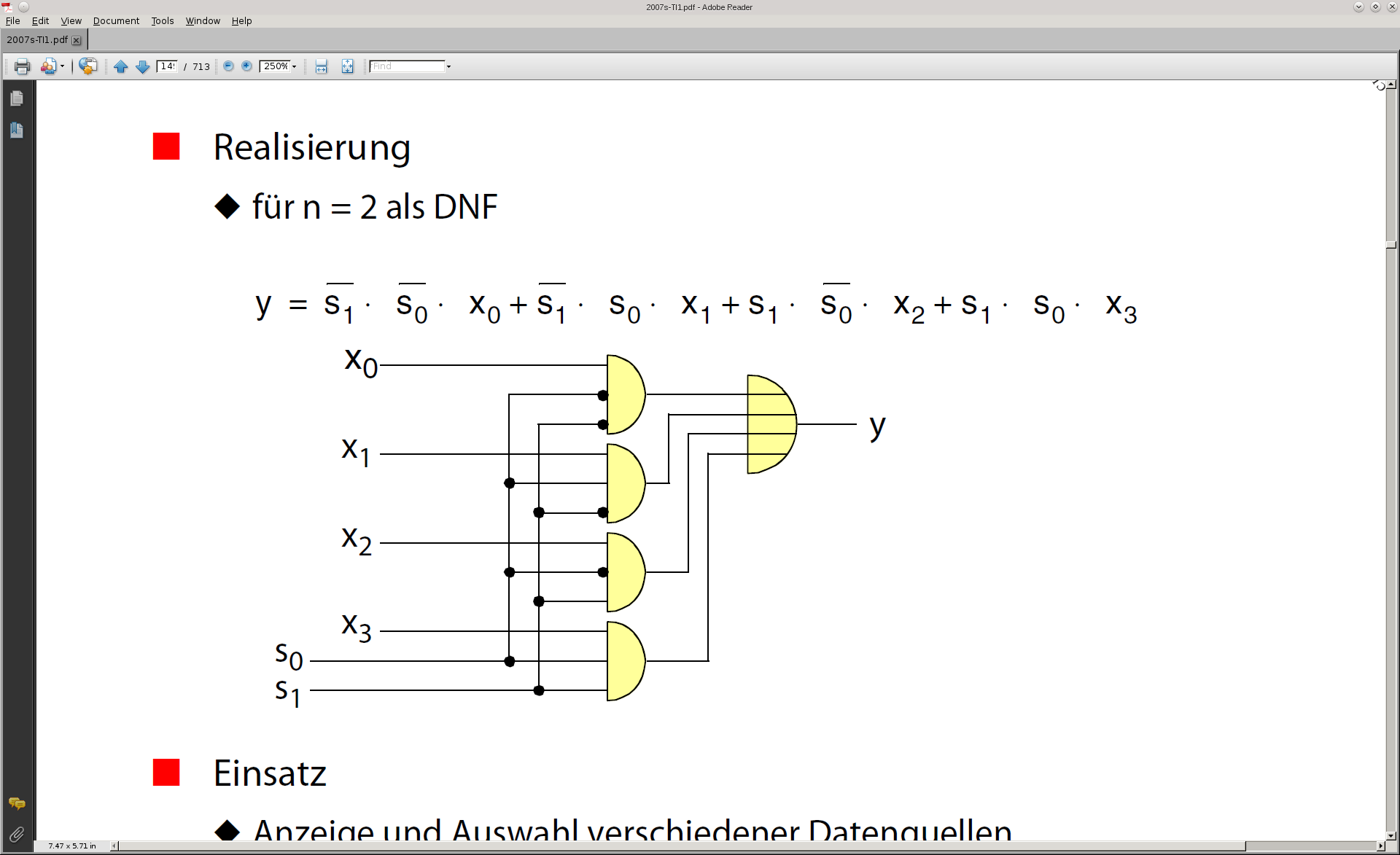 Hinweis: Ein dicker Punkt
an einem Gatter-Eingang x
steht für das Inverse, d.h. x
© H. Falk | 01.10.2014
2 - Kombinatorische Logik
Typische Schaltnetze: 1-zu-k-Demultiplexer (1)
Steuerleitungen weisen eine Eingabeleitung vielen Ausgängen zu
n Steuerleitungen s0, s1, …, sn-1 (Eingänge)
Ein Eingang x
k = 2n Ausgänge y0, y1, …, yk-1
Es gilt: yi = x für (sn-1, …, s1, s0)2 = i(Zahlendarstellung im Binärsystem)
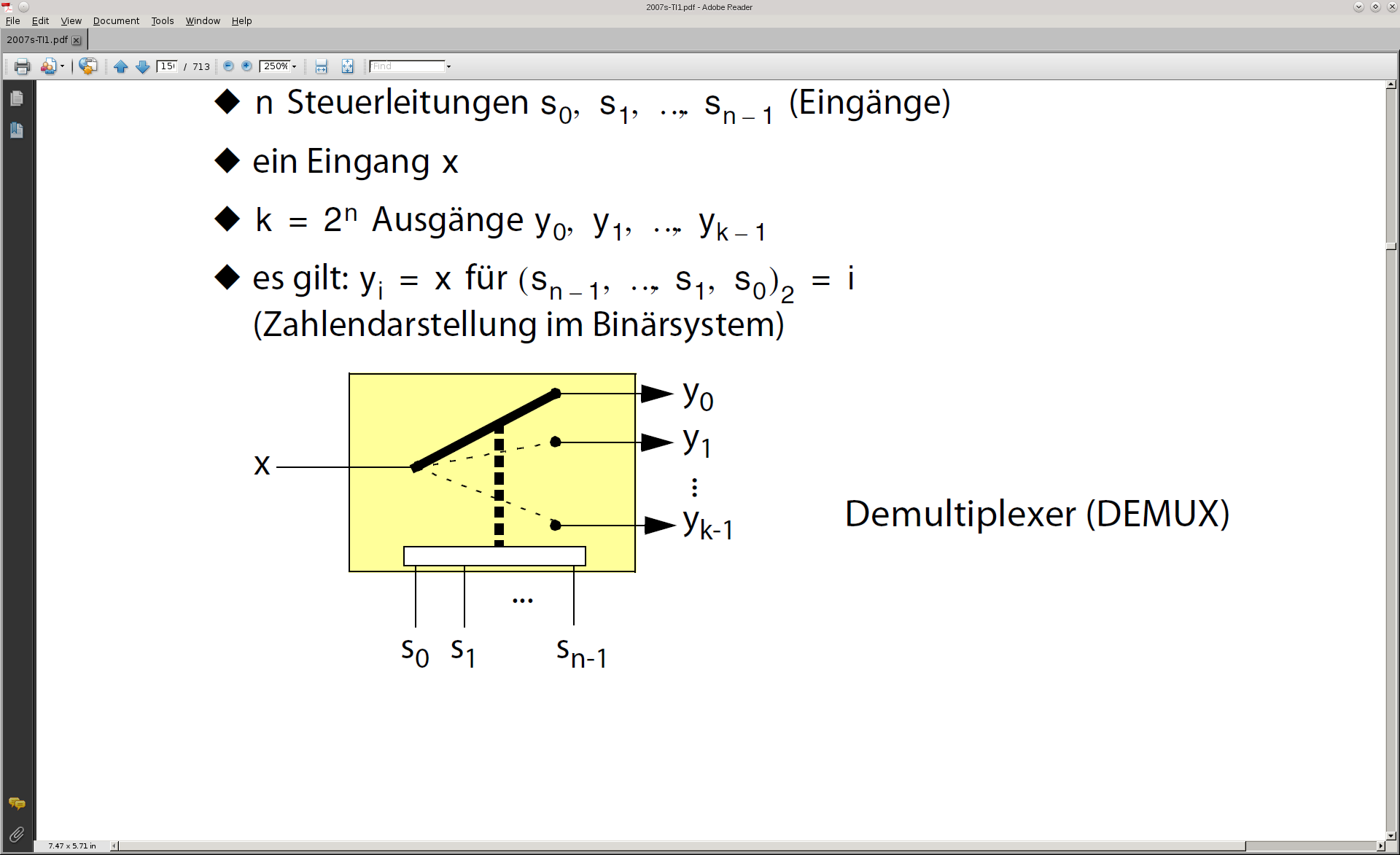 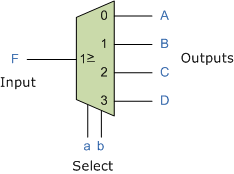 Demultiplexer
(DEMUX)
[electronics-tutorials.ws]
© H. Falk | 01.10.2014
2 - Kombinatorische Logik
Typische Schaltnetze: 1-zu-k-Demultiplexer (2)
Realisierung
Für n = 2 als DNF










Einsatz
Zuordnung und Auswahl verschiedener DatensenkenZ.B. Speichern von Daten in Speicherzellen
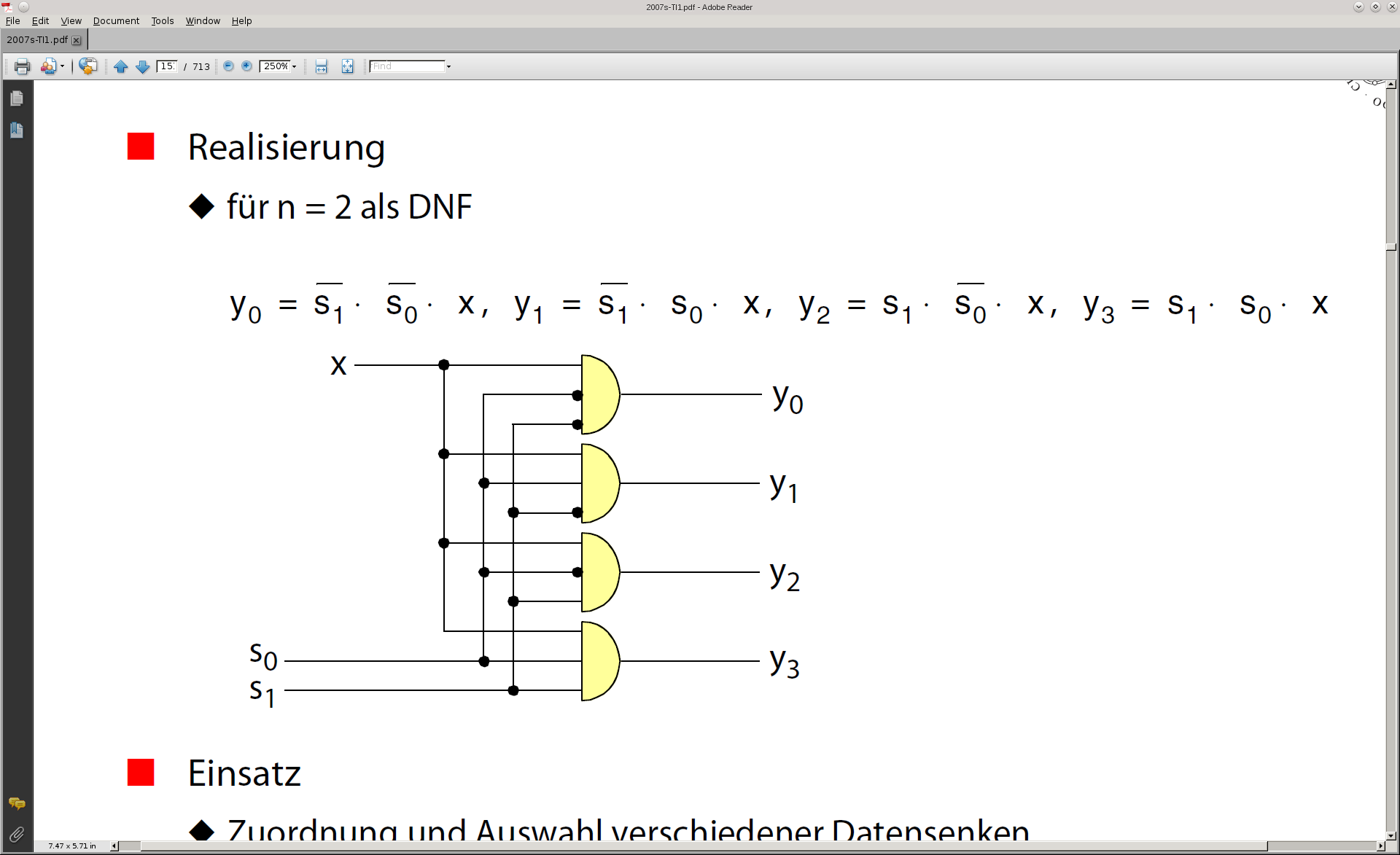 © H. Falk | 01.10.2014
2 - Kombinatorische Logik
Typische Schaltnetze: k-zu-n-Codierer (1)
Nummer eines Eingangs wird ausgegeben
k = 2n Eingänge x0, x1, …, xk-1
Immer genau eine Eingangsleitung auf 1: i mit xi = 1 und  j ≠ i: xj = 0
n Ausgänge y0, y1, …, yn-1
Es gilt: (yn-1, …, y1, y0)2 = i(Zahlendarstellung im Binärsystem)
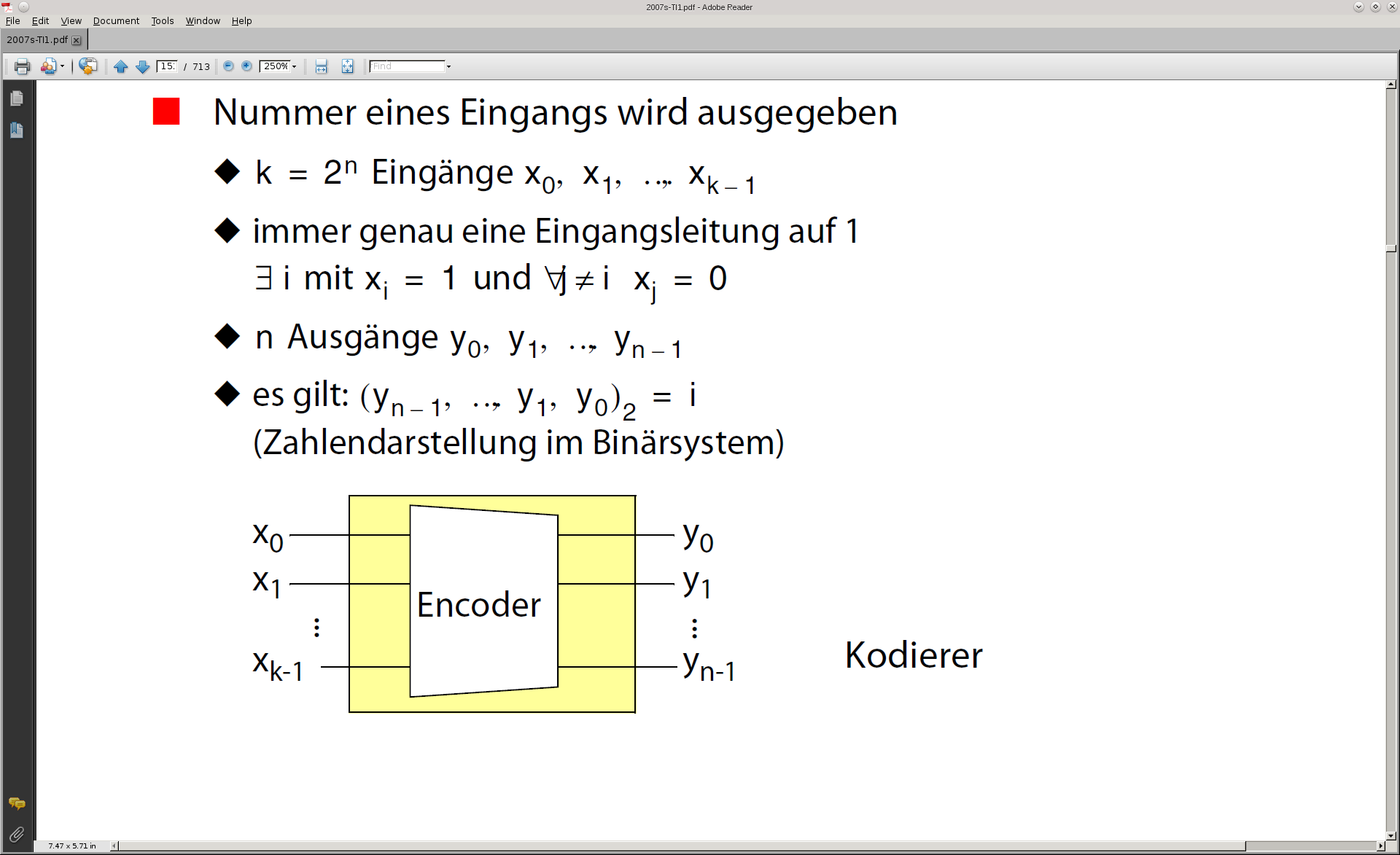 Codierer
© H. Falk | 01.10.2014
2 - Kombinatorische Logik
Typische Schaltnetze: k-zu-n-Codierer (2)
Realisierung
Für n = 2, k = 4 als DNF









Einsatz
Z.B. Signalisierung eines Interrupt-Eingangs
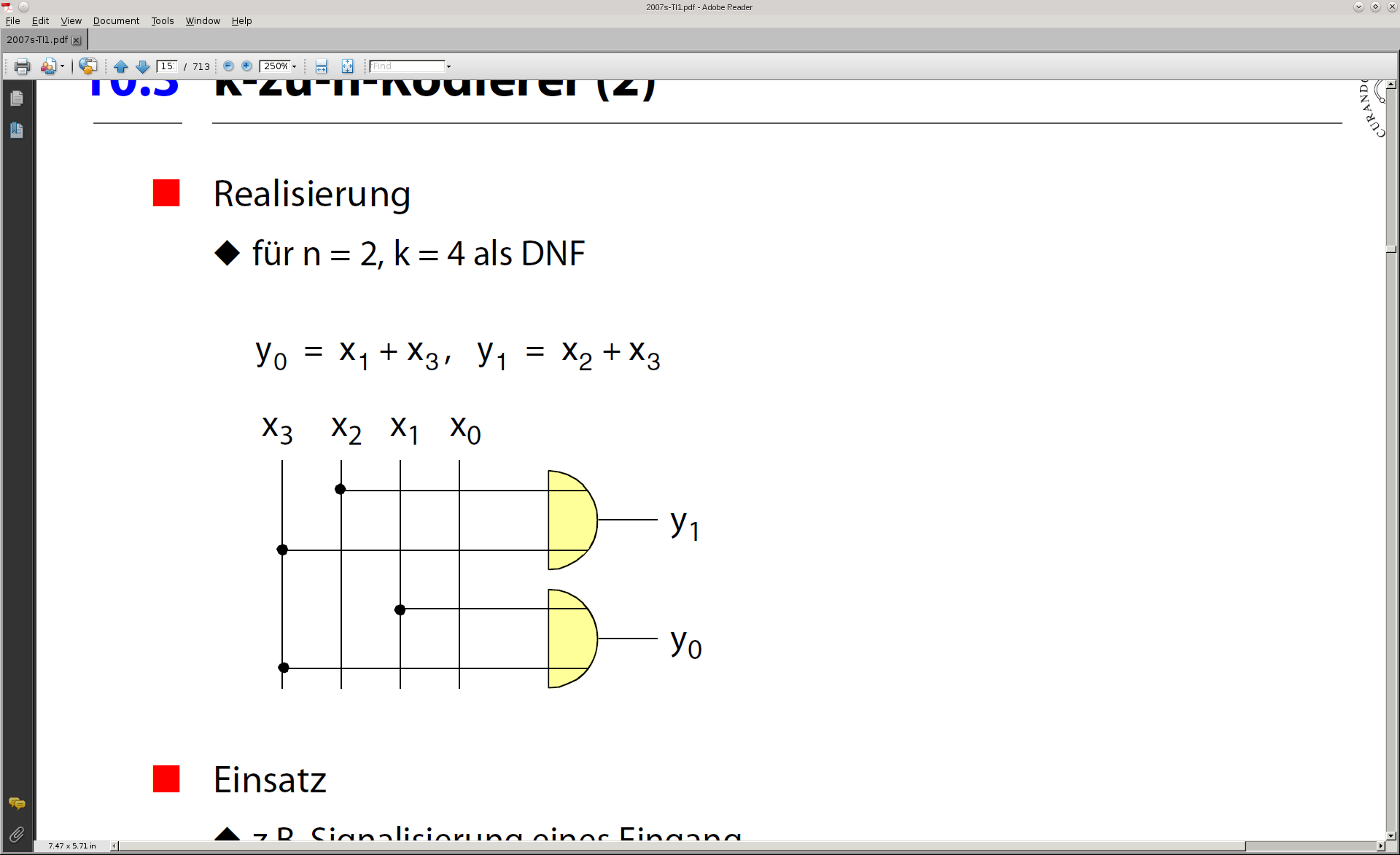 © H. Falk | 01.10.2014
2 - Kombinatorische Logik
Typische Schaltnetze: n-zu-k-Decodierer (1)
Eingänge selektieren genau einen von vielen Ausgängen
n Eingänge x0, x1, …, xn-1
k = 2n Ausgänge y0, y1, …, yk-1
Es gilt: yi = 1 und  j ≠ i: yj = 0 mit (xn-1, …, x1, x0)2 = i(Zahlendarstellung im Binärsystem)
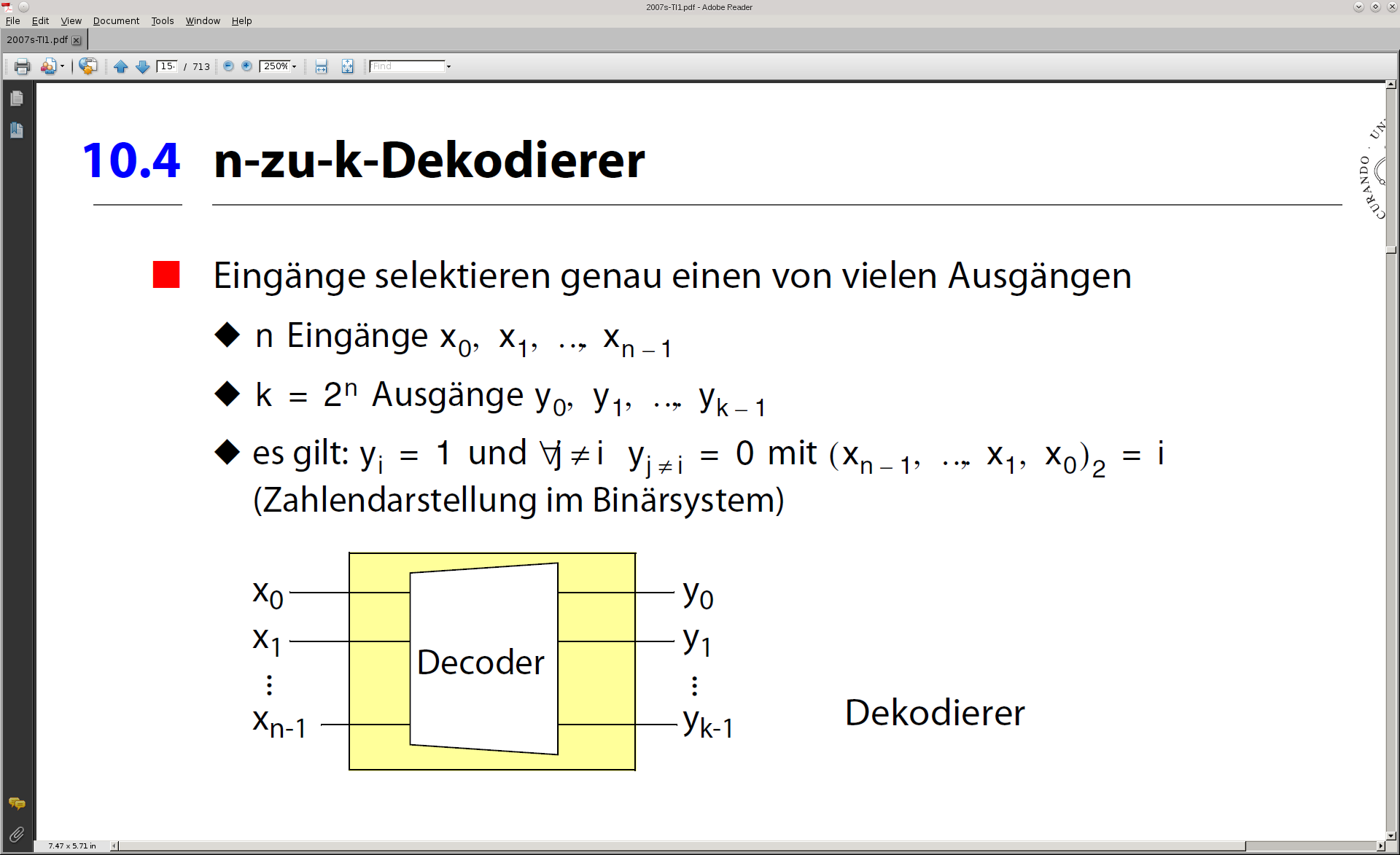 Decodierer
© H. Falk | 01.10.2014
2 - Kombinatorische Logik
Typische Schaltnetze: n-zu-k-Decodierer (2)
Realisierung
Für n = 2, k = 4 als DNF











Einsatz
Z.B. Dekodierung eines Maschinenbefehls
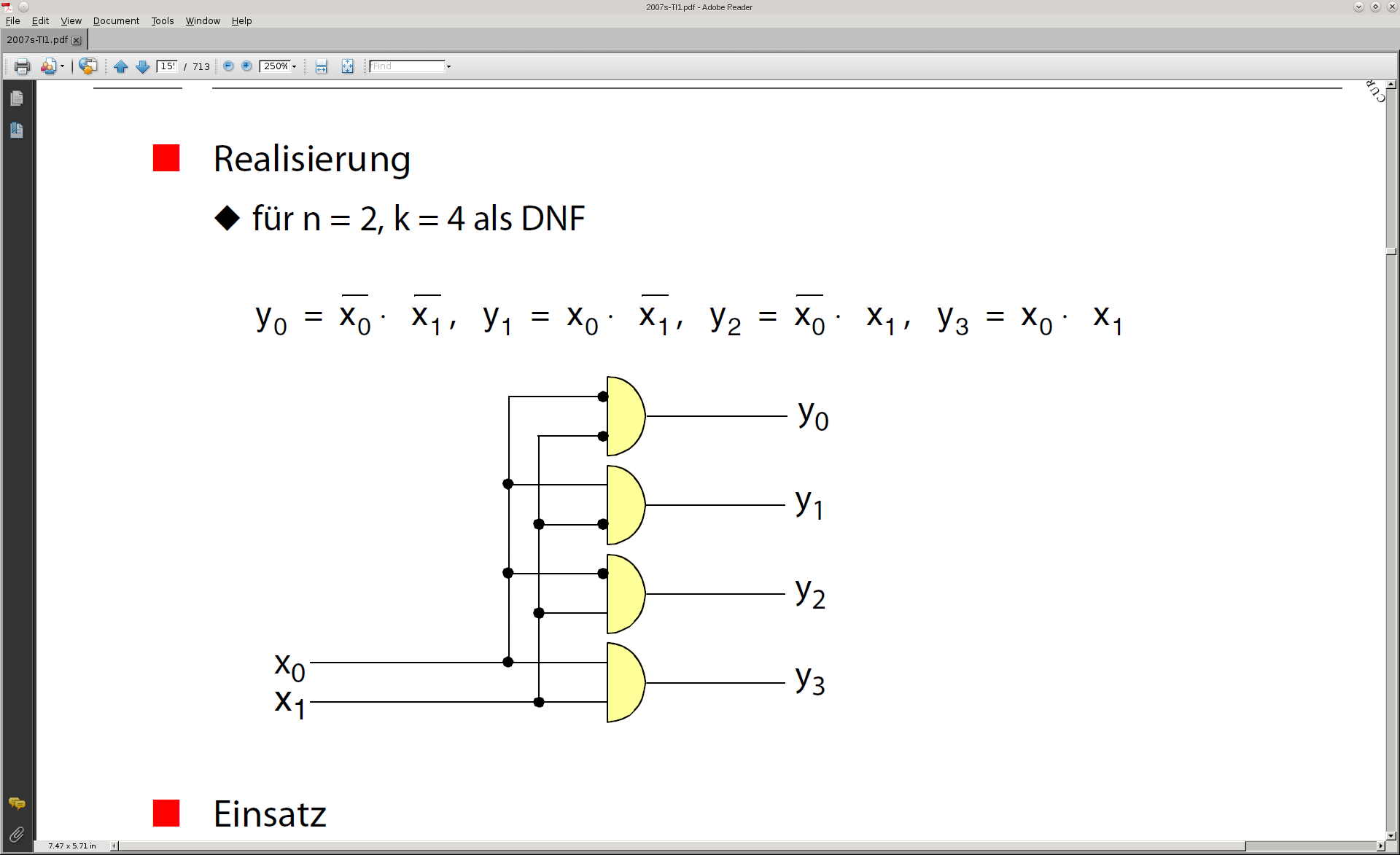 © H. Falk | 01.10.2014
2 - Kombinatorische Logik
Zusammenfassung (1)
Einleitung
Elektrische Zustände einer Schaltung
Strom fließt oder fließt nicht
Ladung ist vorhanden oder nicht
Logische Zustände
wahr oder falsch
1 oder 0
Realisierung digitaler logischer Schaltungen mit elementaren Bausteinen: UND-, ODER und NICHT-Gatter
Direkter Zusammenhang zwischen digitalen logischen Schaltungen und Boolescher Algebra: Rechenregeln der Booleschen Algebra können auf logische Schaltungen angewendet werden
© H. Falk | 01.10.2014
2 - Kombinatorische Logik
Zusammenfassung (2)
Schaltfunktionen
Wahrheitstabellen: Tabellarische Zuordnung von logischen Ausgabewerten zu allen möglichen Kombinationen von Eingabewerten
Normalformen: Normierte Ausdrücke zur Darstellung von Schaltfunktionen
Kanonische disjunktive Normalform (KDNF): Disjunktion einer Menge von Mintermen
Kanonische konjunktive Normalform (KKNF): Konjunktion einer Menge von Maxtermen
Hauptsatz der Schaltalgebra: Jede Schaltfunktion lässt sich als genau eine KDNF bzw. KKNF darstellen; diese Darstellung ist eindeutig
© H. Falk | 01.10.2014
2 - Kombinatorische Logik
Zusammenfassung (3)
Synthese von Schaltungen
Vorgehensweise: Aufstellen der Wahrheitstabelle, Bilden der KDNF/KKNF, Aufbau der Schaltung
Schaltungs-Minimierung: Suche nach einer minimalen Darstellung einer Schaltfunktion
Graphisches Verfahren: Karnaugh-Veitch Diagramme
Rechteckschema, je ein Feld für jeden möglichen Minterm (Maxterm)
Anordnung, so dass benachbarte Felder zusammenfassbar
Markierung möglichst weniger und möglichst großer zusammenhängender Bereiche mit Einsen im KV-Diagramm
Überführung der markierten Bereiche in Schaltung
Unbestimmte Werte (Don’t care) werden mitmarkiert oder nicht
© H. Falk | 01.10.2014
2 - Kombinatorische Logik
Zusammenfassung (4)
Schaltnetze / Combinational Networks
Schaltnetz: Schaltung mit mehreren Ausgängen; mehrere Schaltfunktionen hängen von gleichen Eingangsvariablen ab
Jedes Schaltnetz ist zweistufig realisierbar
Typische Schaltnetze
1-aus-k-Multiplexer
1-zu-k-Demultiplexer
k-zu-n-Codierer
n-zu-k-Decodierer
© H. Falk | 01.10.2014
2 - Kombinatorische Logik